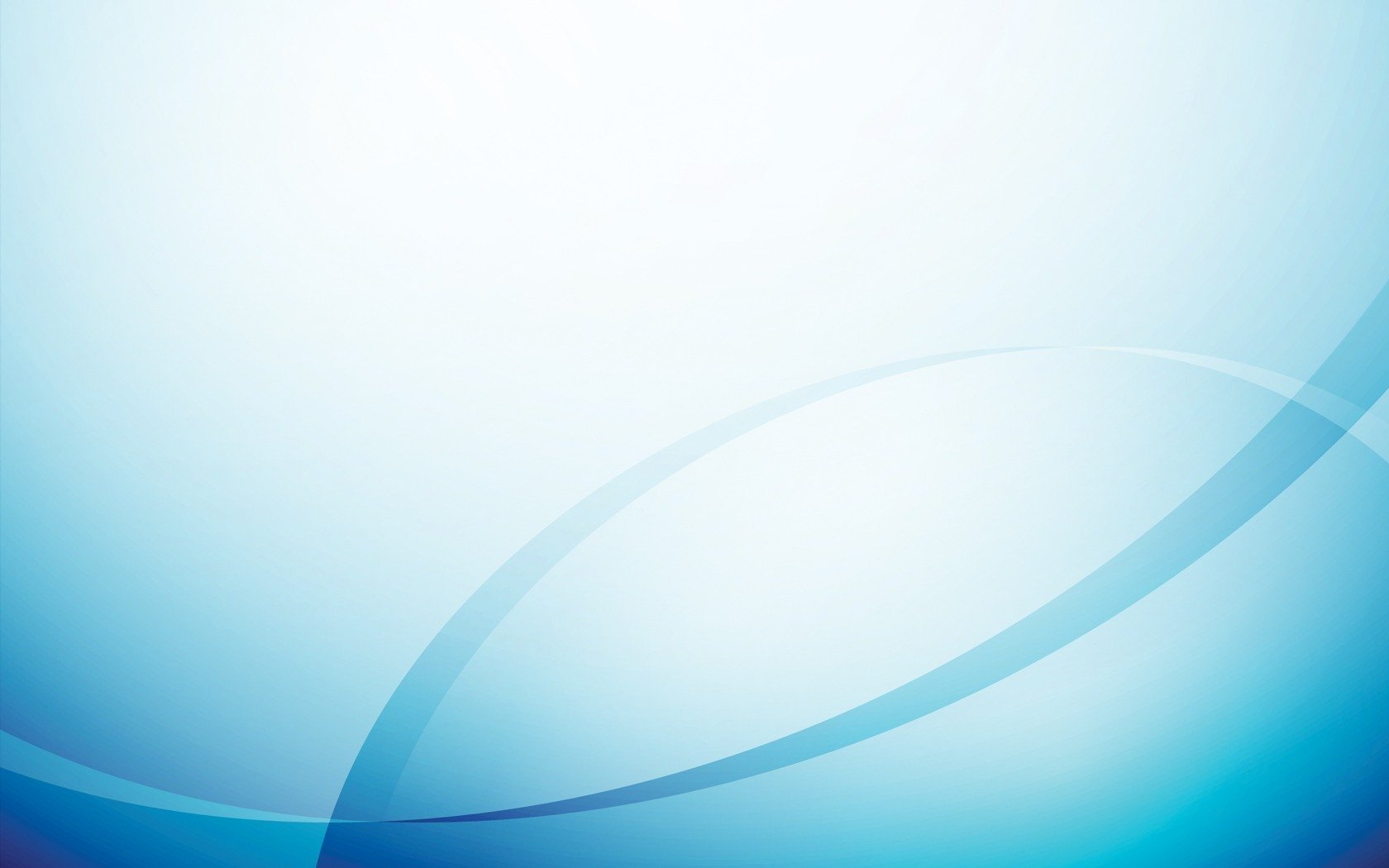 Министерство образования РМ
Портфолио
Сафроновой Ольги Валериевны
Воспитателя структурного подразделения
«Детского сада №18 комбинированного вида» МБДОУ «Детский сад «Радуга» комбинированного вида»
Рузаевского муниципального района
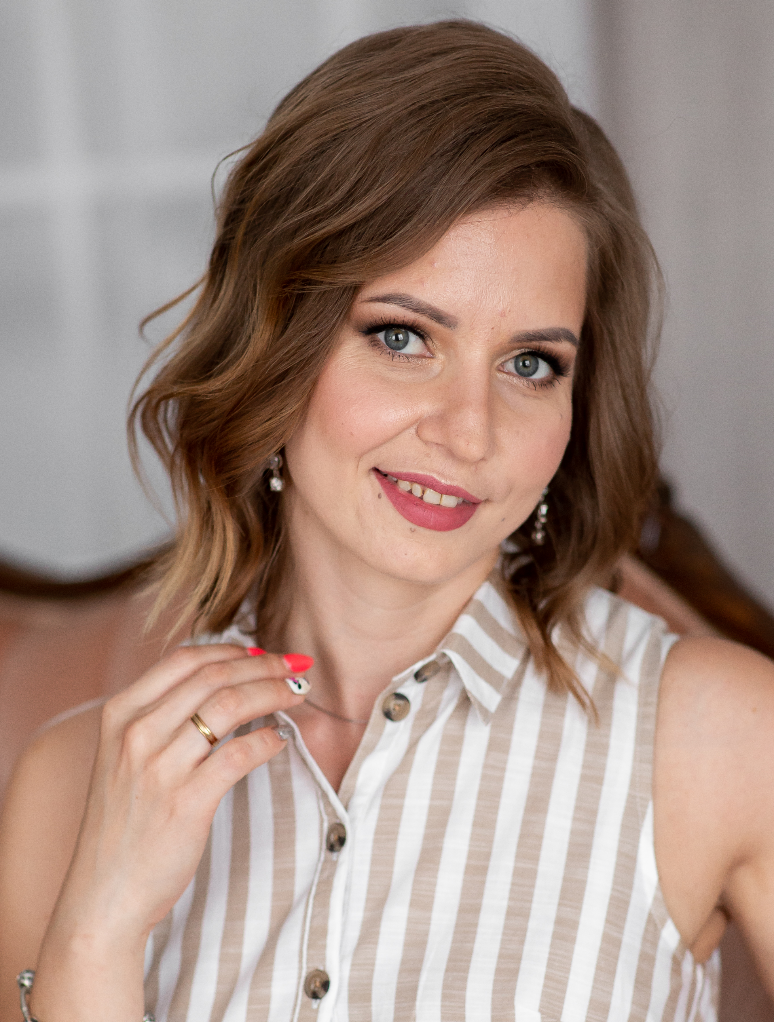 Дата рождения: 08.03.1987г.
Профессиональное образование: Высшее.
Мордовский  государственный  педагогический  институт им.М,Е, Евсевьева.
Специальность: «Учитель русского языка и литературы» 
Диплом    № 2692, 
дата выдачи  30 июня  2009г.
Стаж педагогической работы (по специальности): 9 лет
Общий трудовой стаж: 12 лет
Квалификационная категория: Первая
Дата последней аттестации: Приказ №428, 22.05.2017г.
Занимаемая должность: Воспитатель.06.08.2022г.
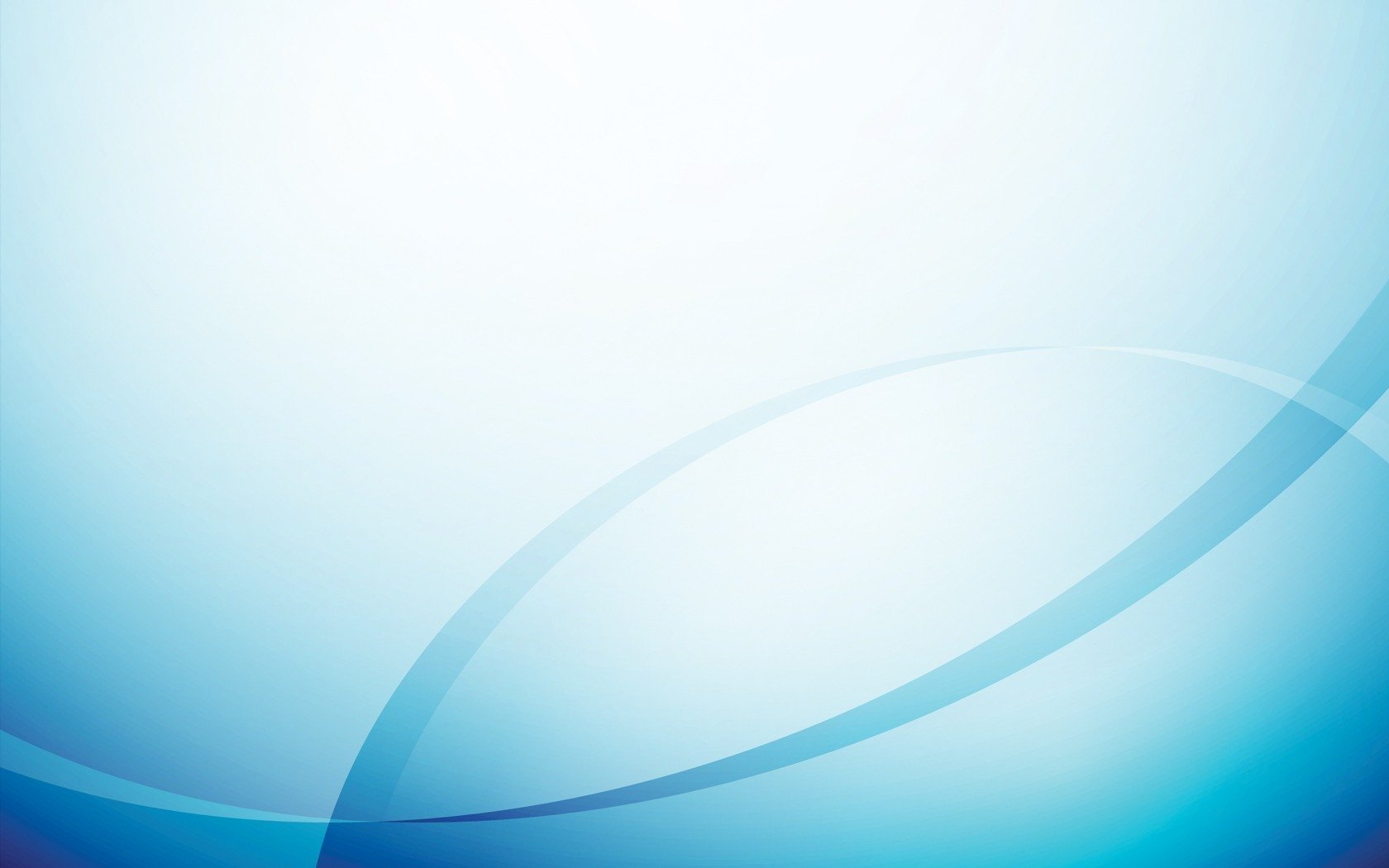 1. Участие в инновационной (экспериментальной) деятельности
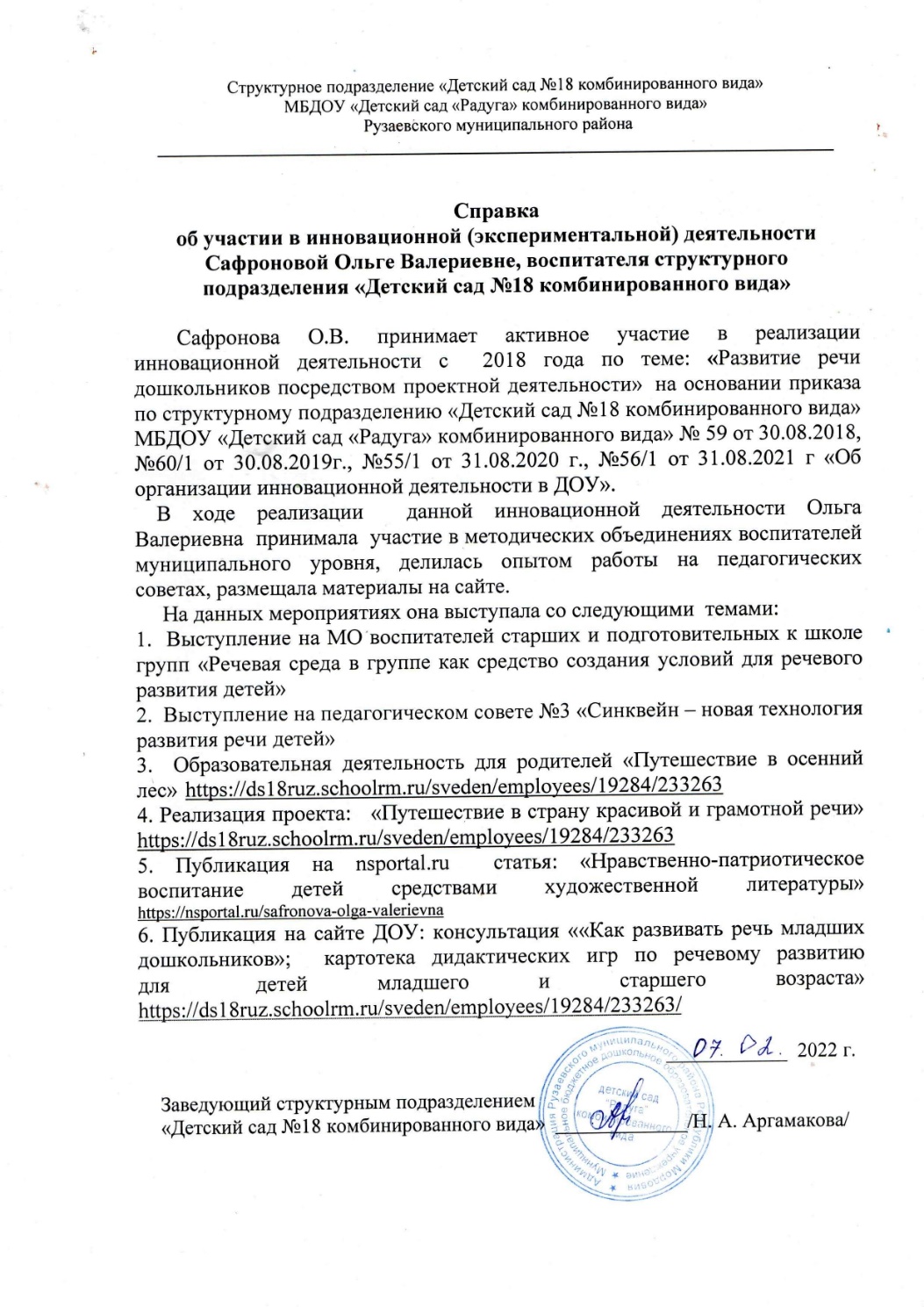 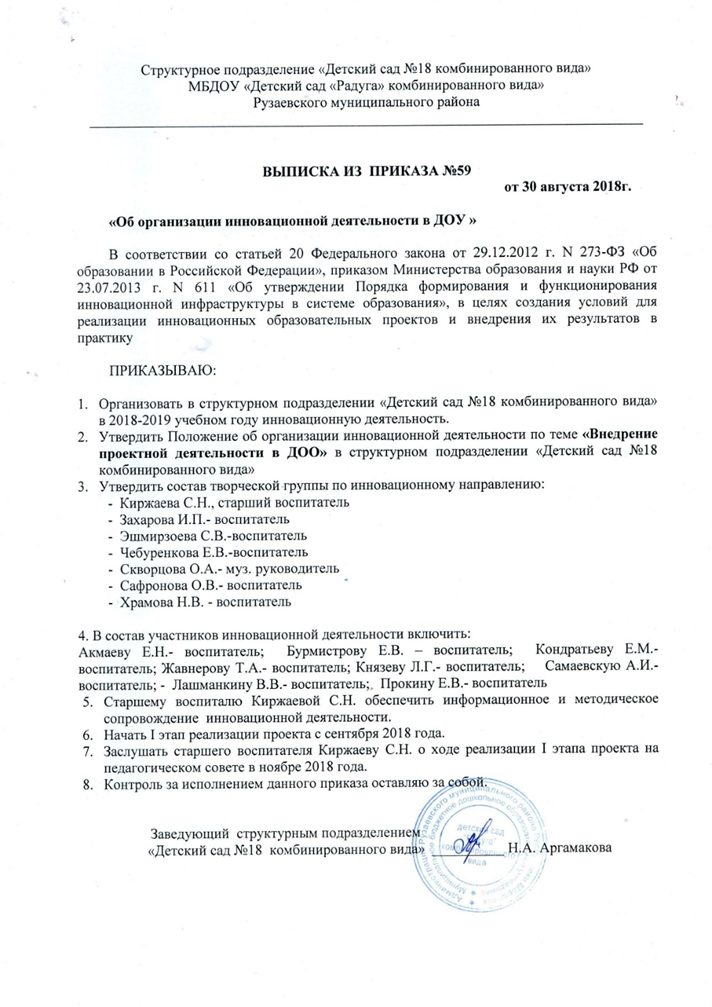 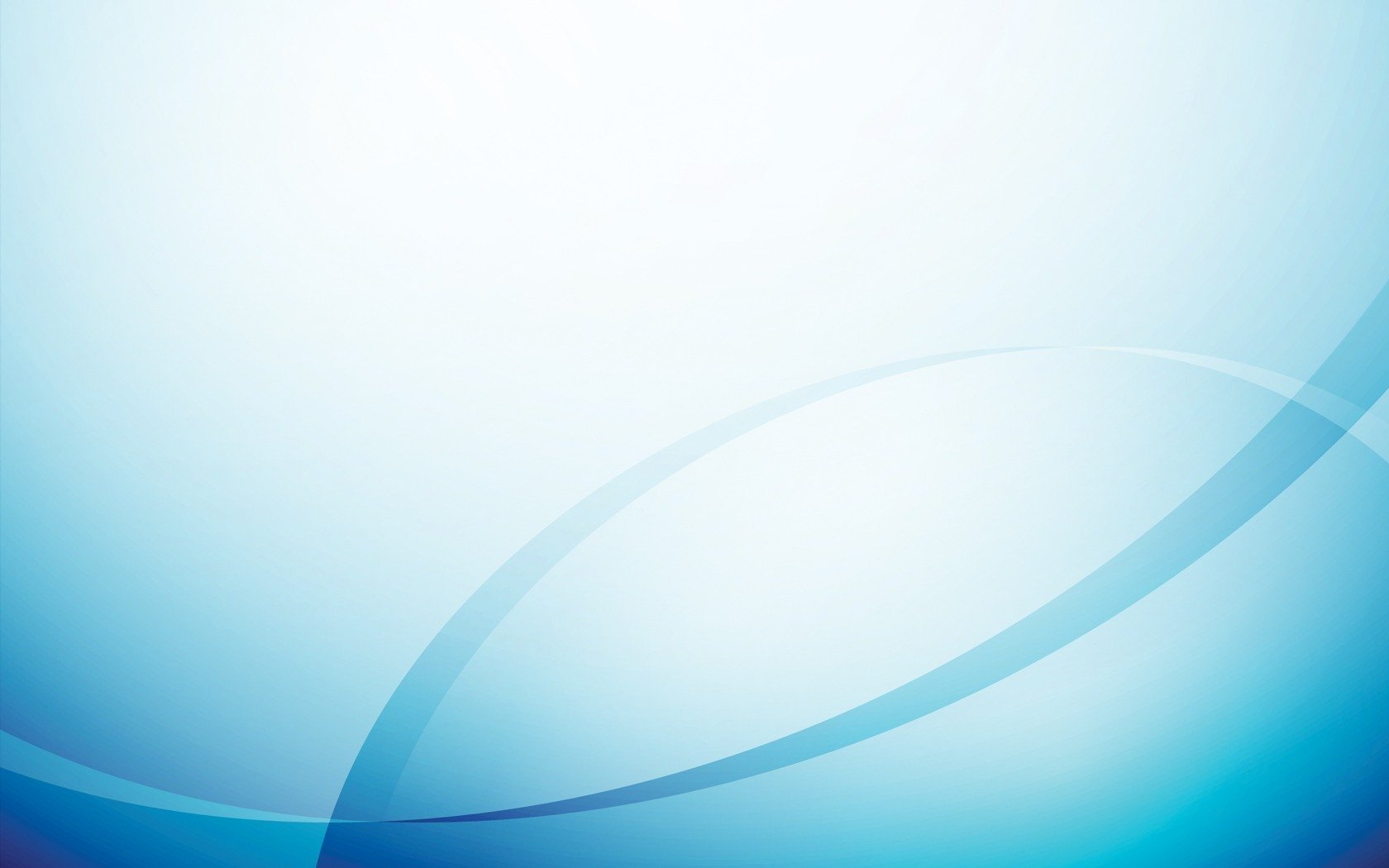 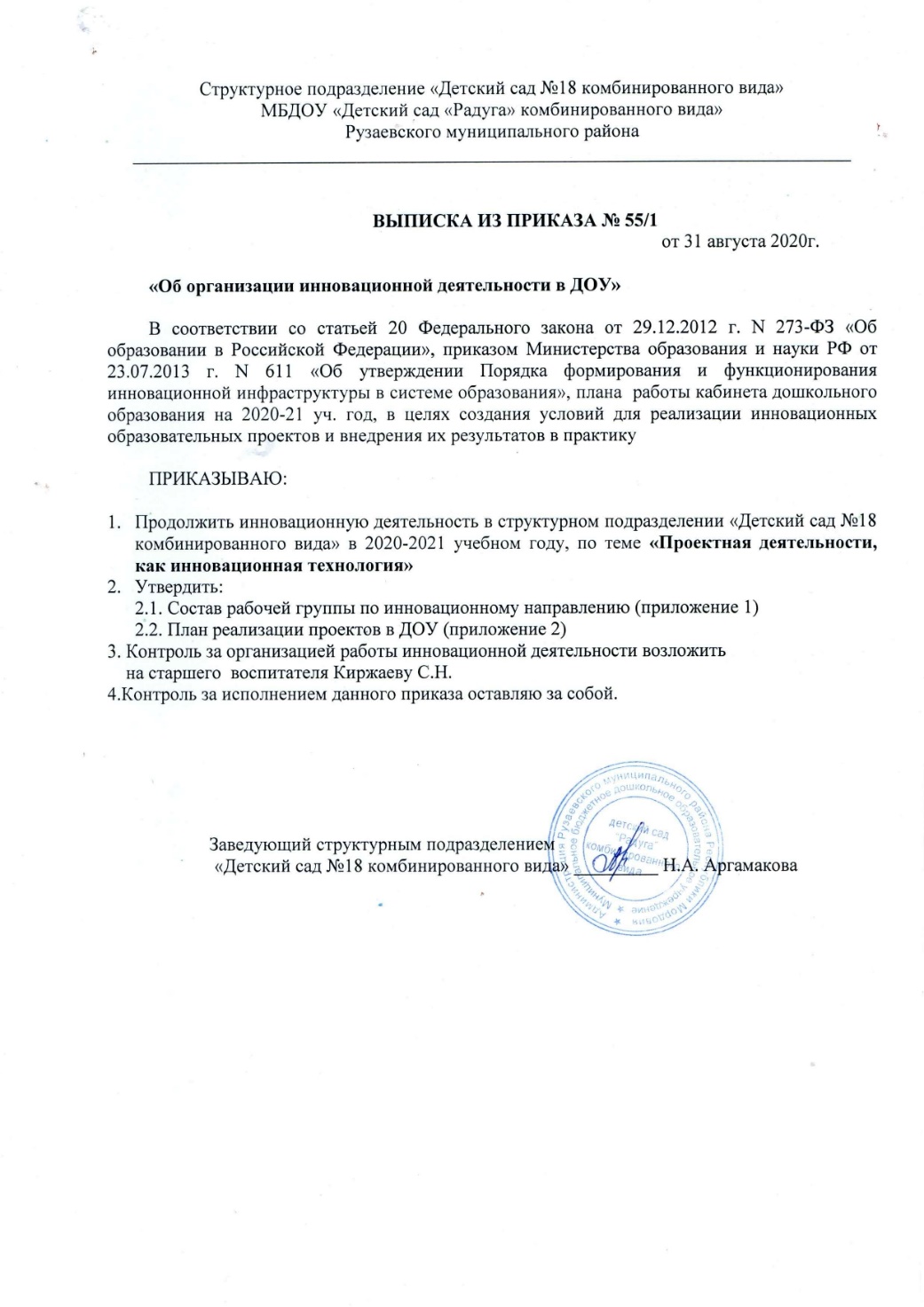 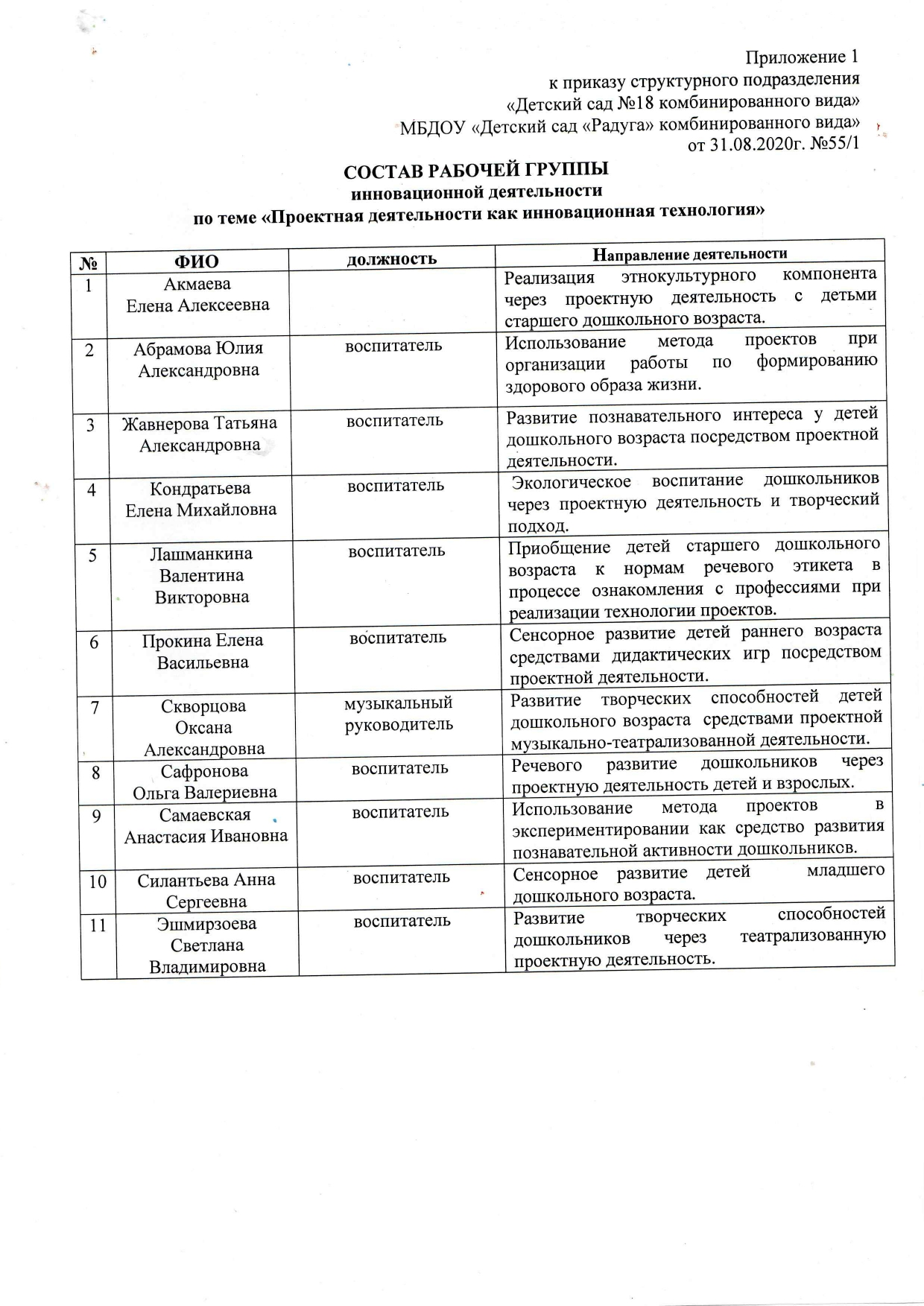 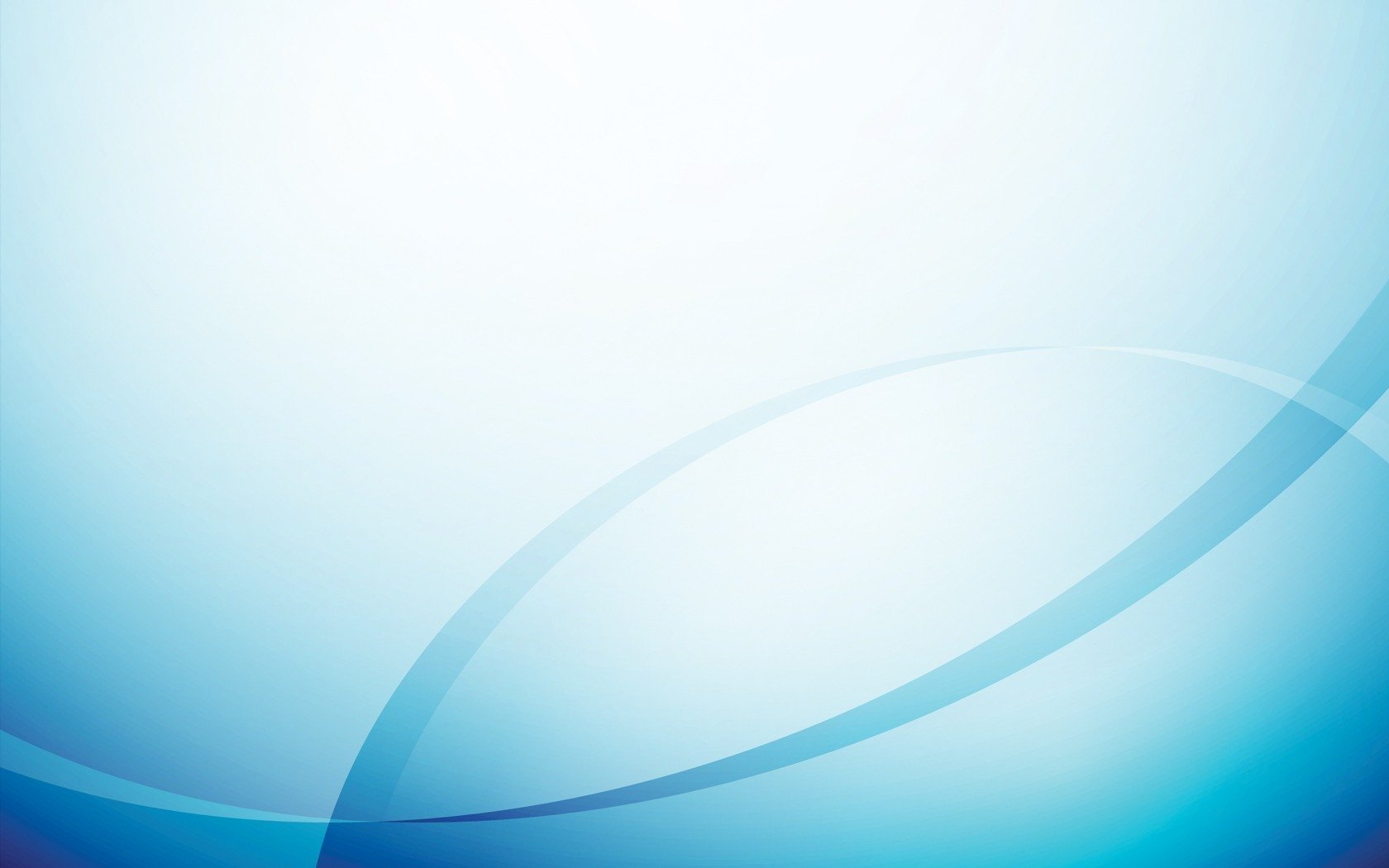 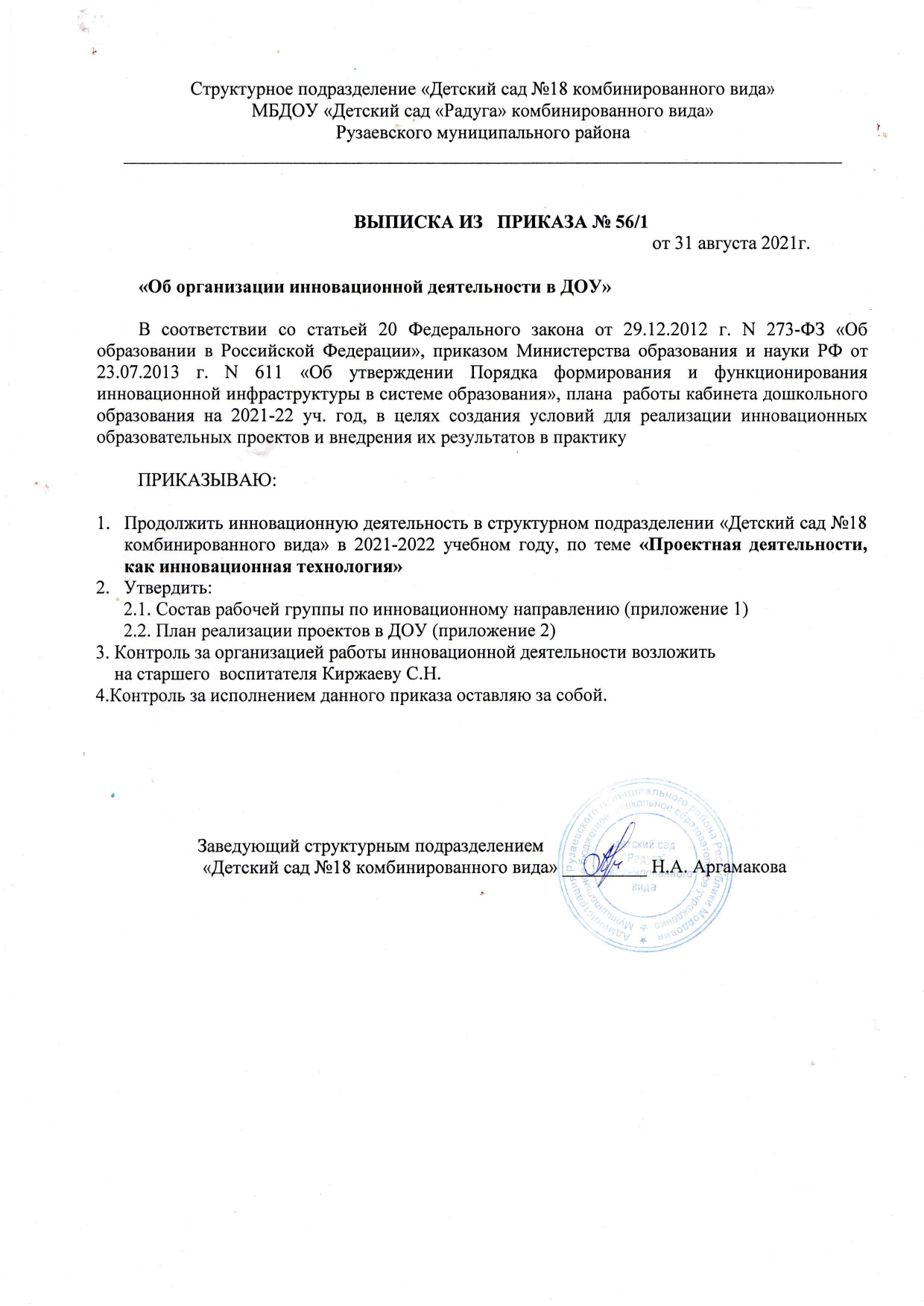 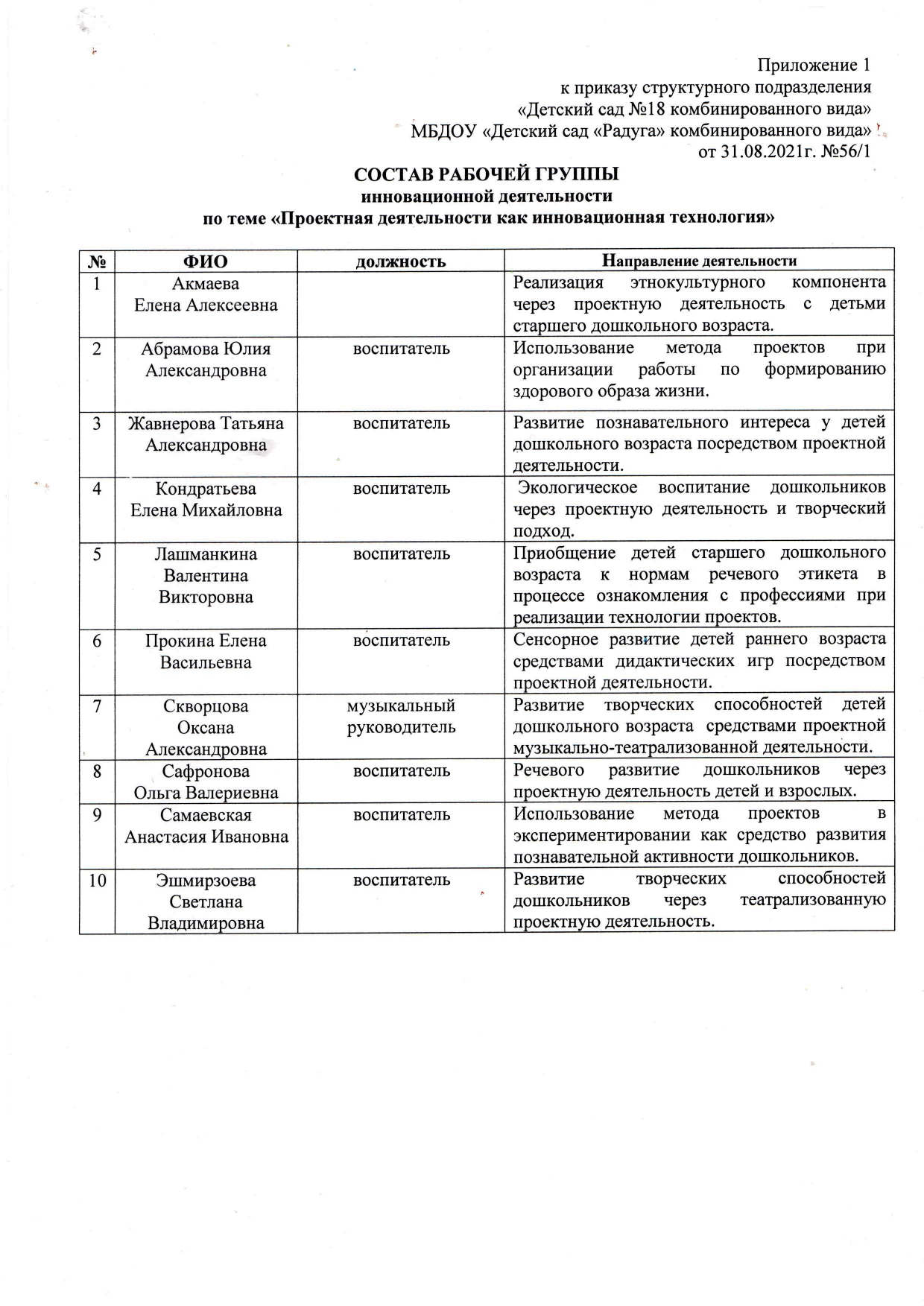 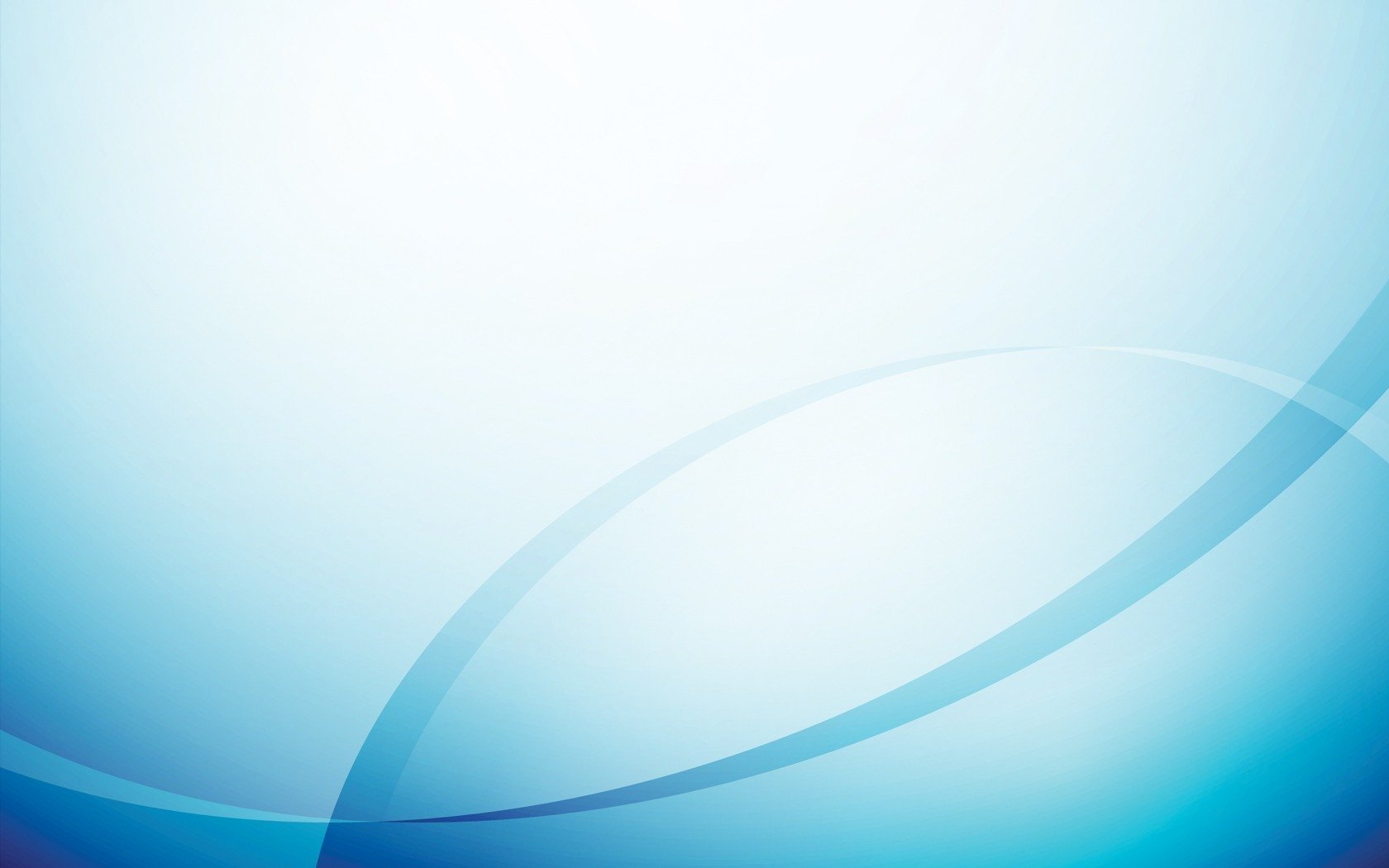 2.Наставничество
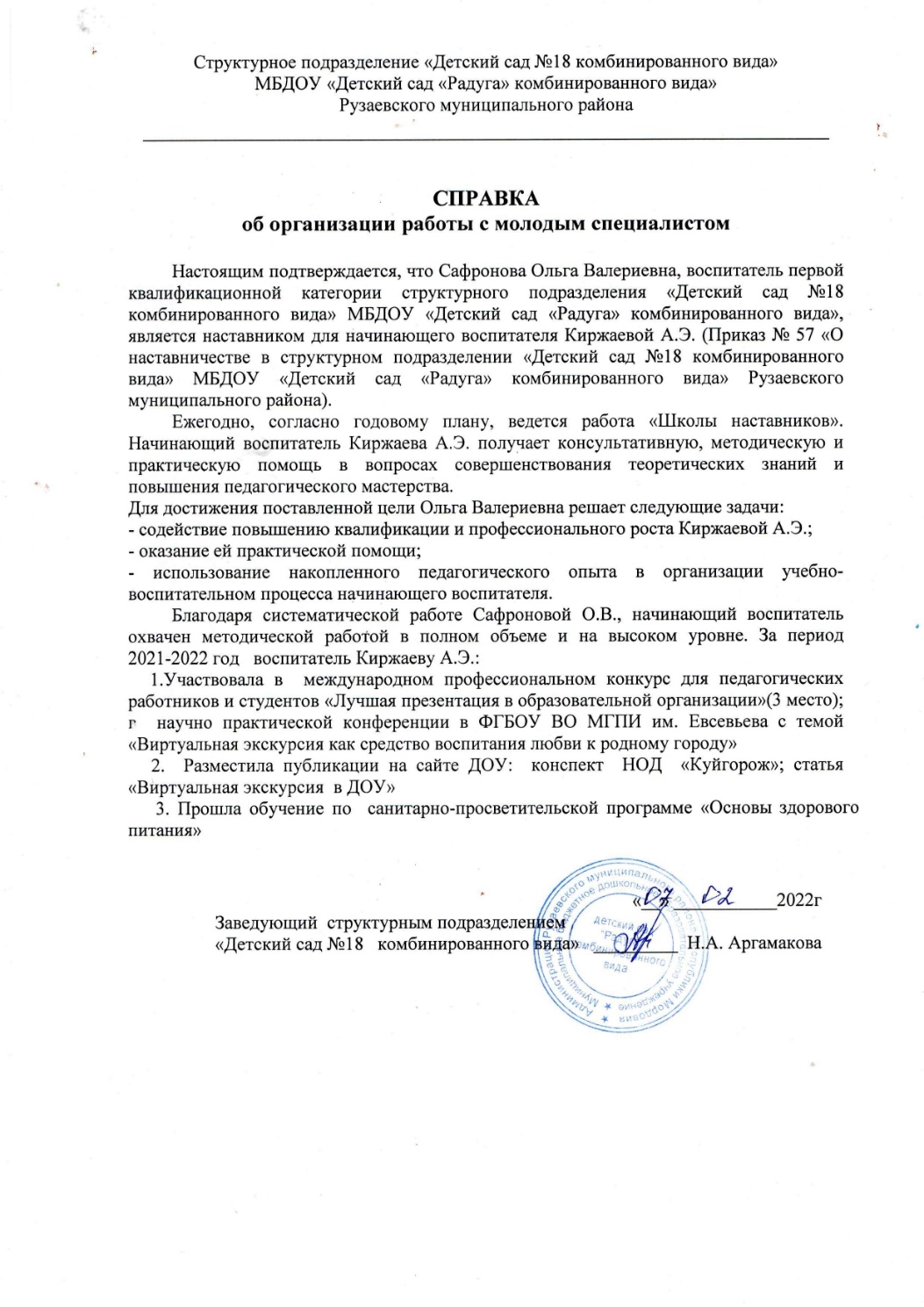 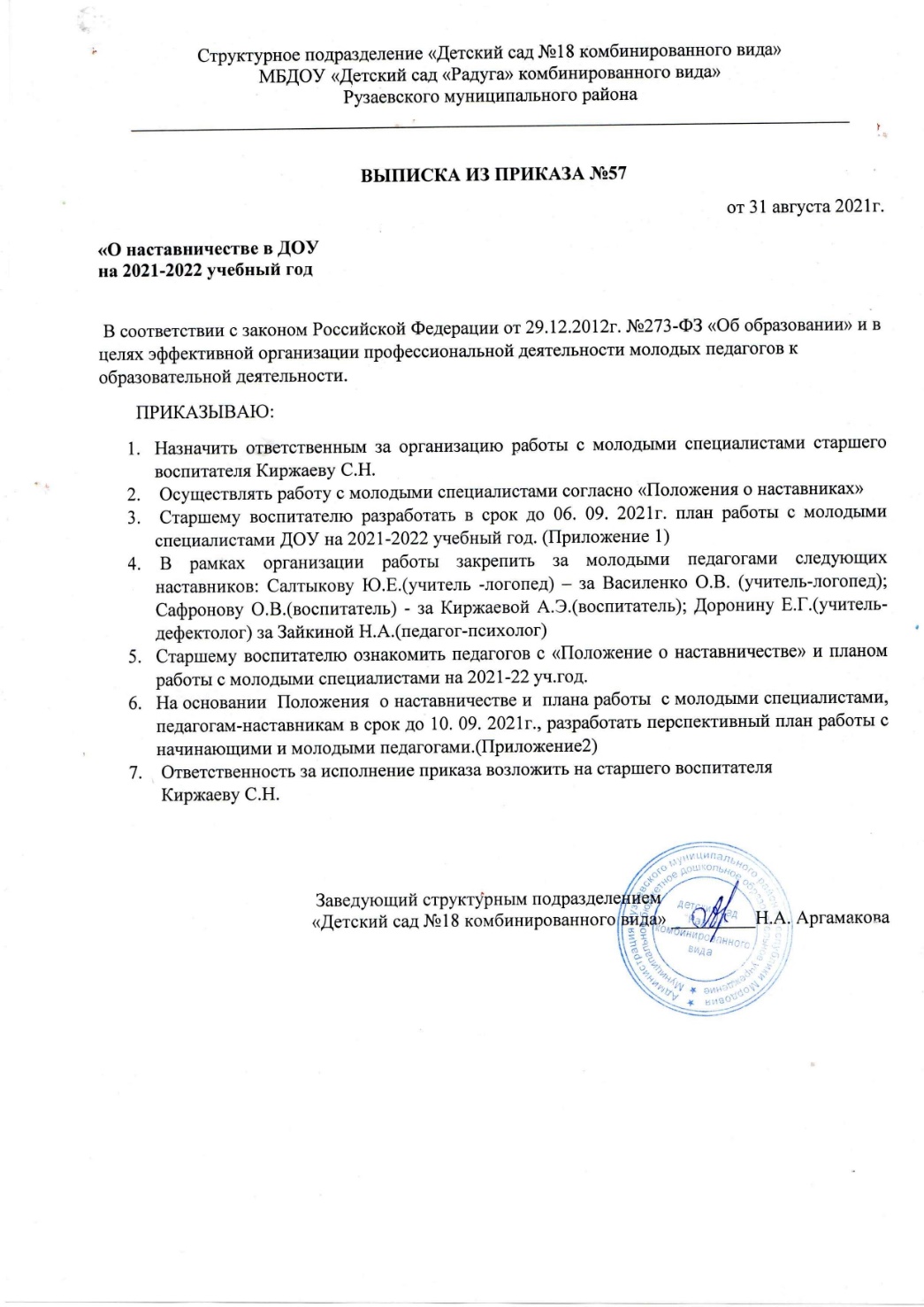 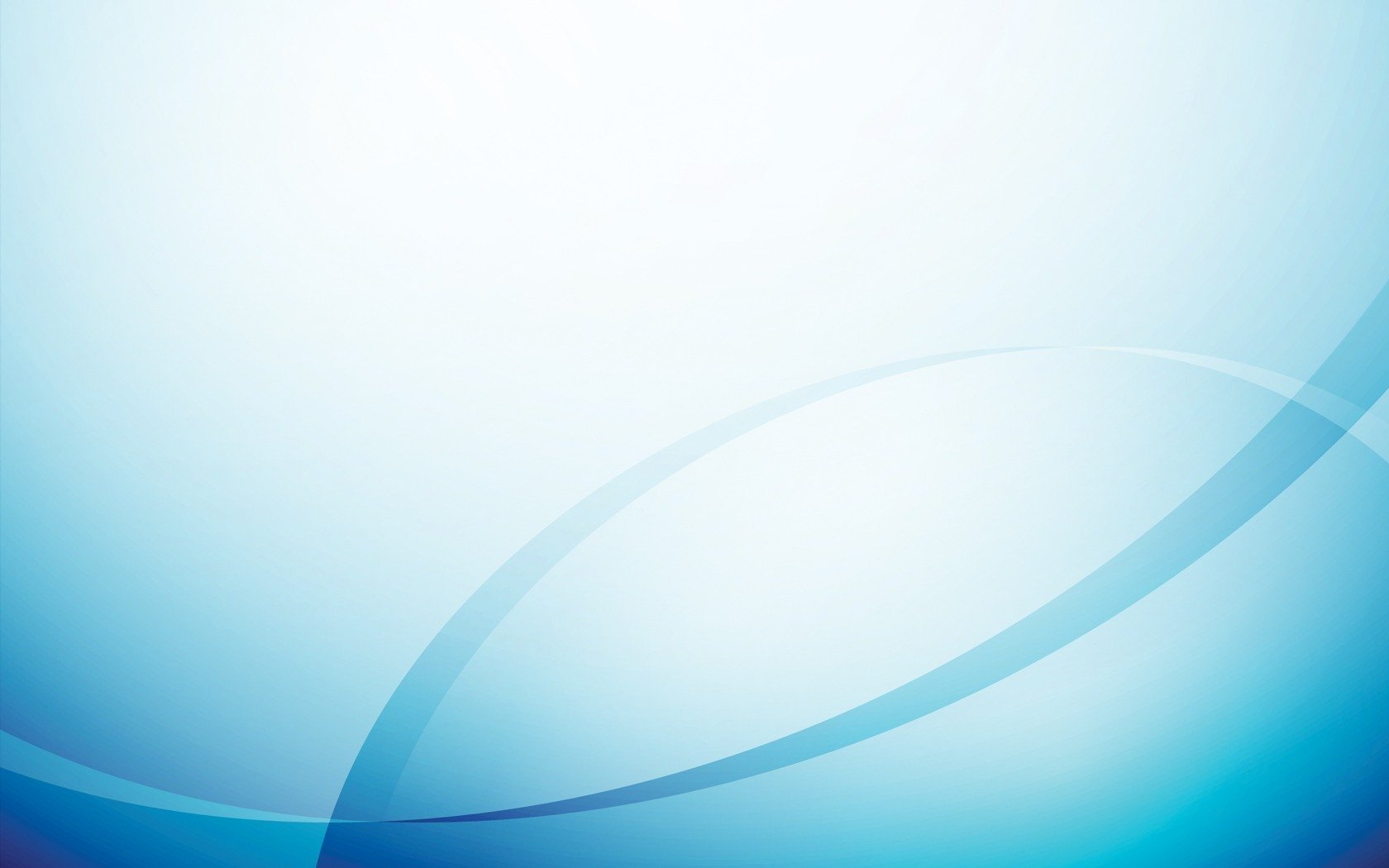 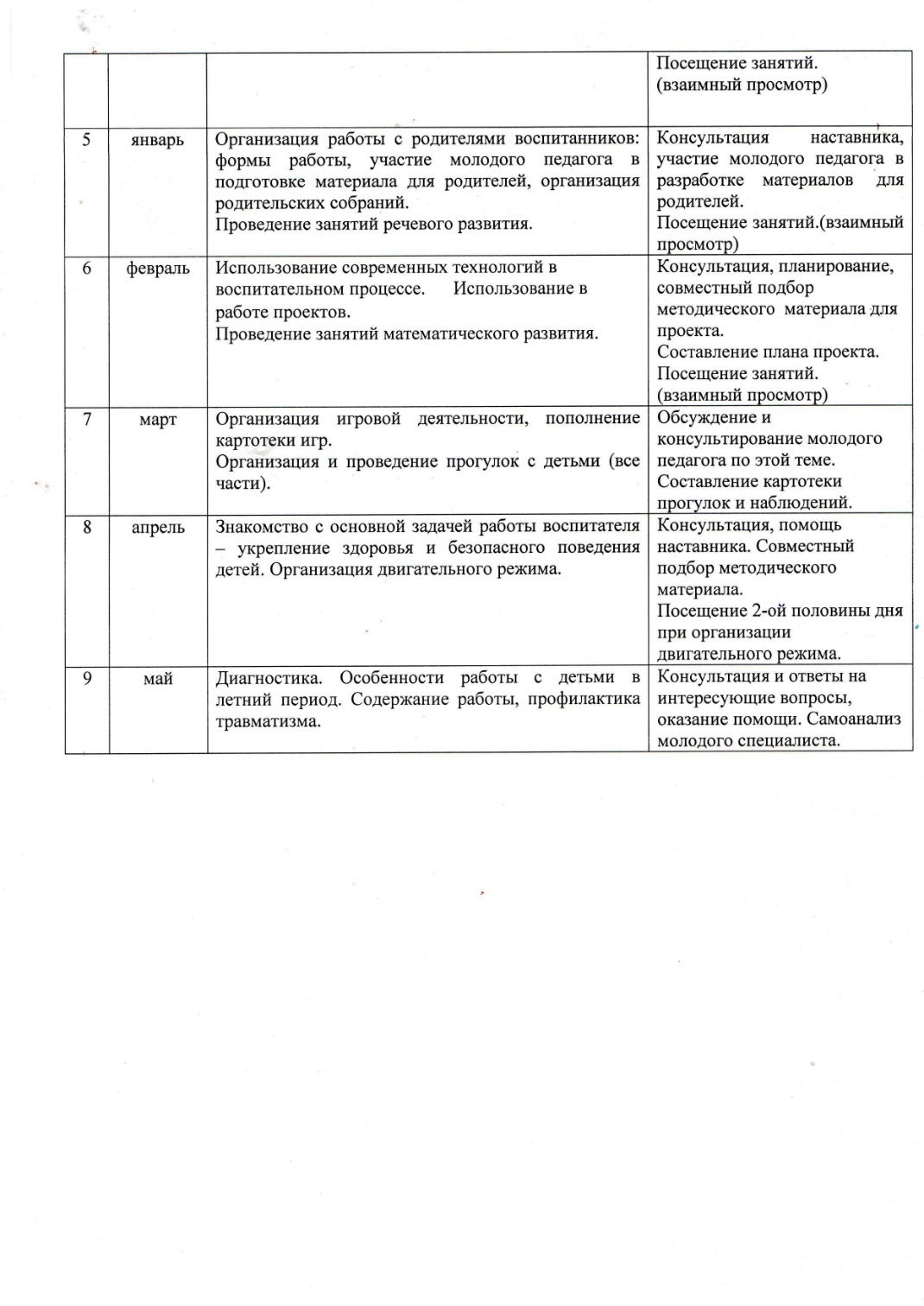 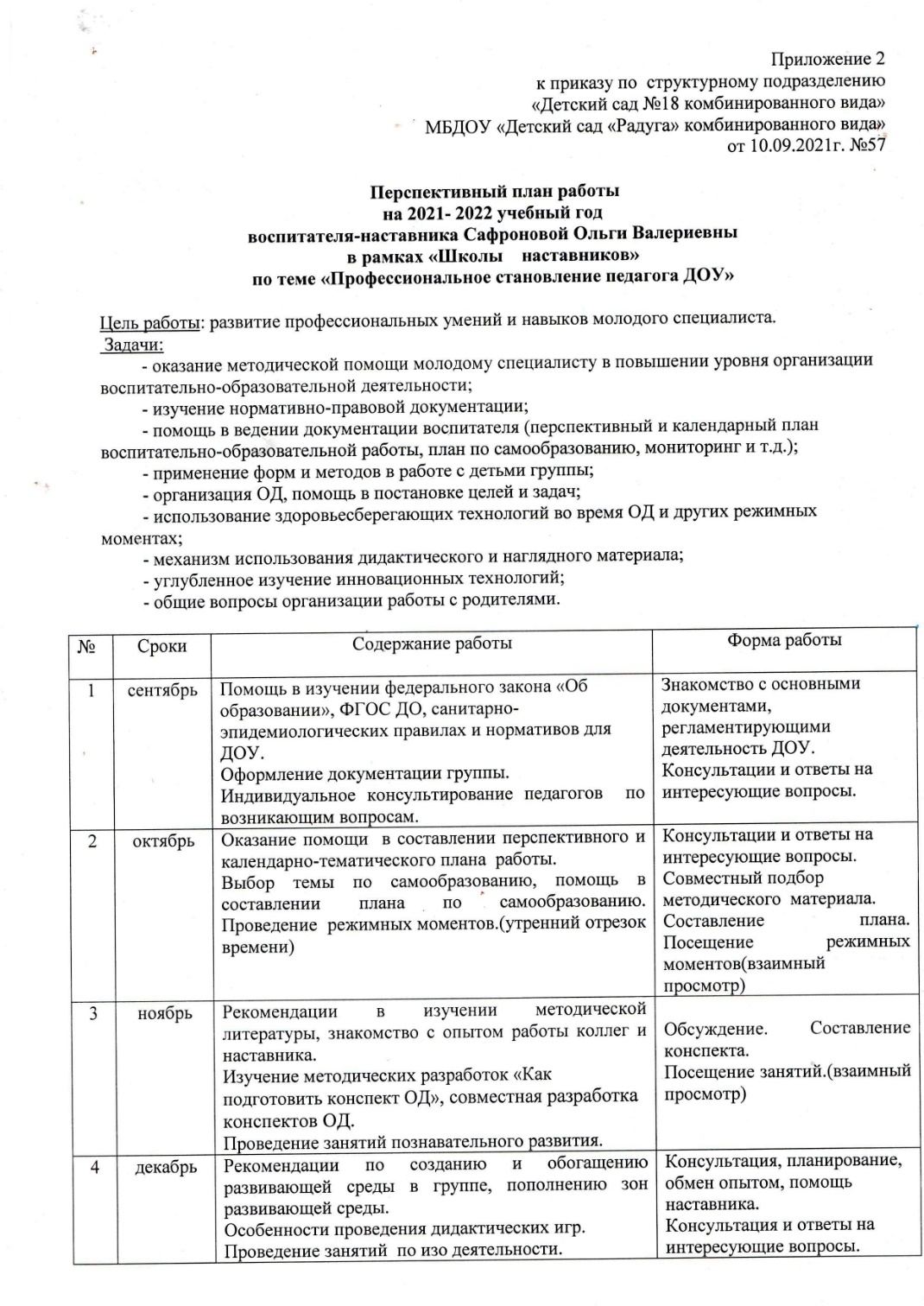 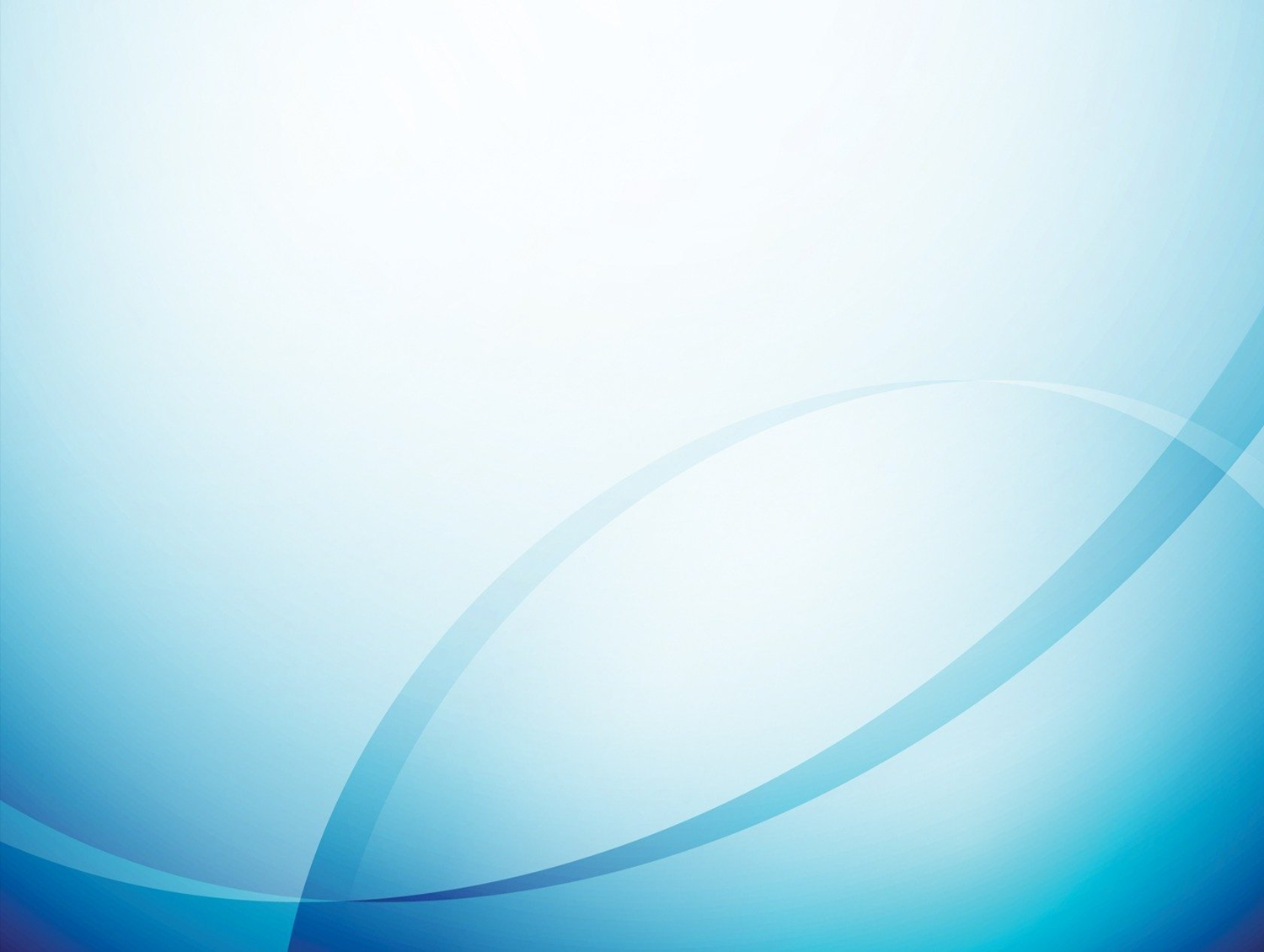 3.Наличие публикаций, включая Интернет-публикации
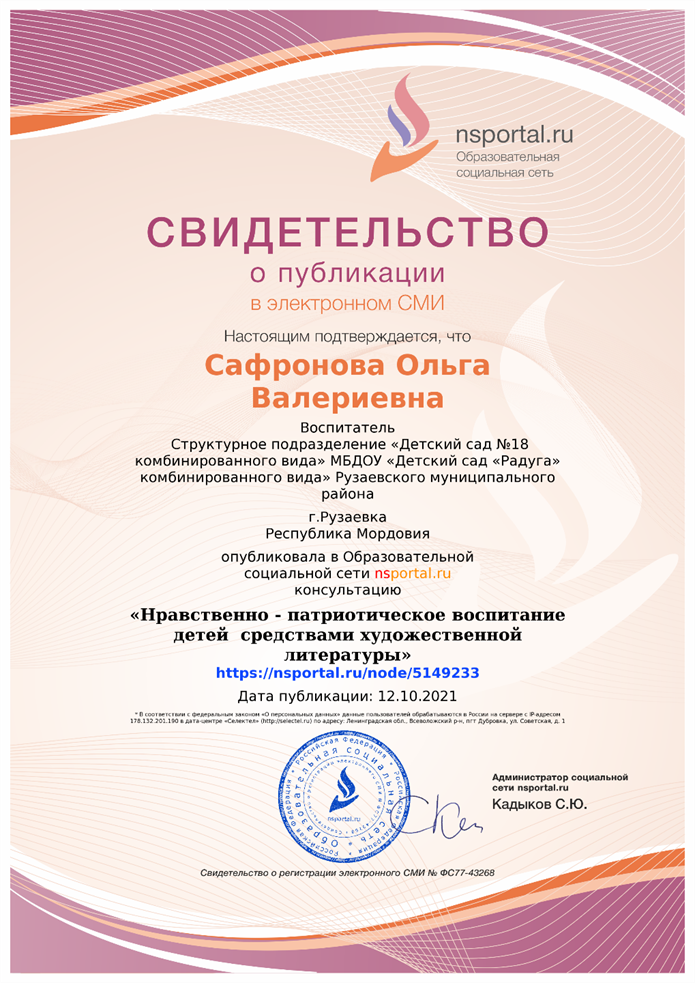 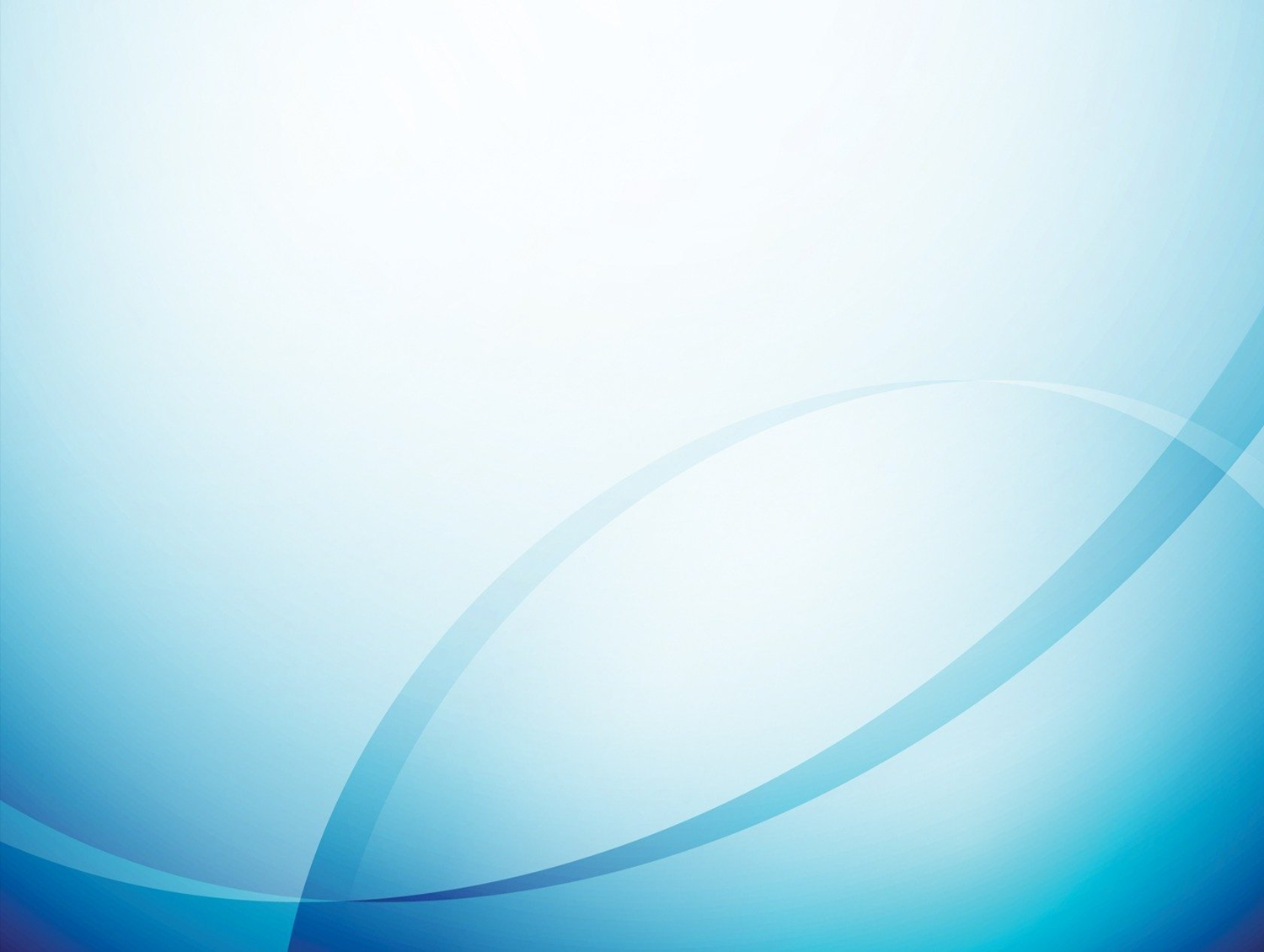 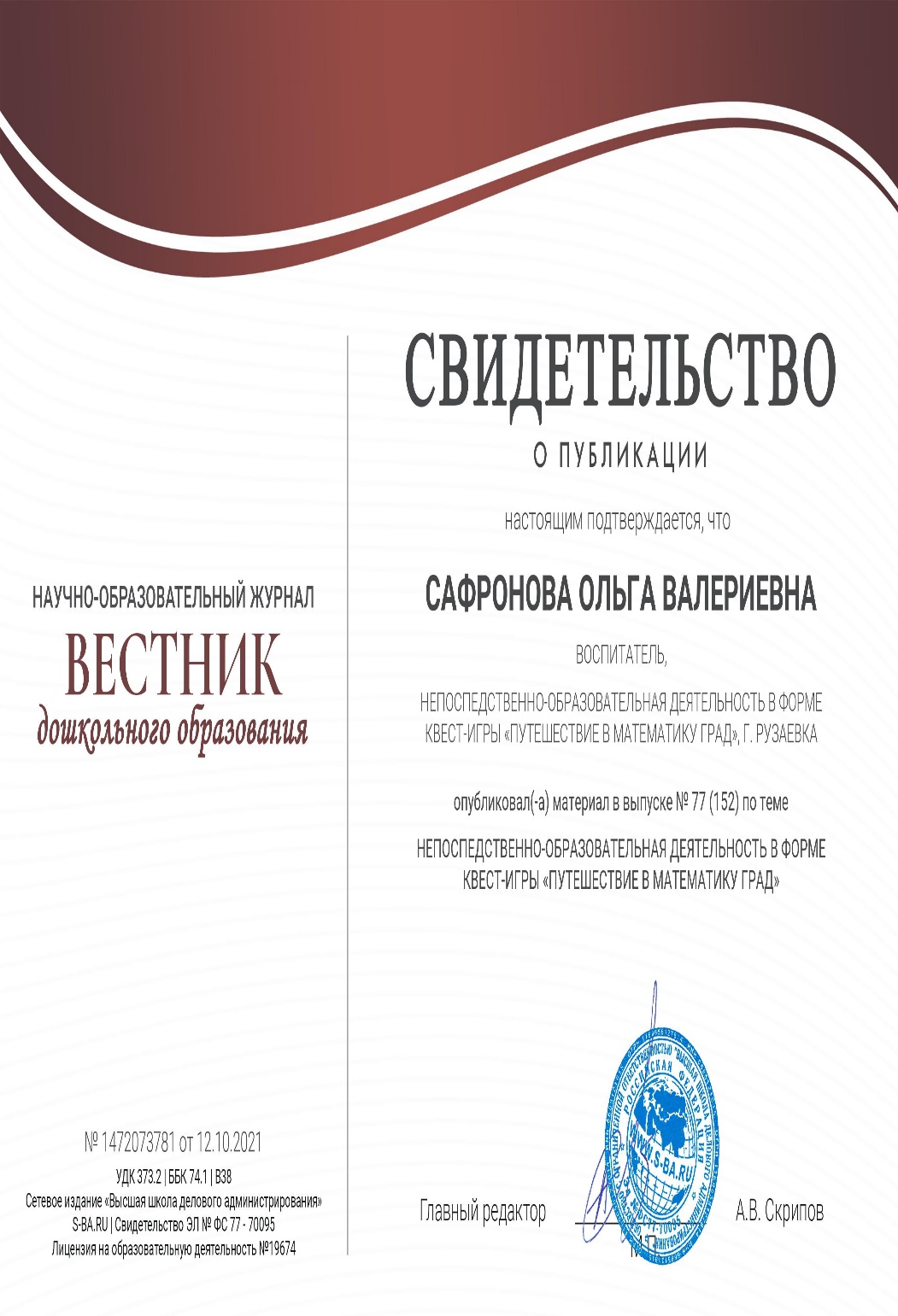 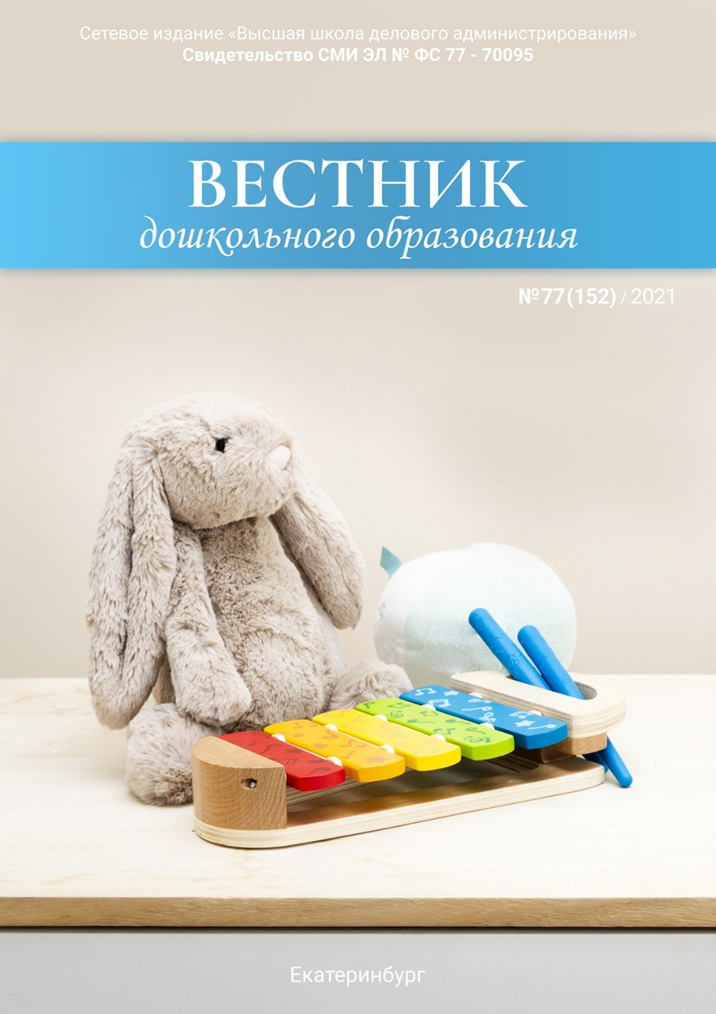 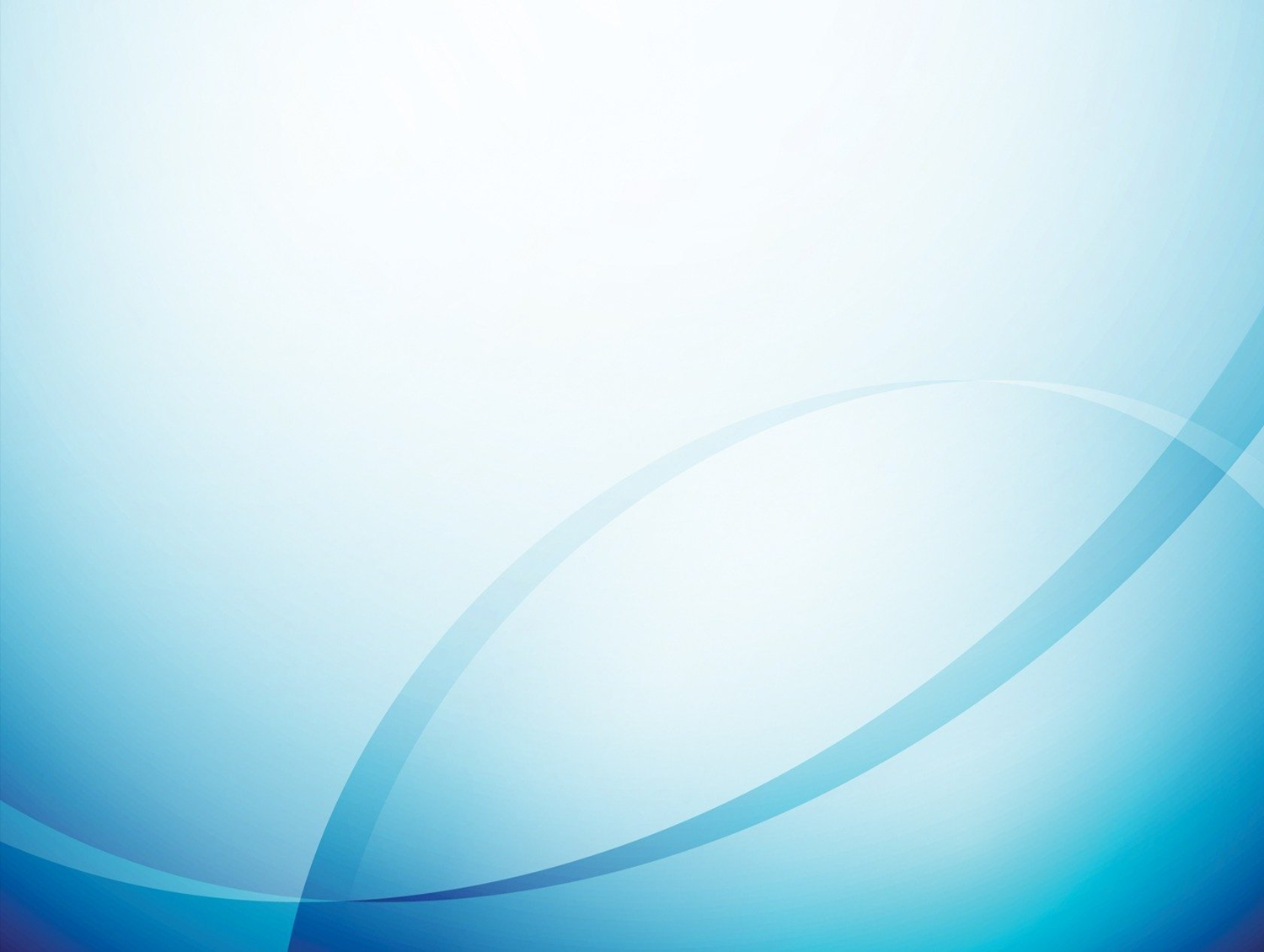 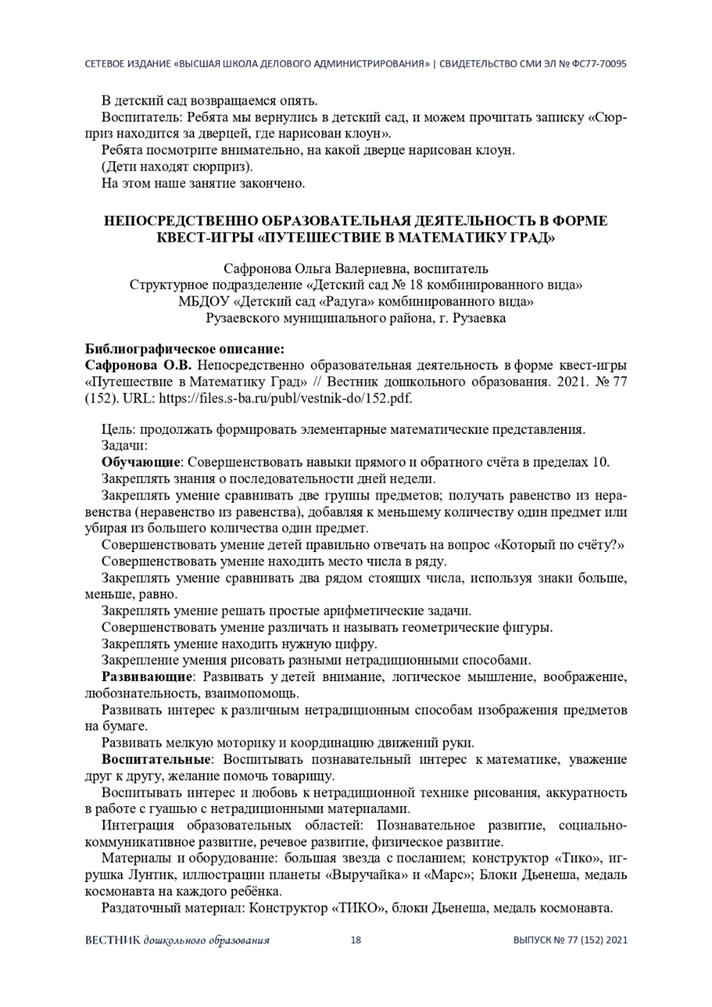 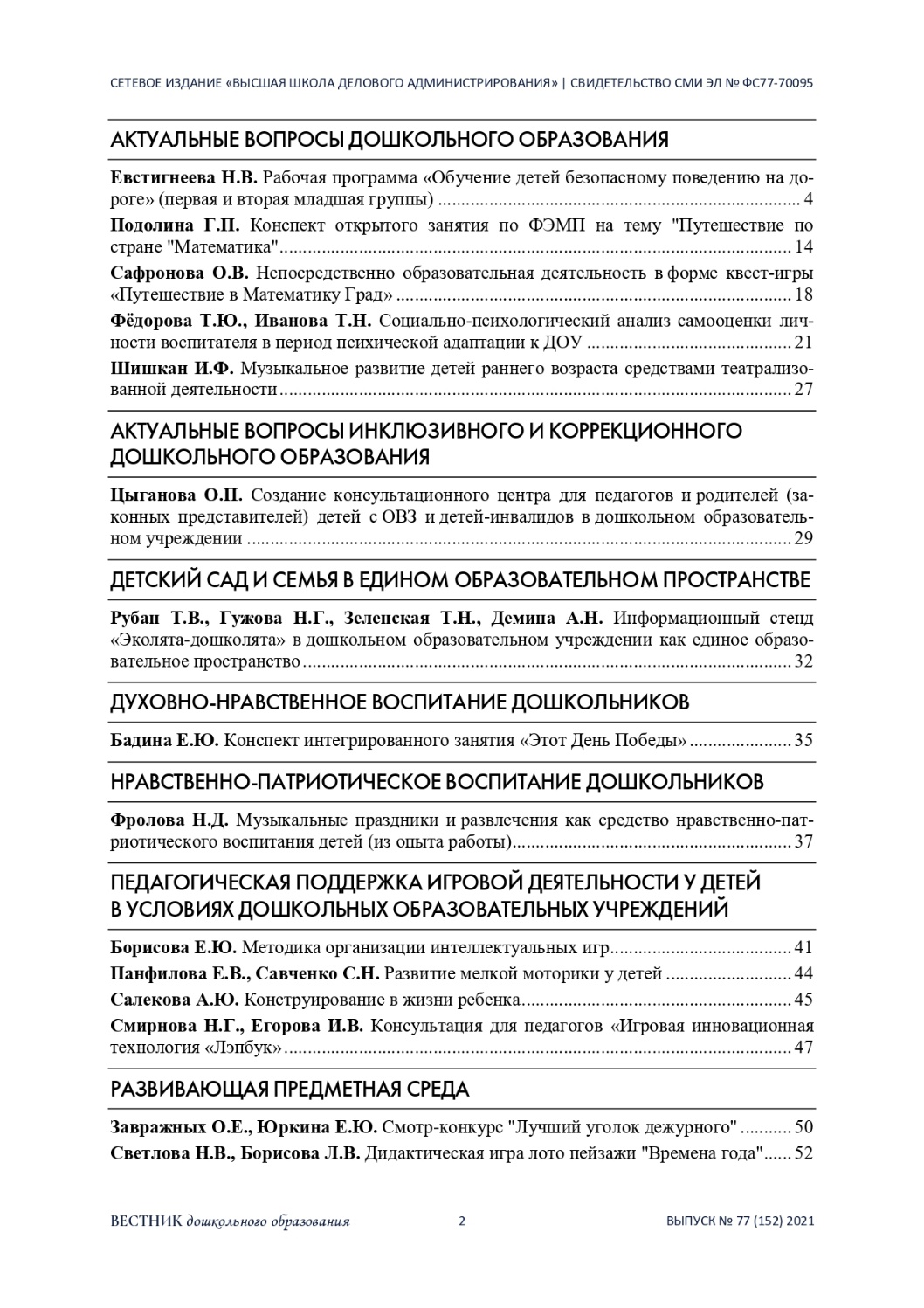 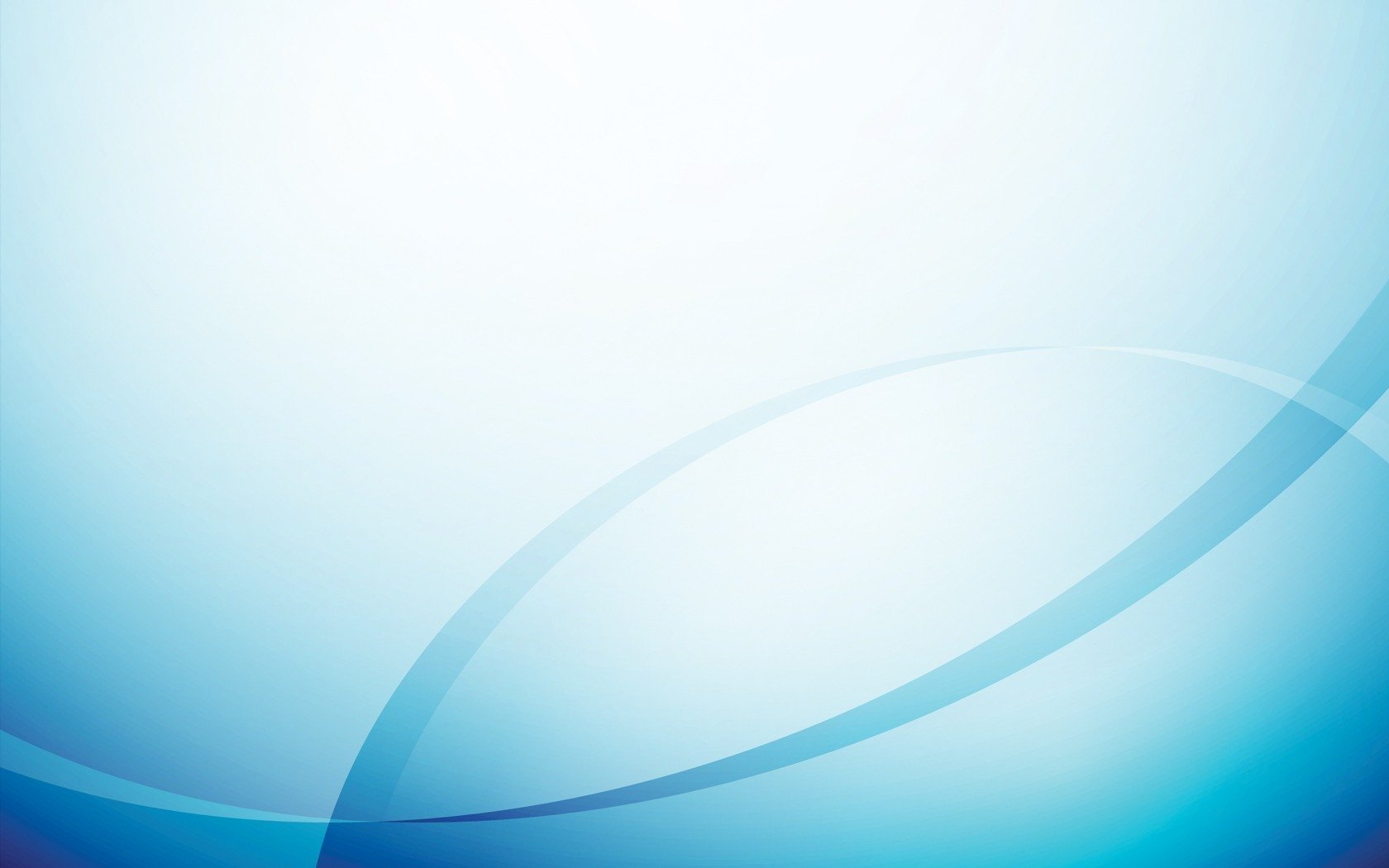 4.Результаты  участия воспитанников в конкурсах, выставках, турнирах, соревнованиях, акциях, фестивалях
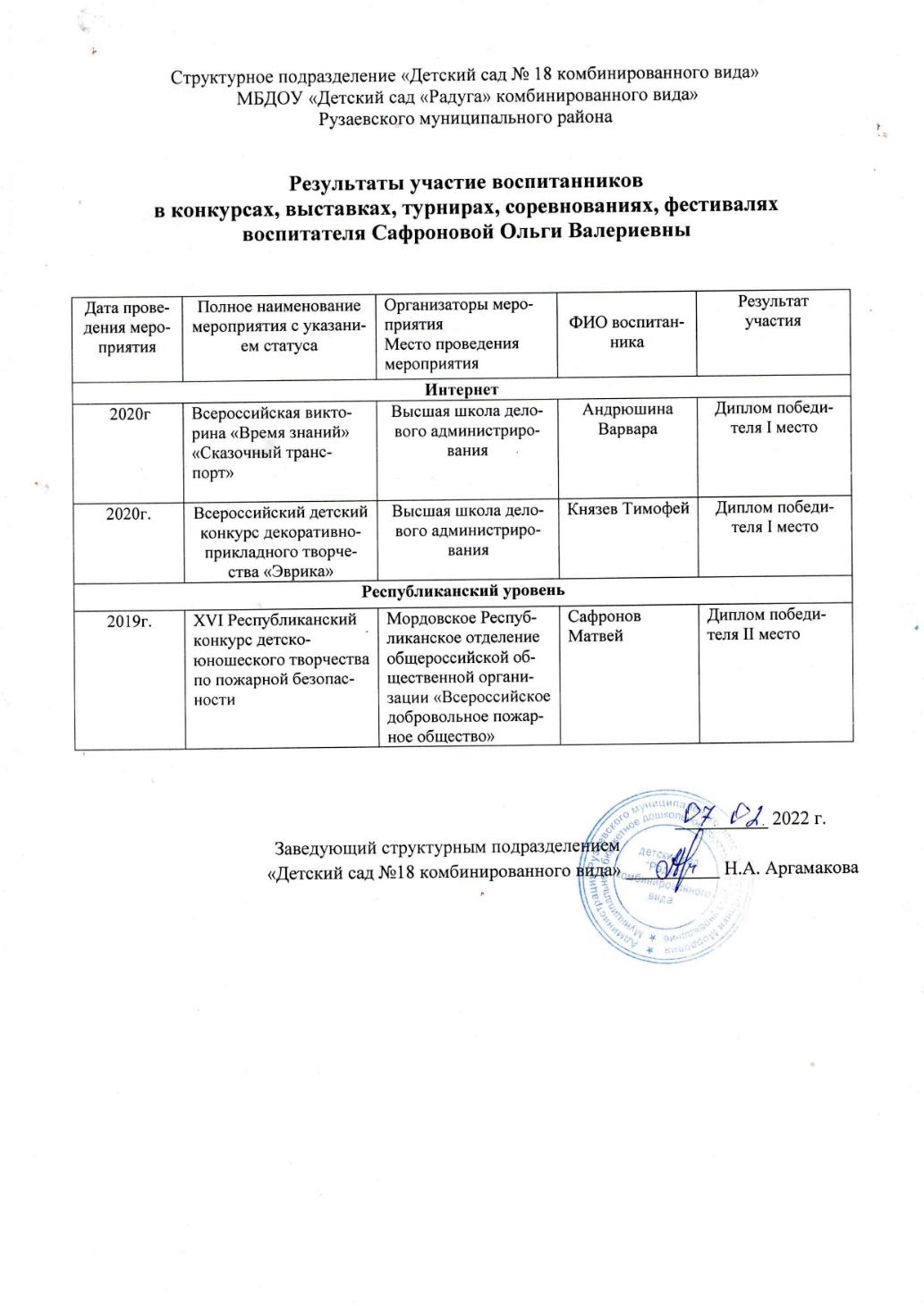 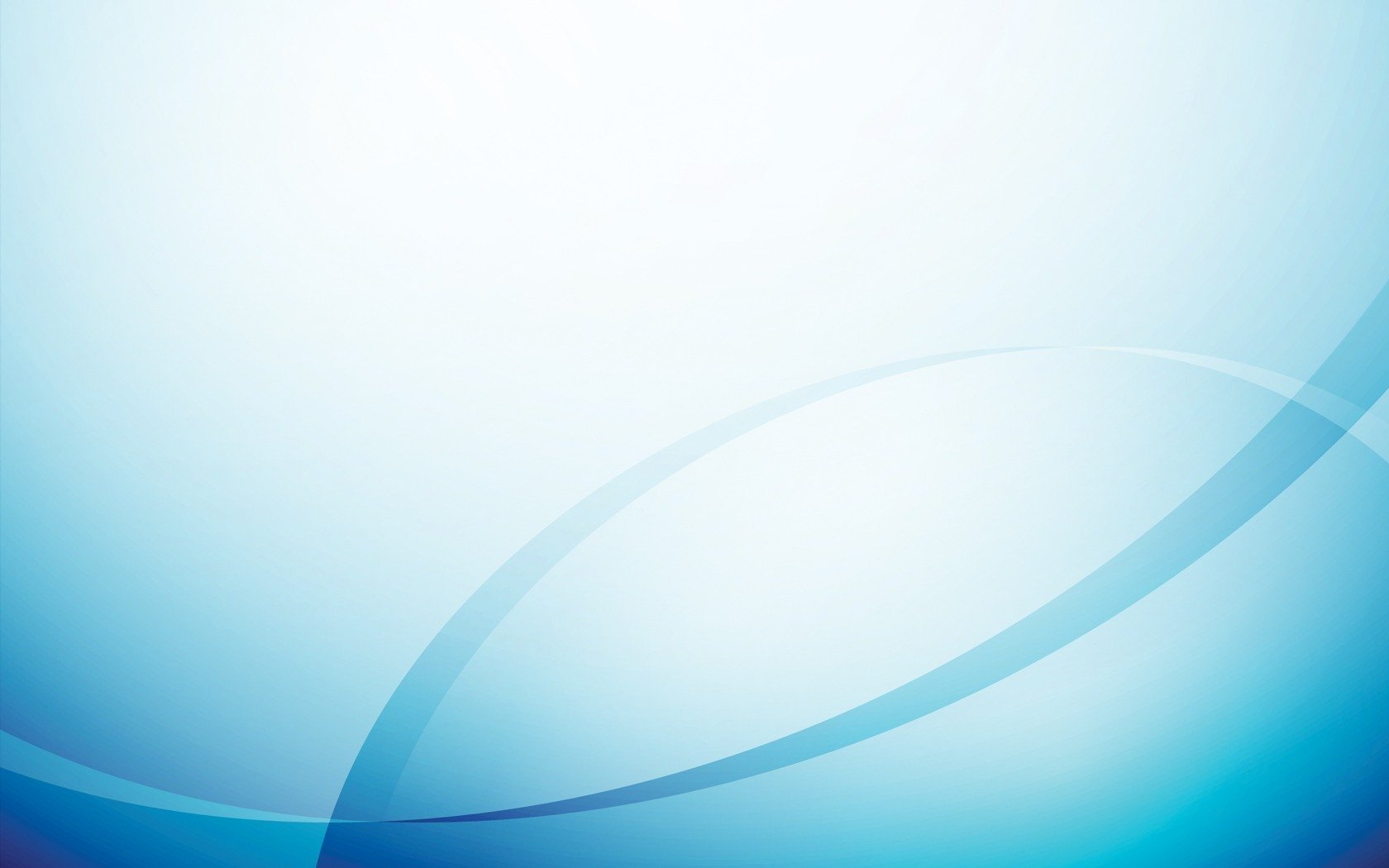 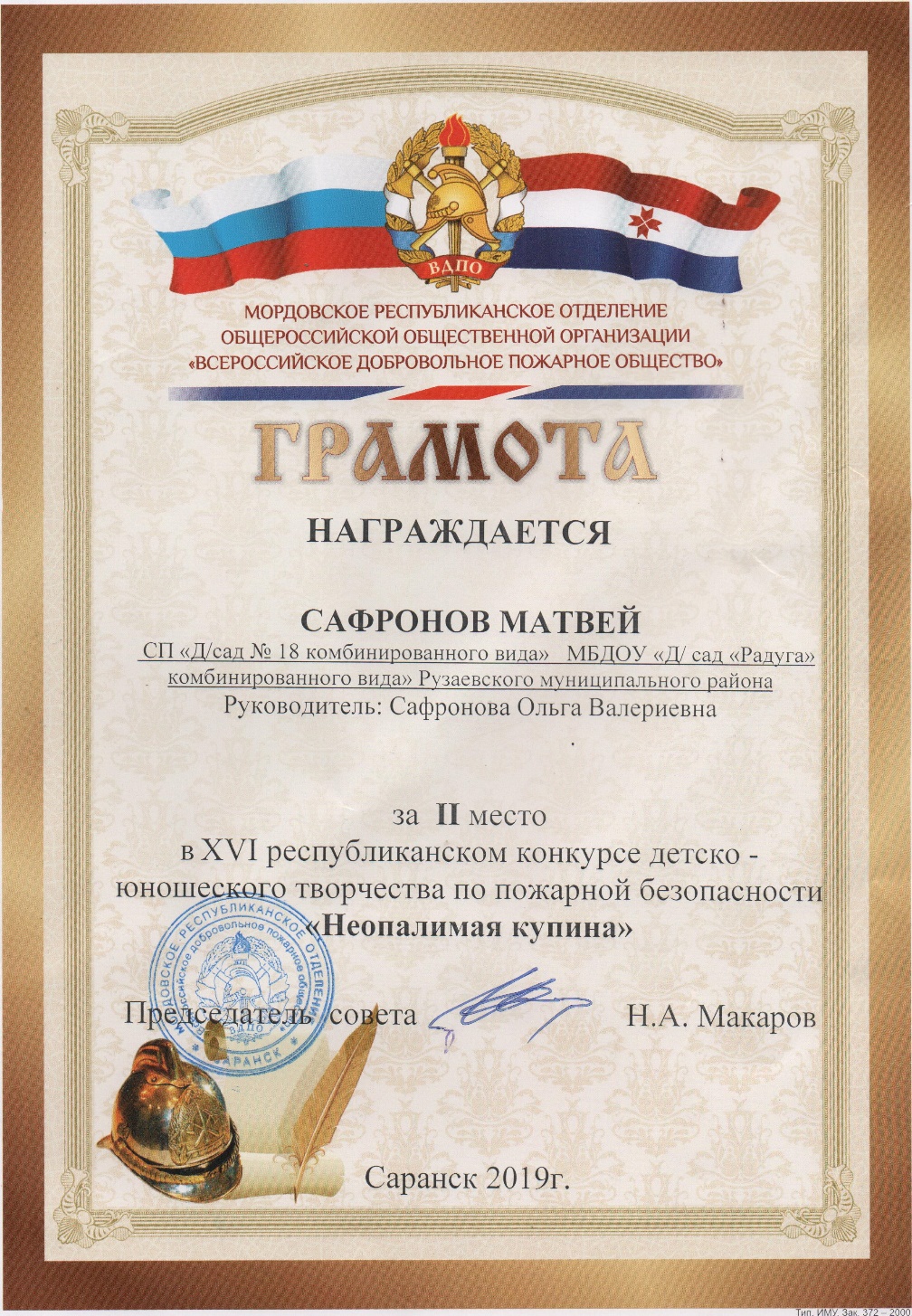 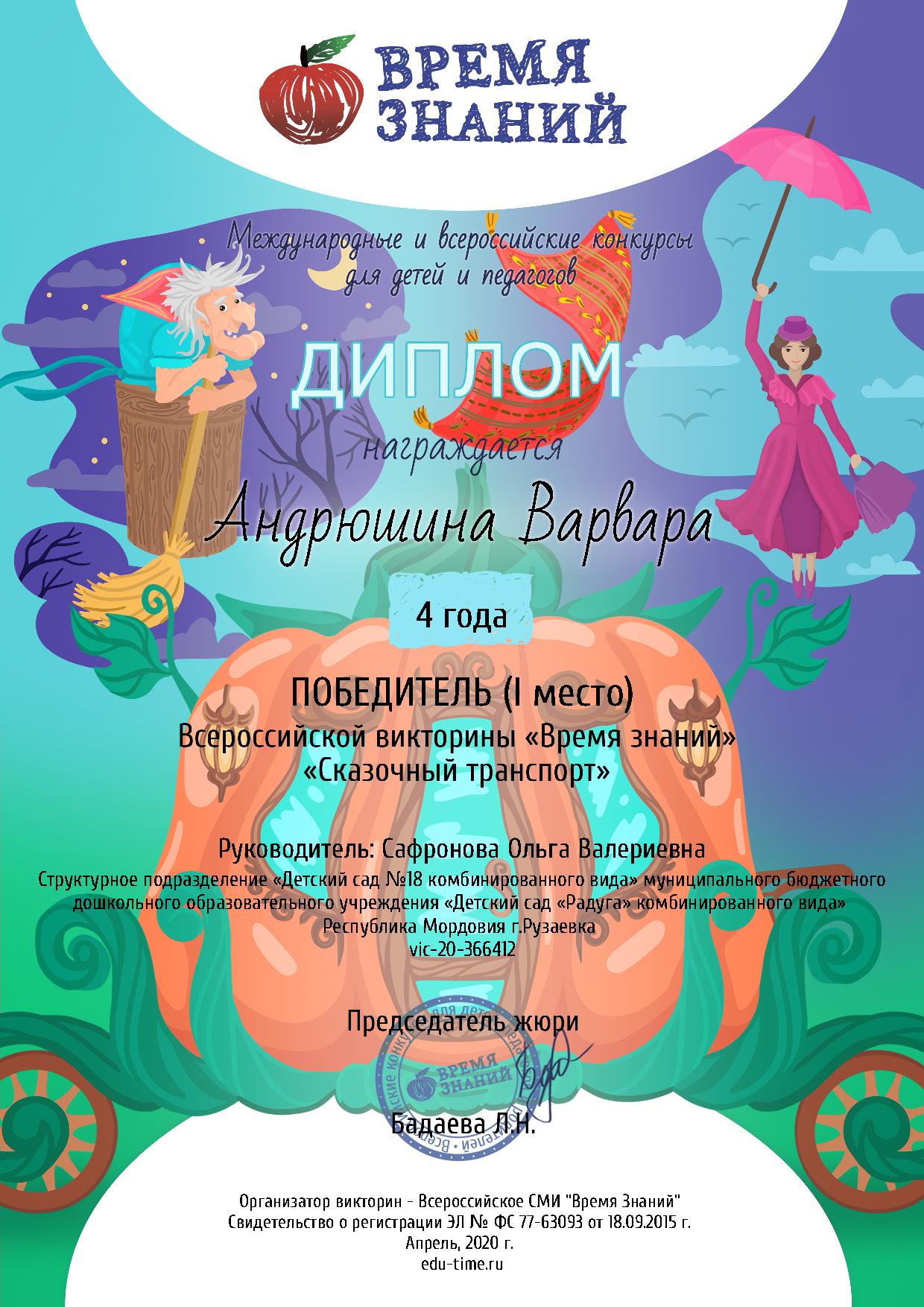 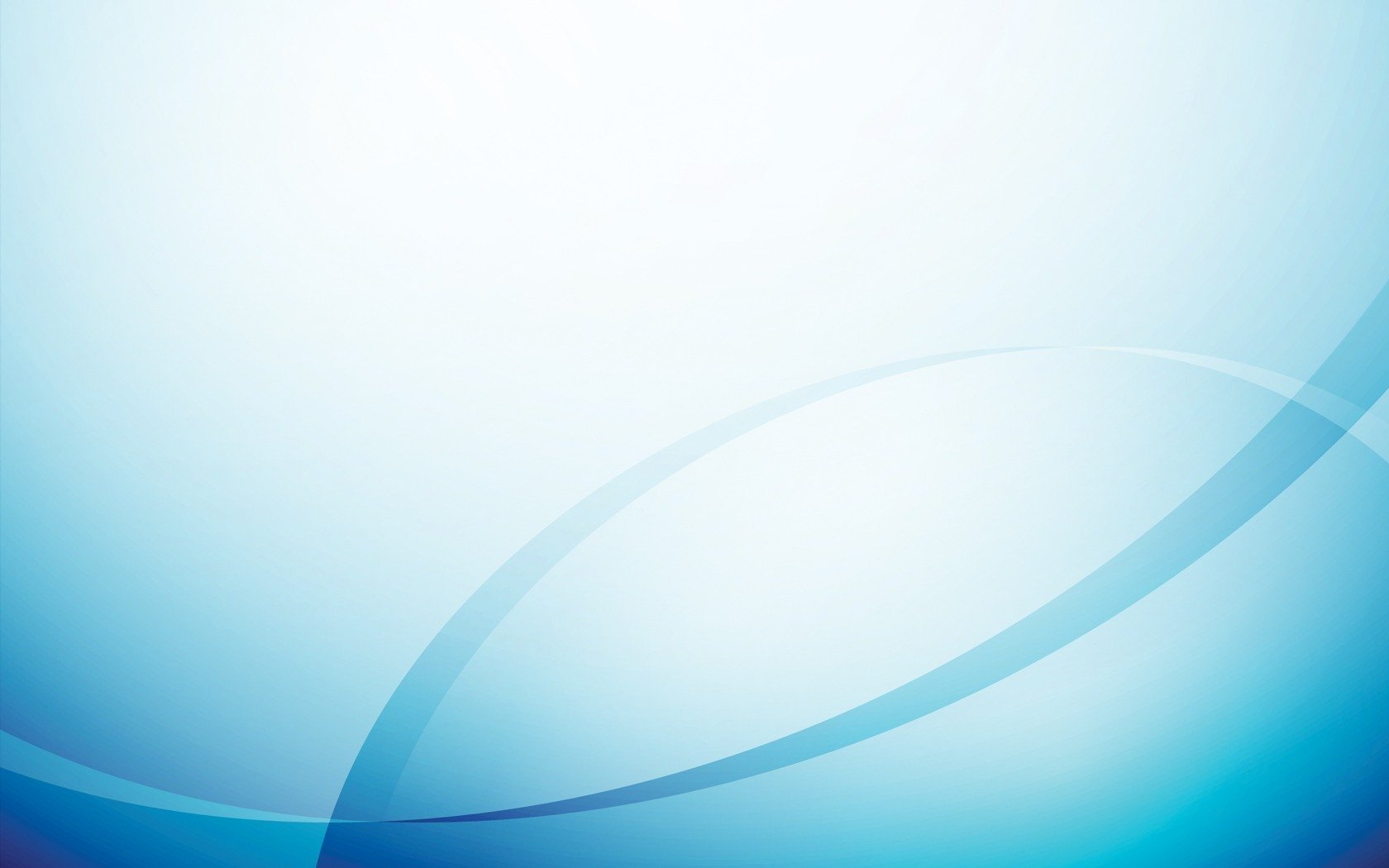 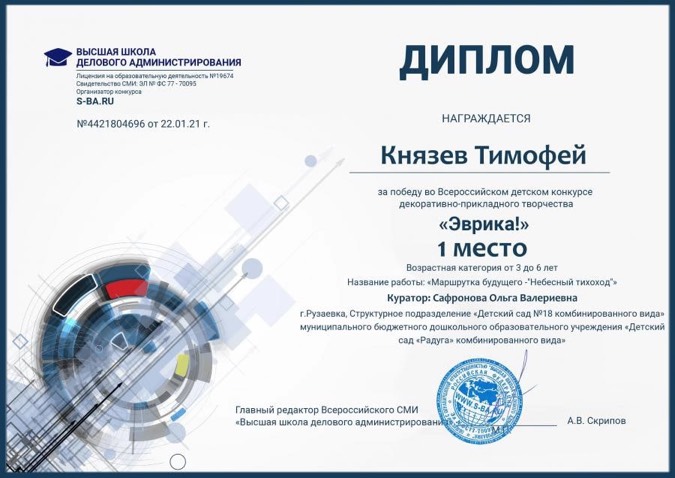 5.Выступления  на заседаниях методических советов, научно-практических конференциях, педагогических чтениях, семинарах, секциях, форумах
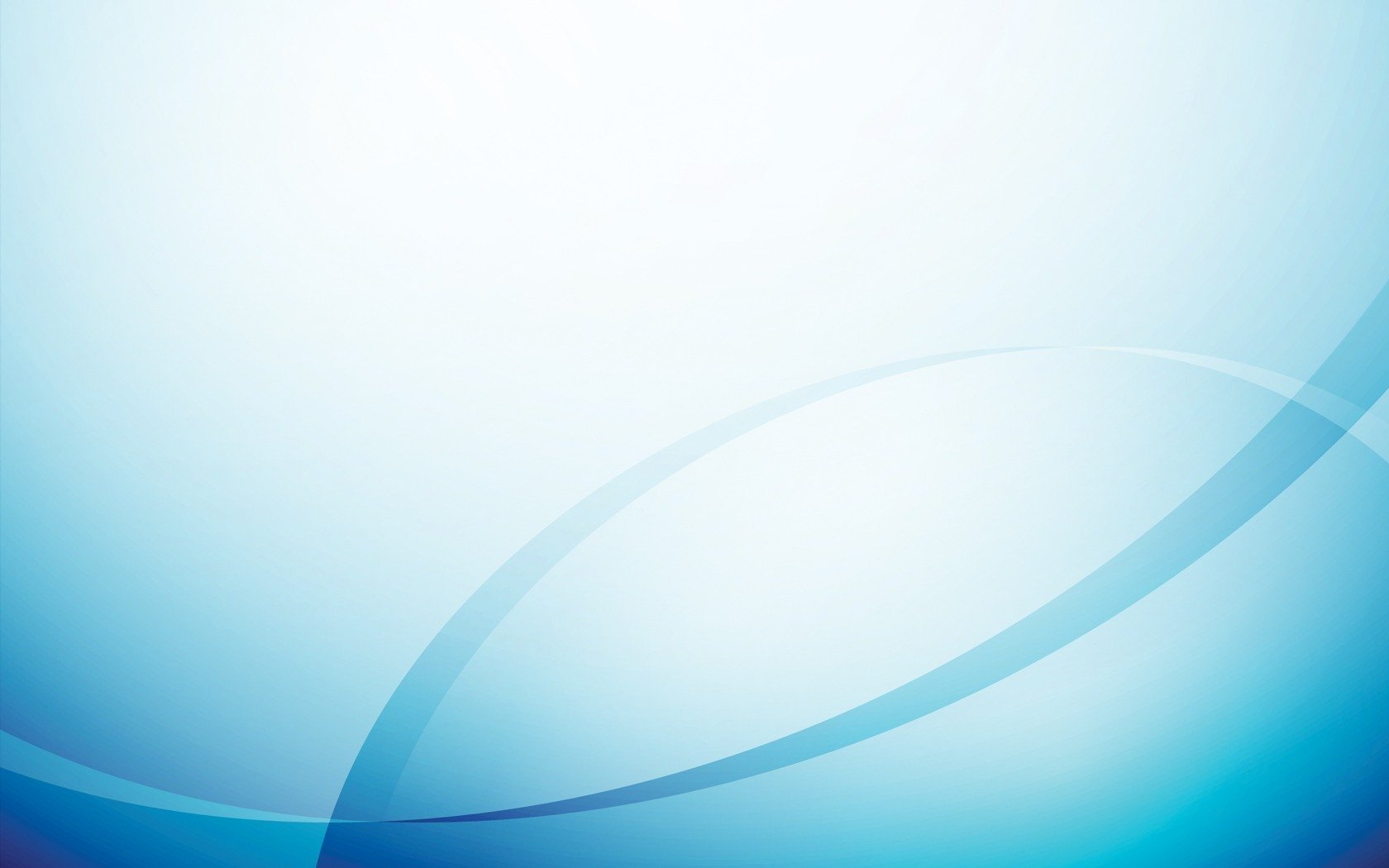 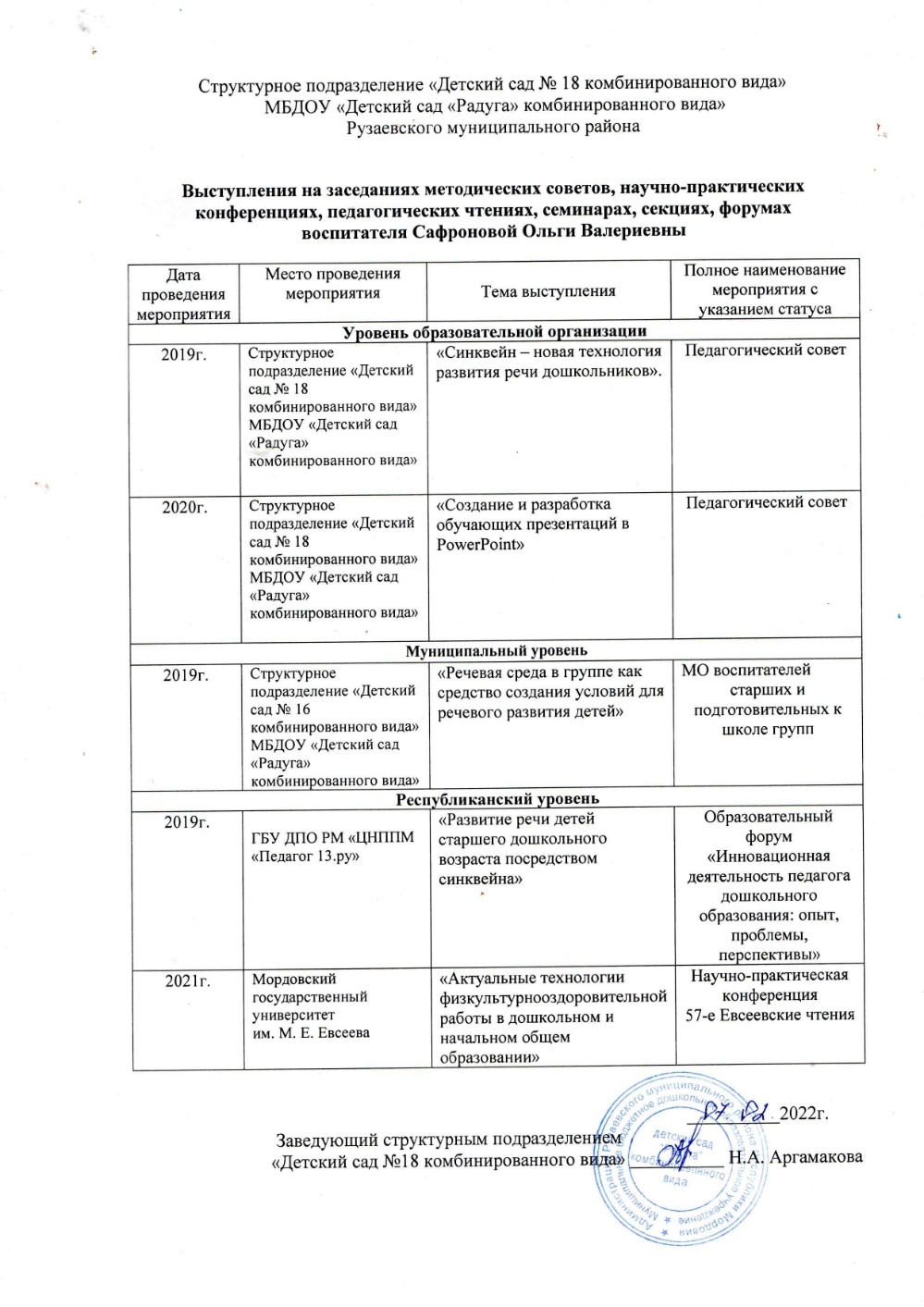 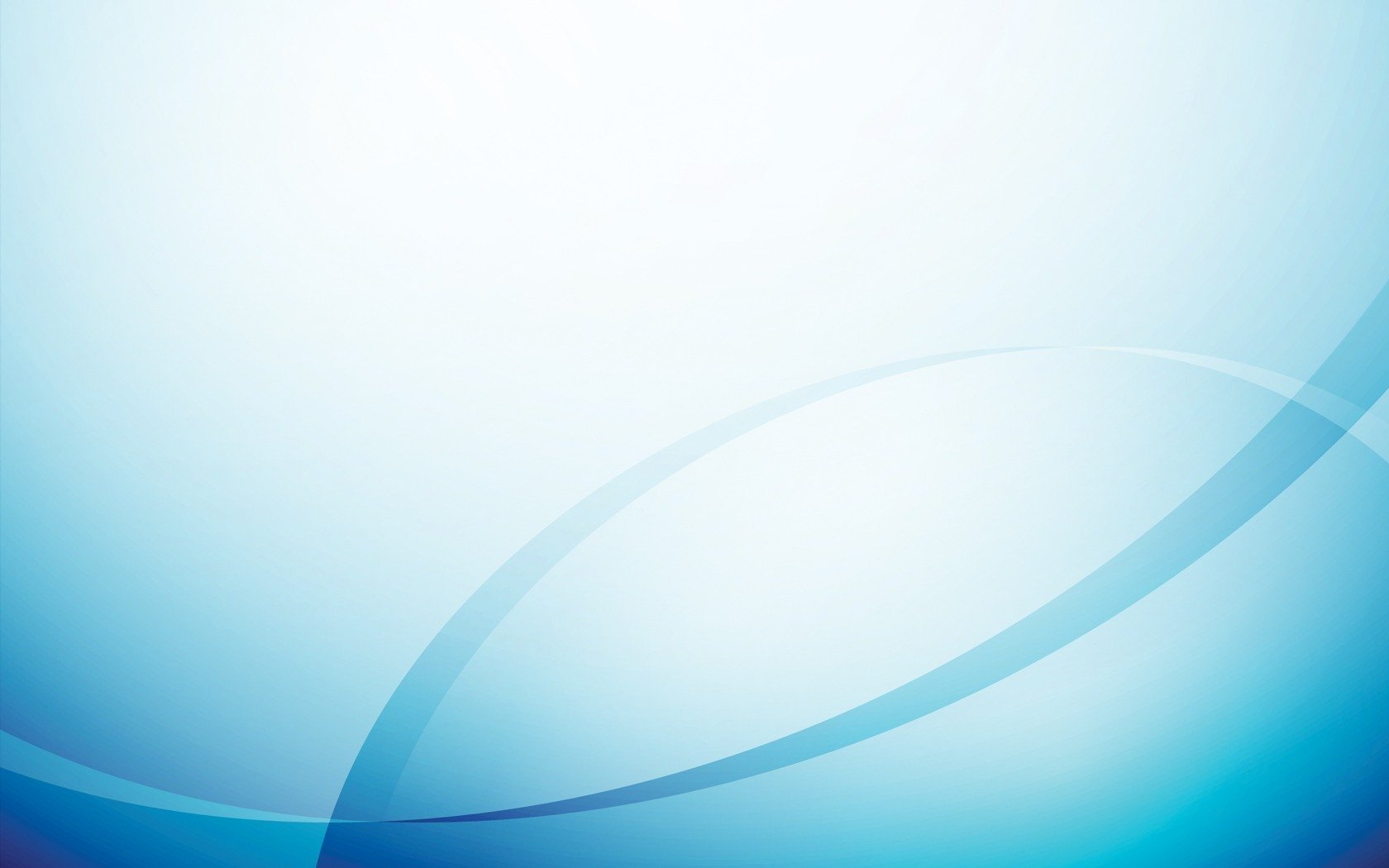 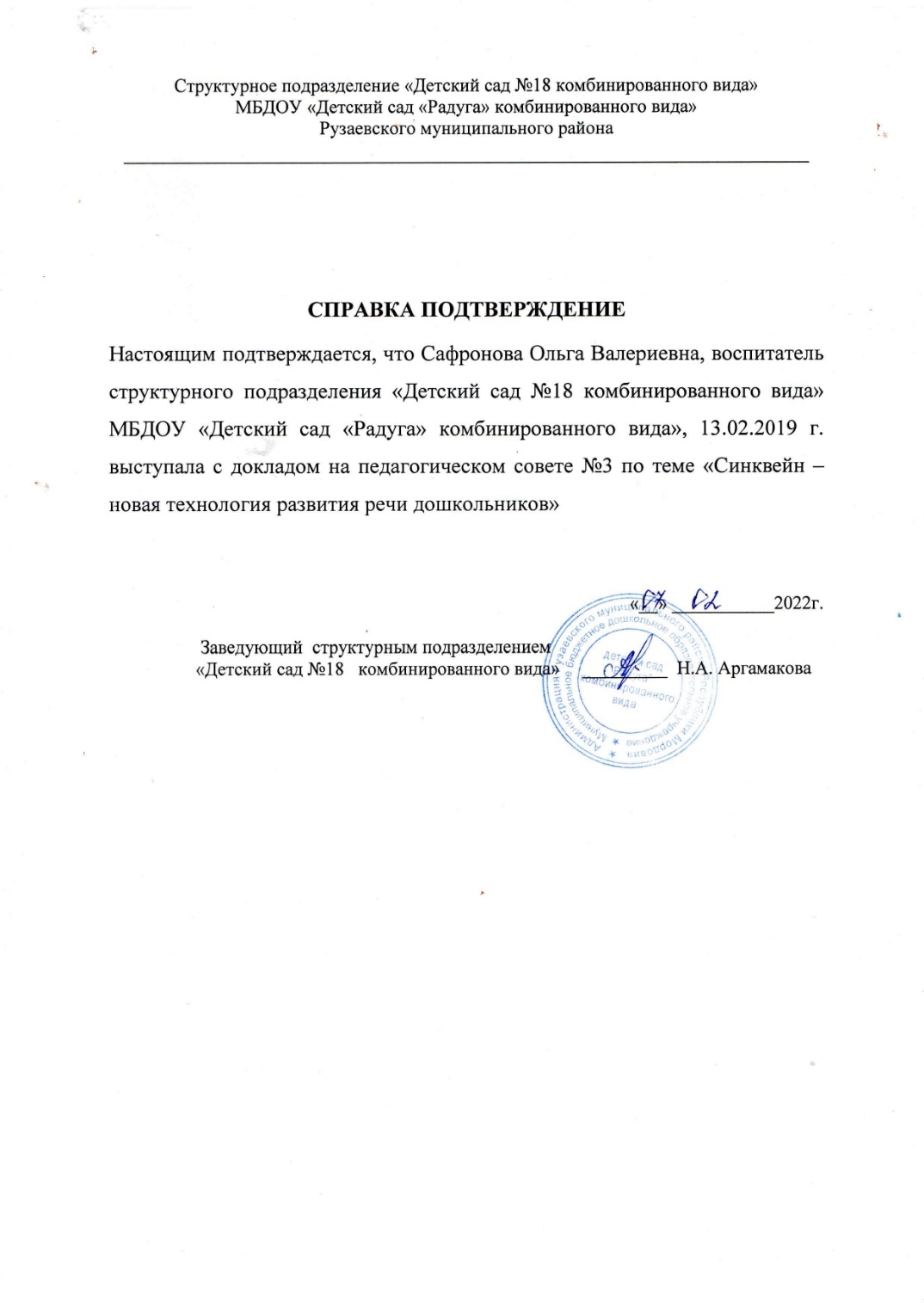 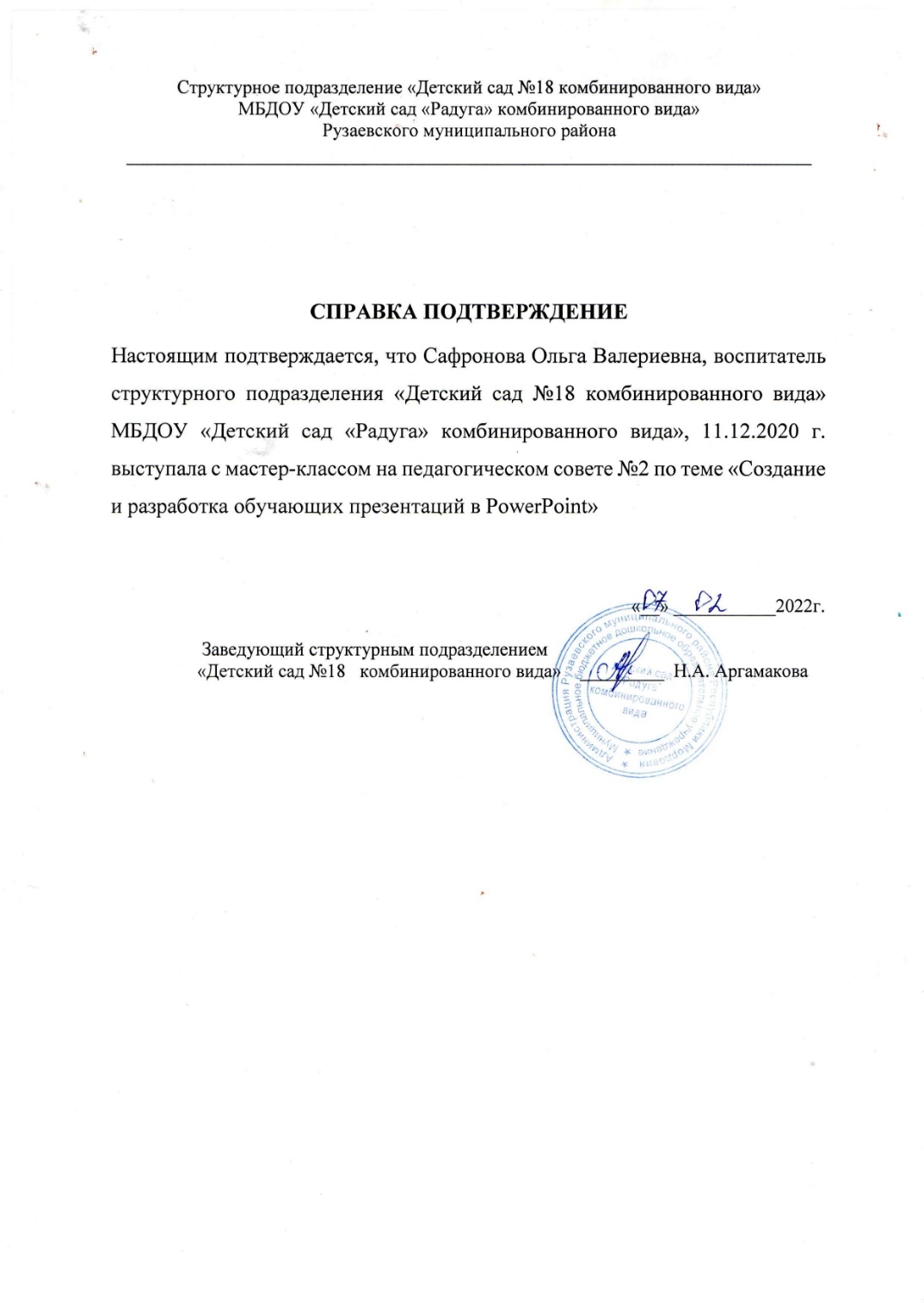 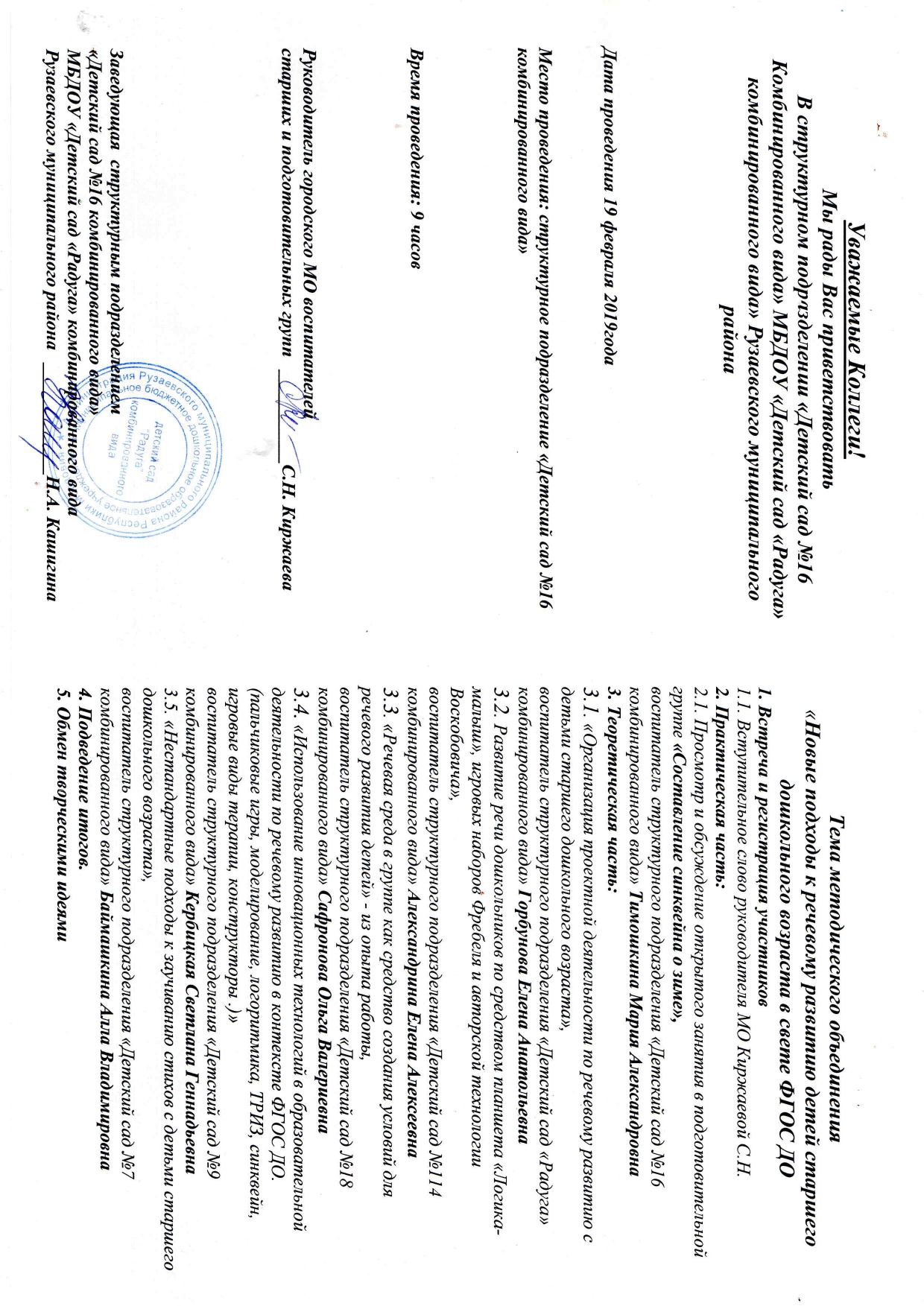 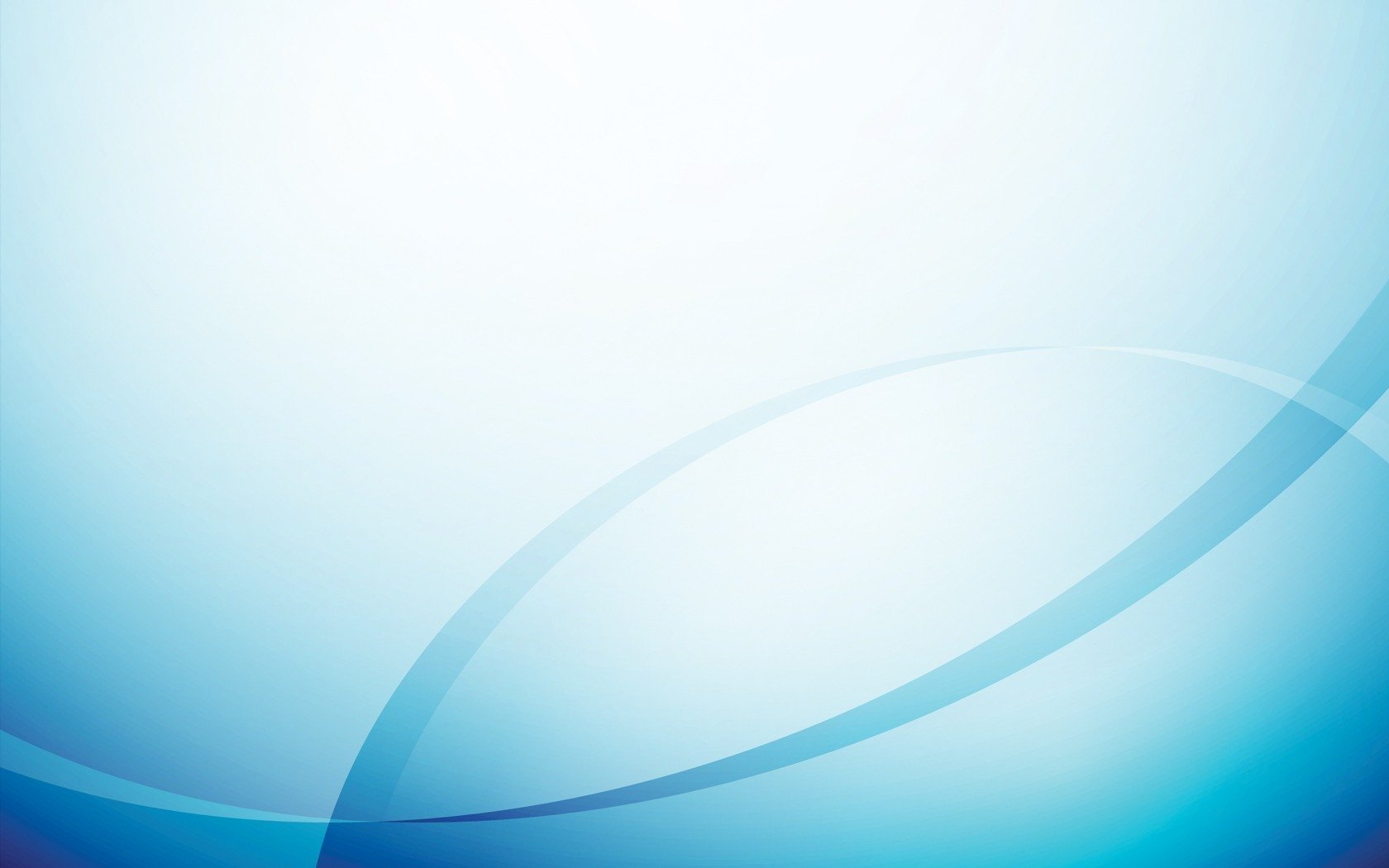 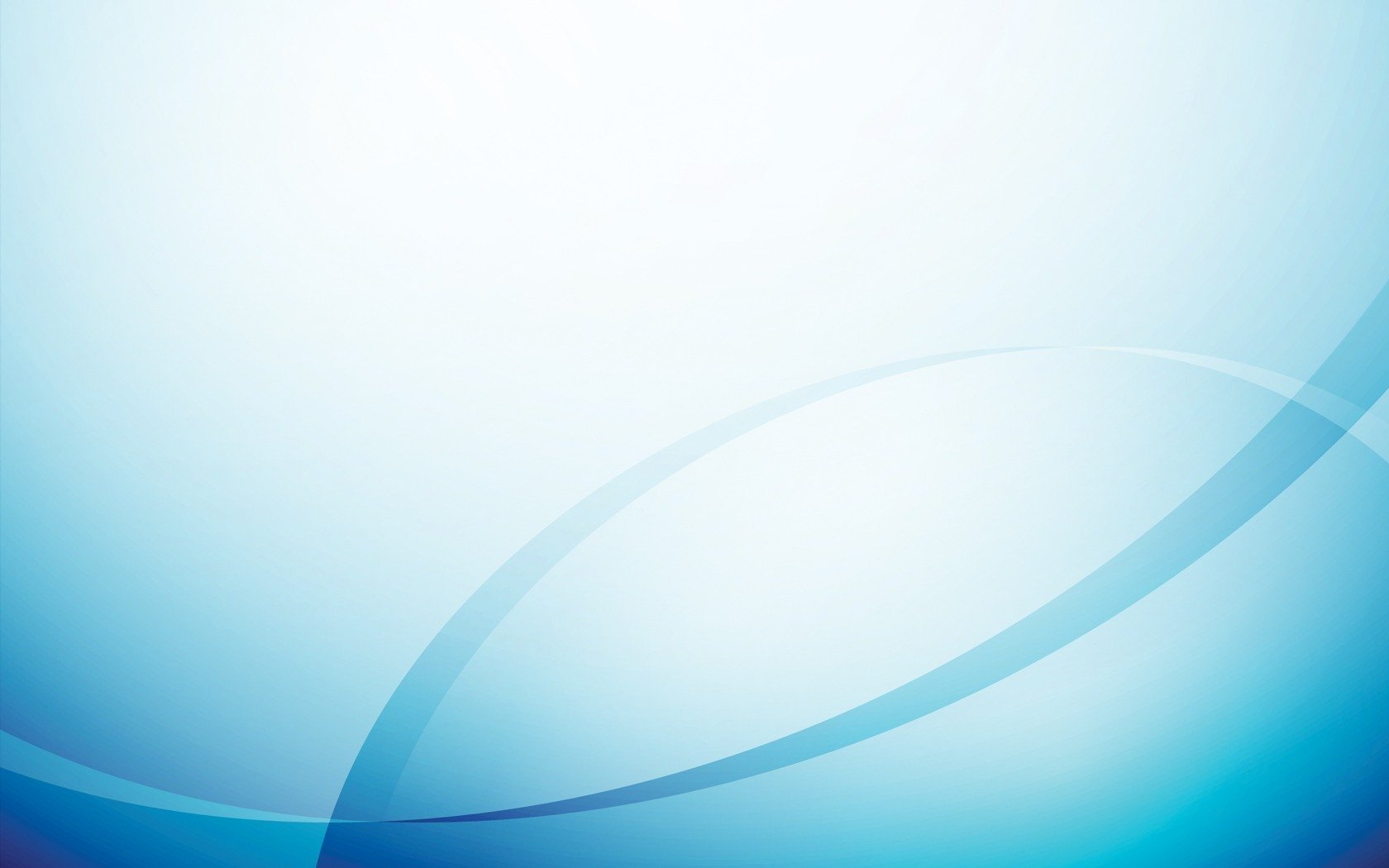 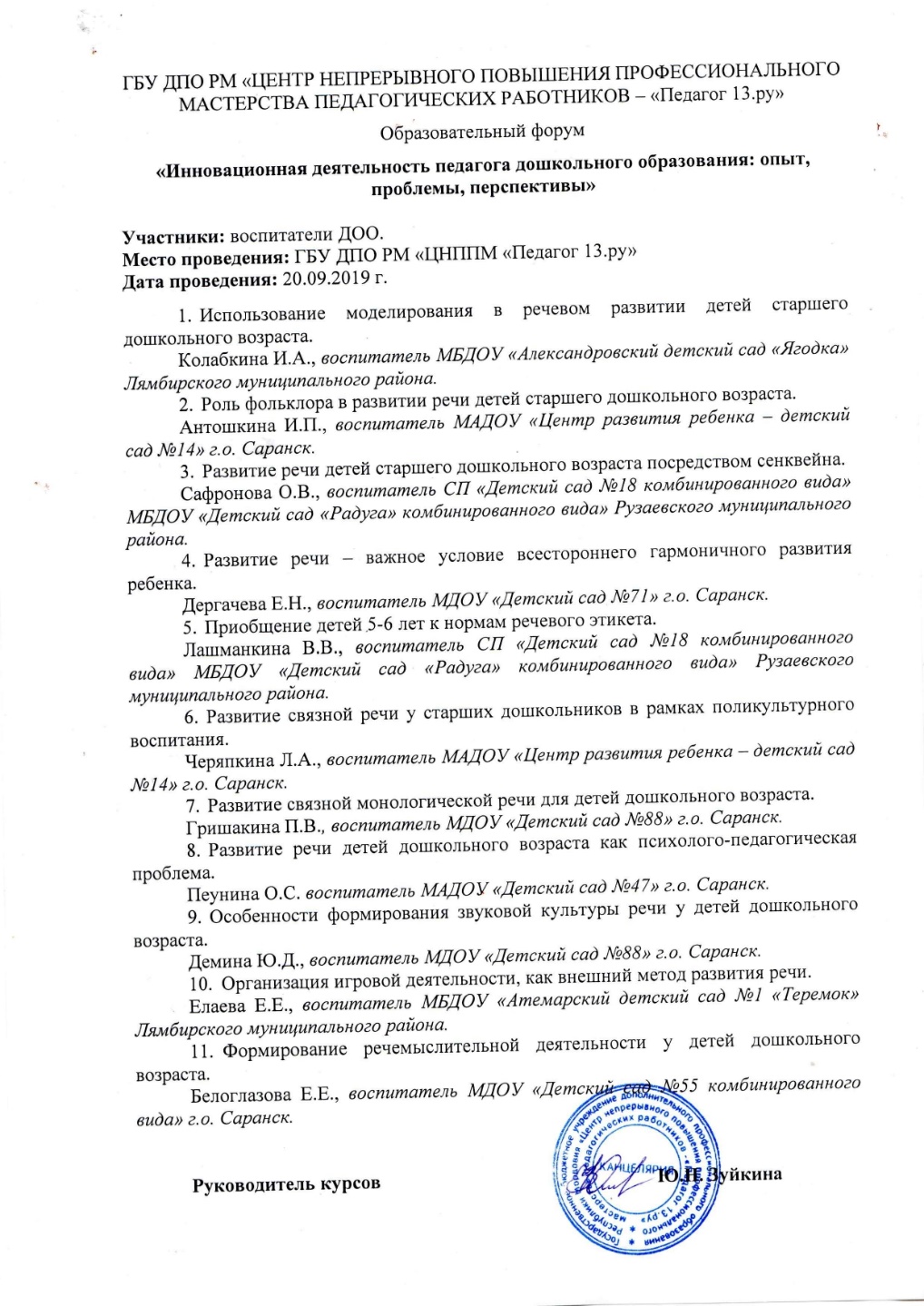 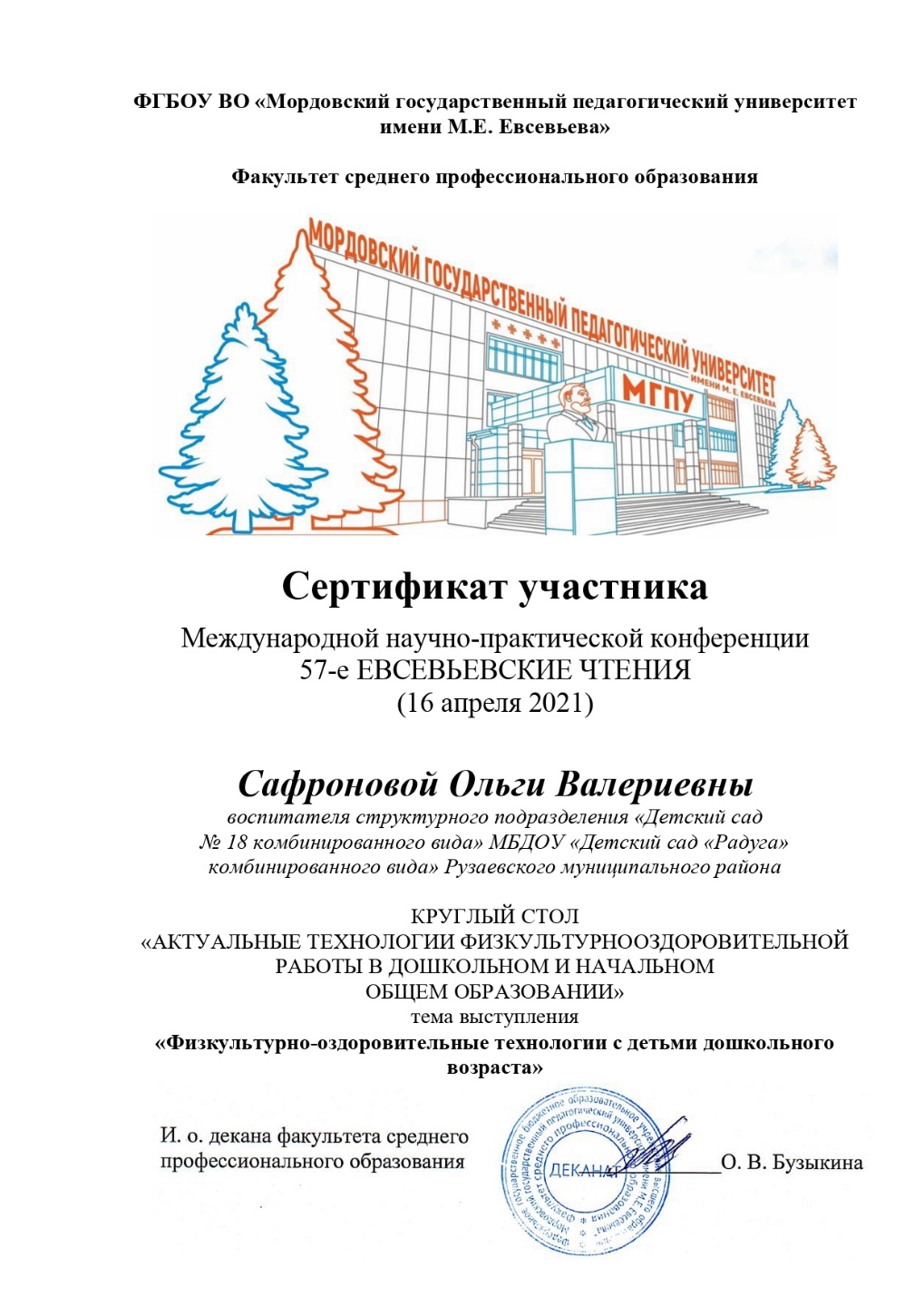 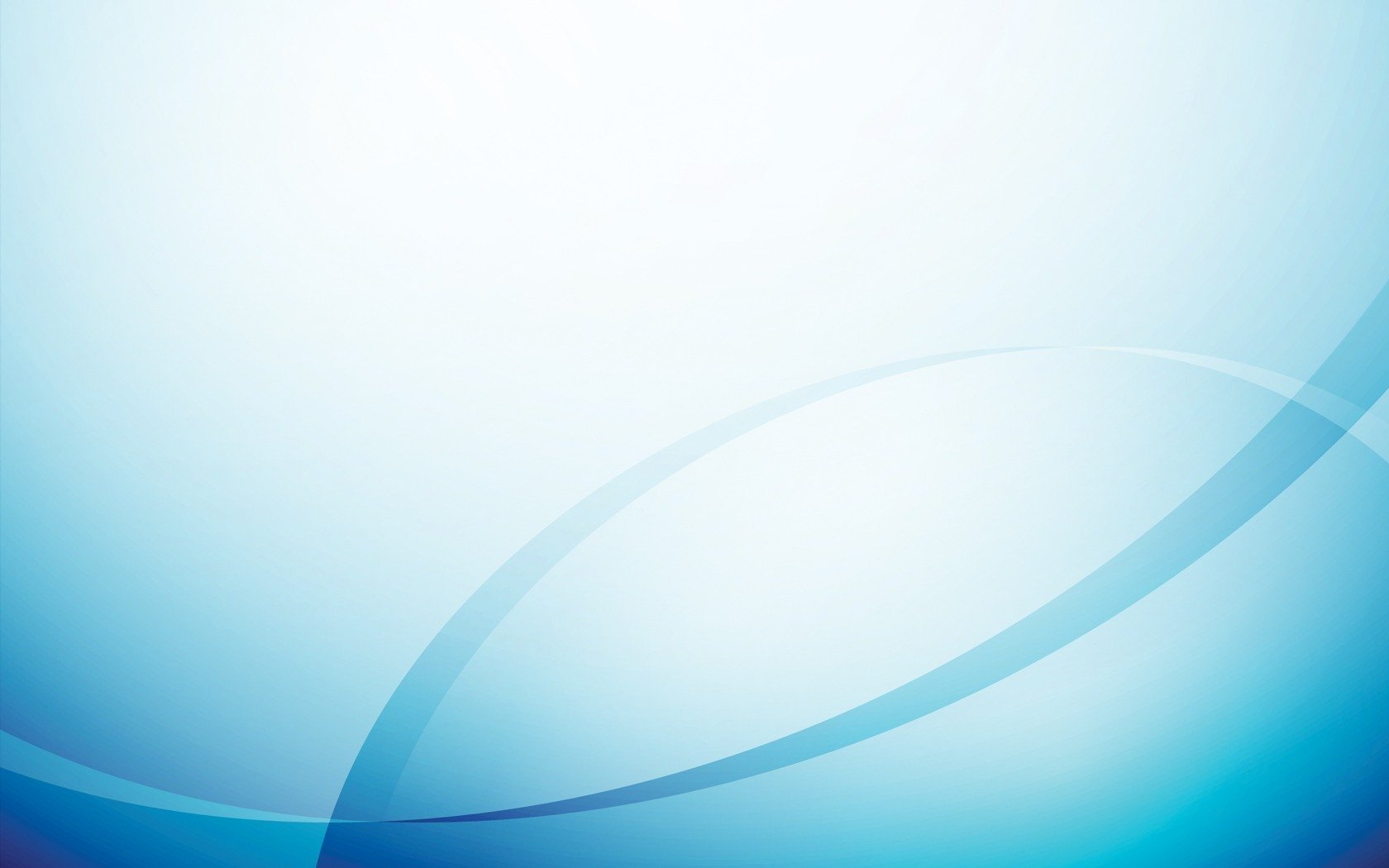 6. Проведение открытых занятий, мастер-классов, мероприятий.
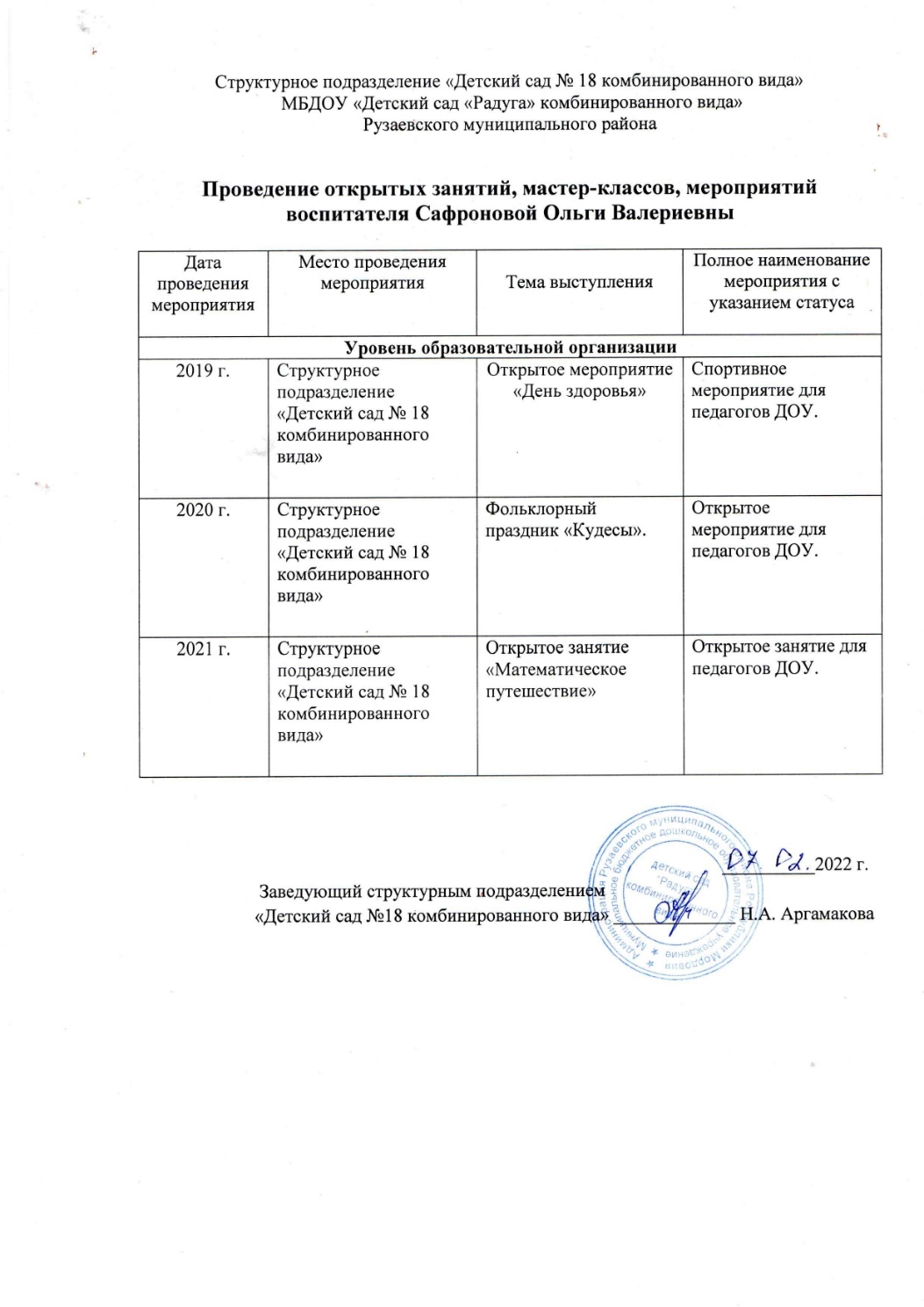 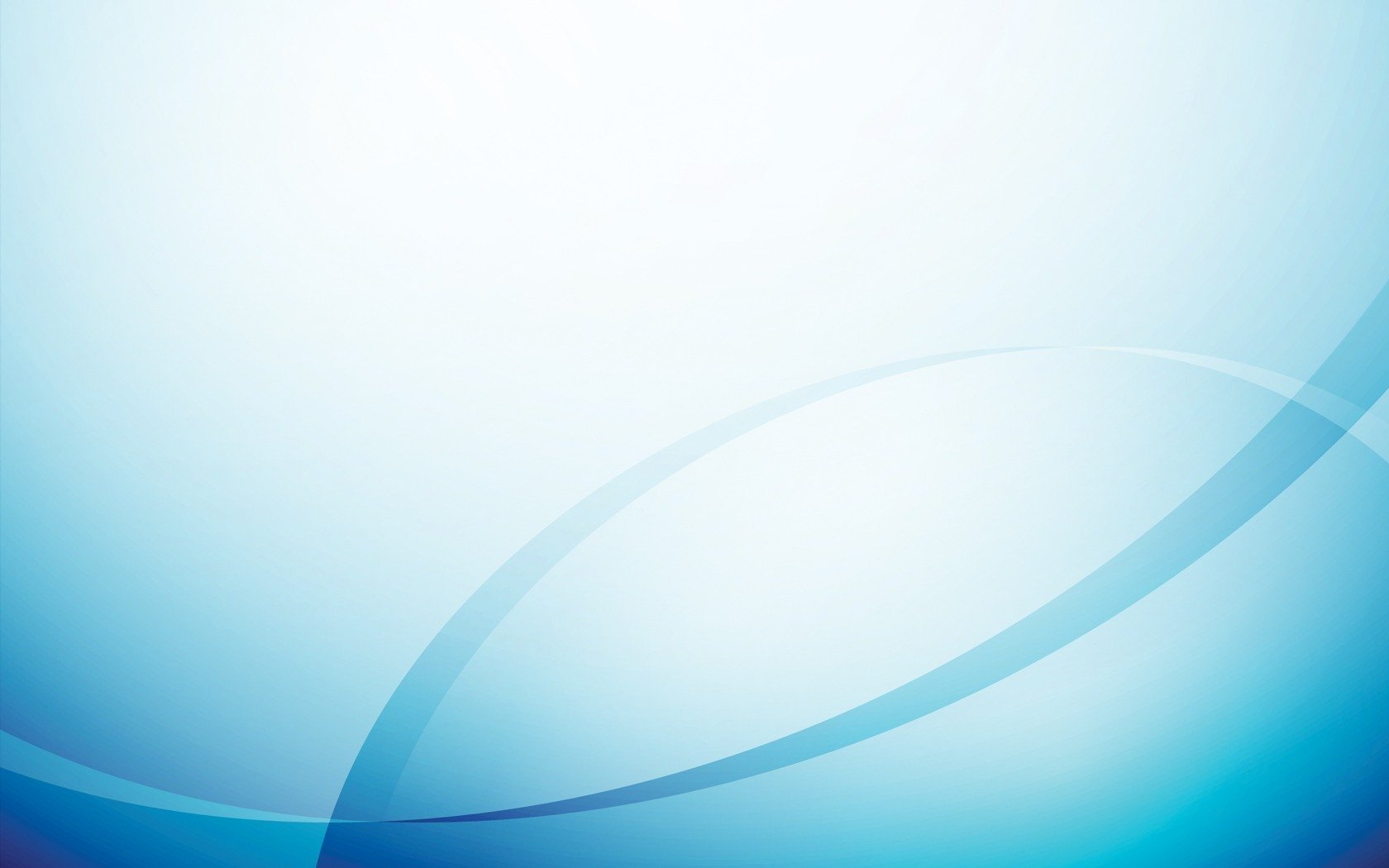 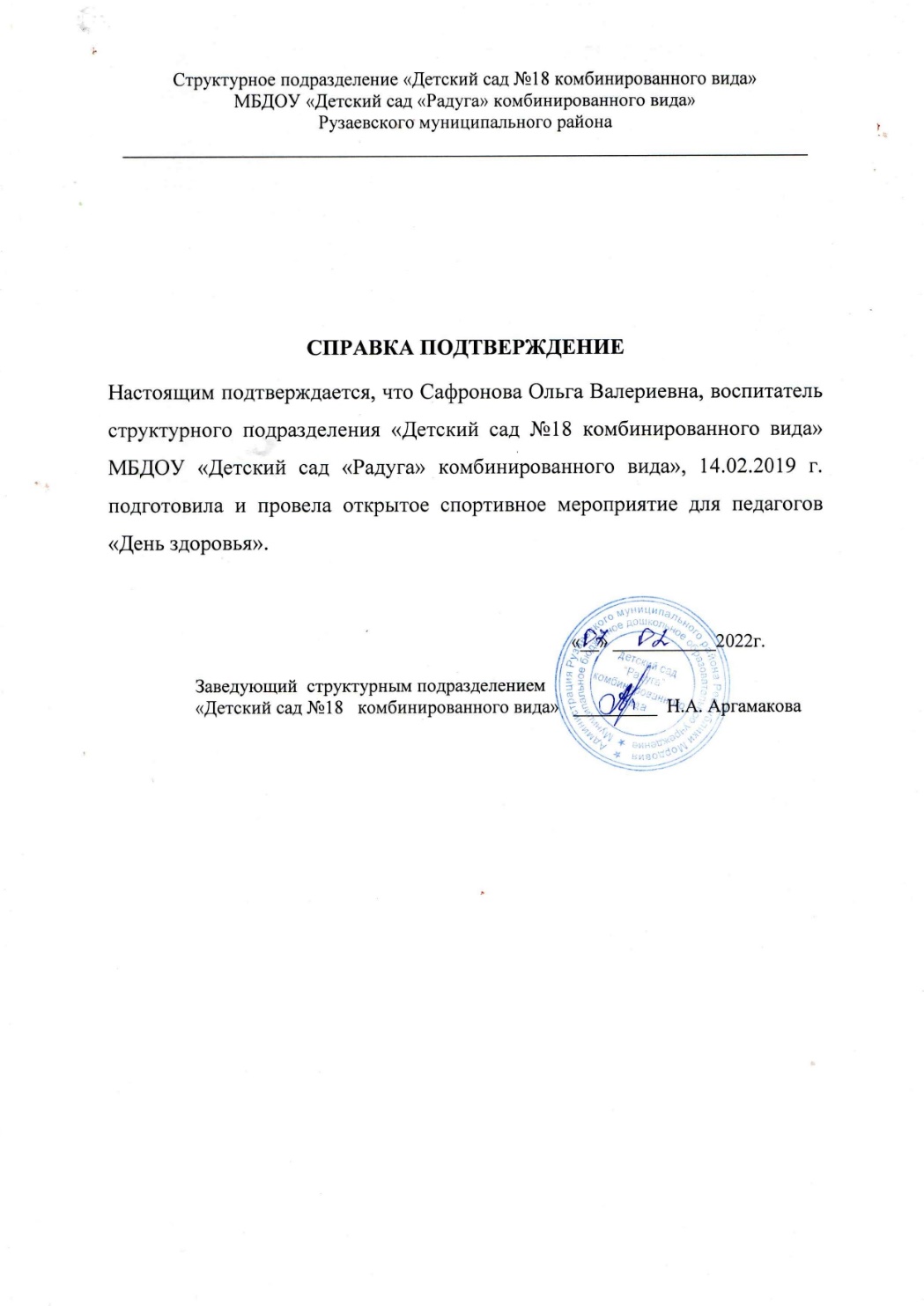 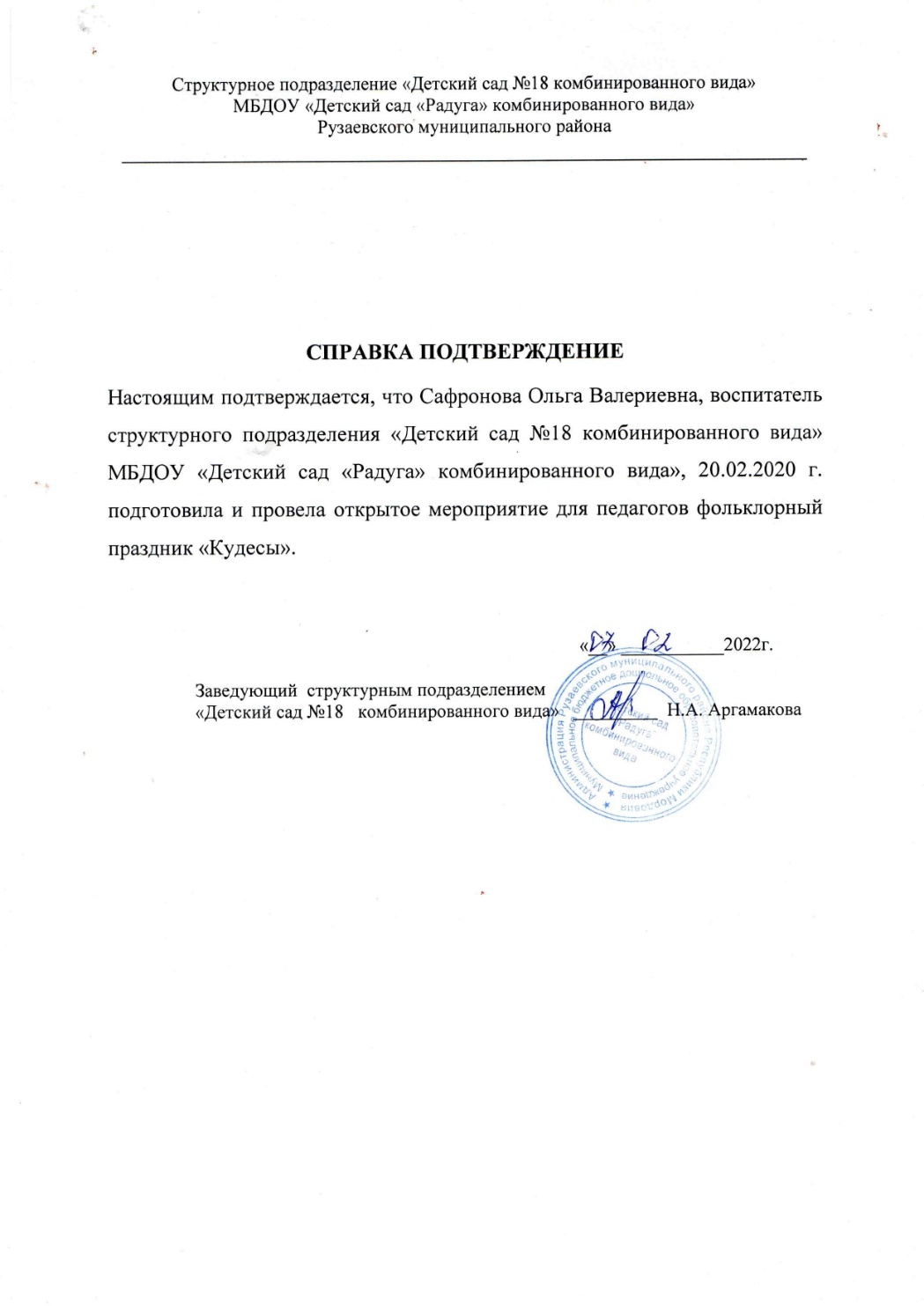 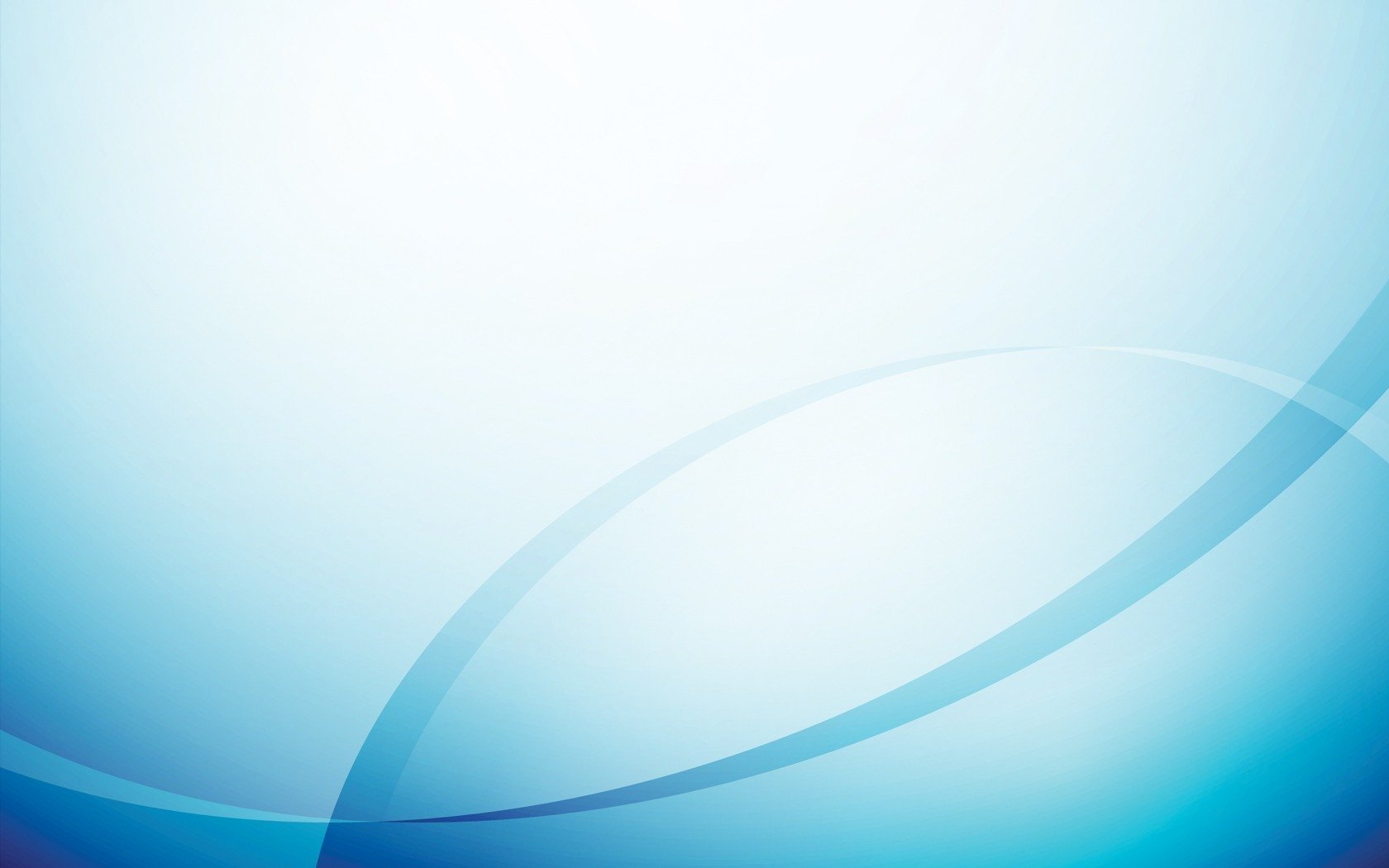 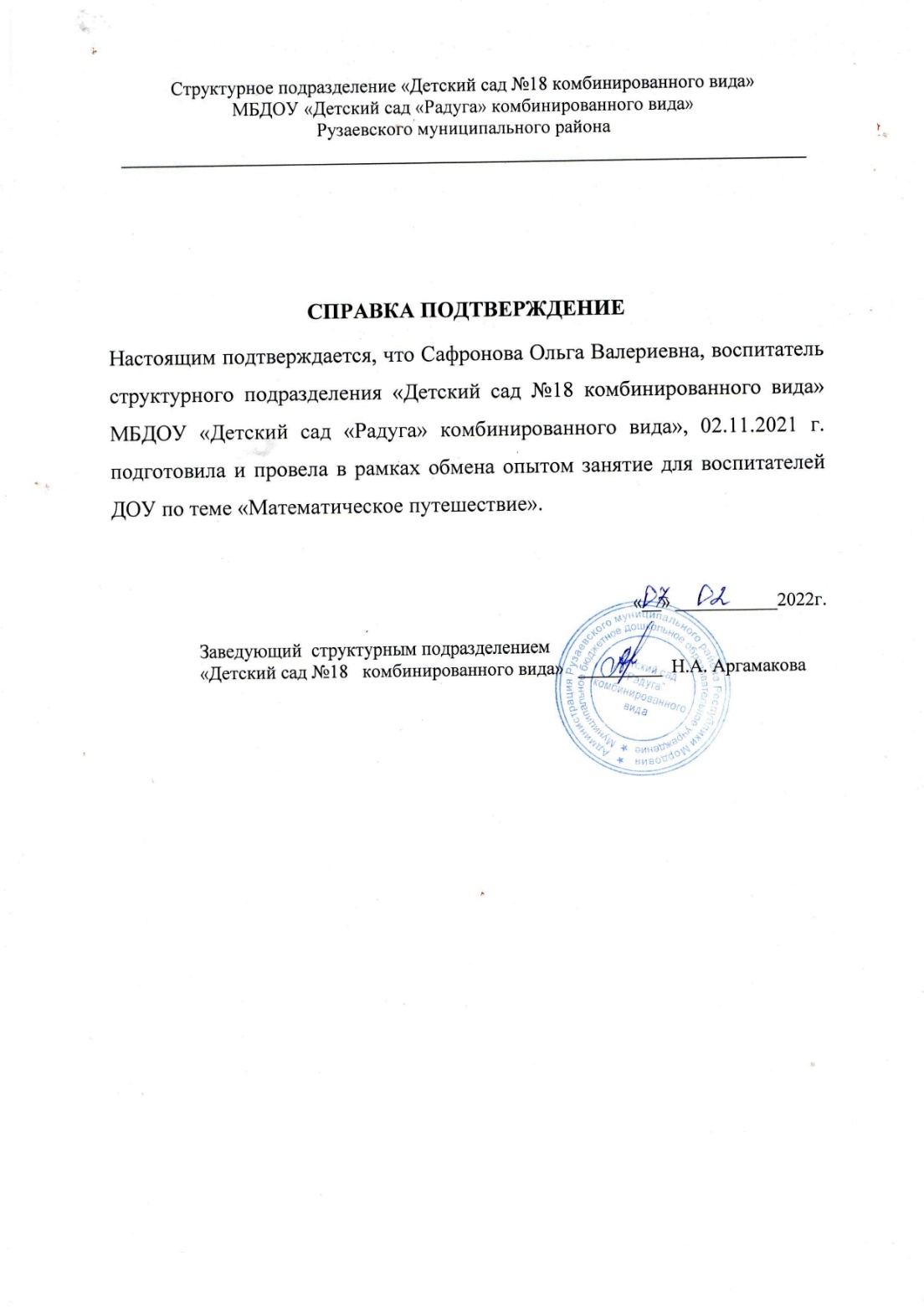 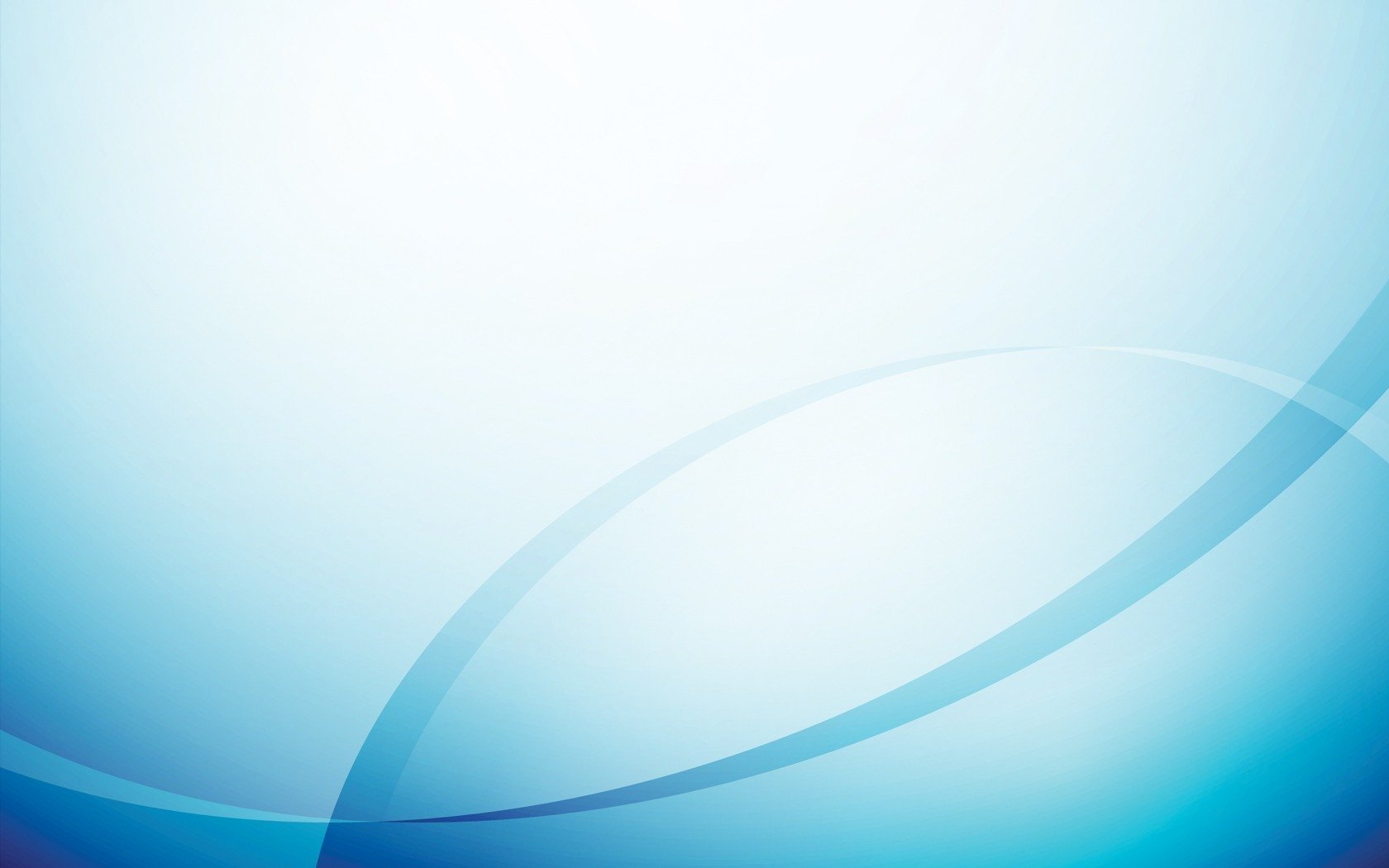 7.Общественно-педагогическая активность педагога: участие в комиссиях, педагогических сообществах, в жюри конкурсов.
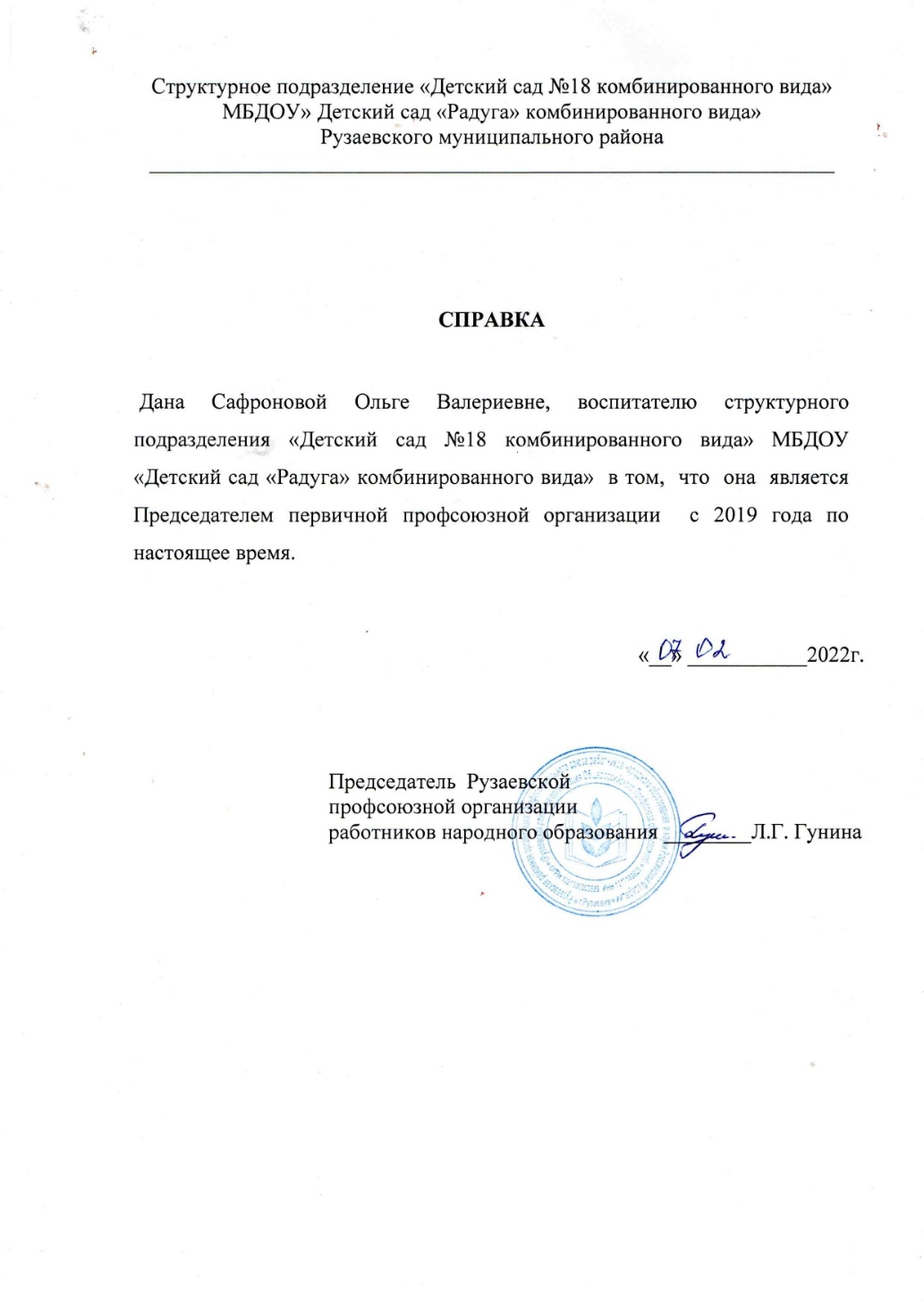 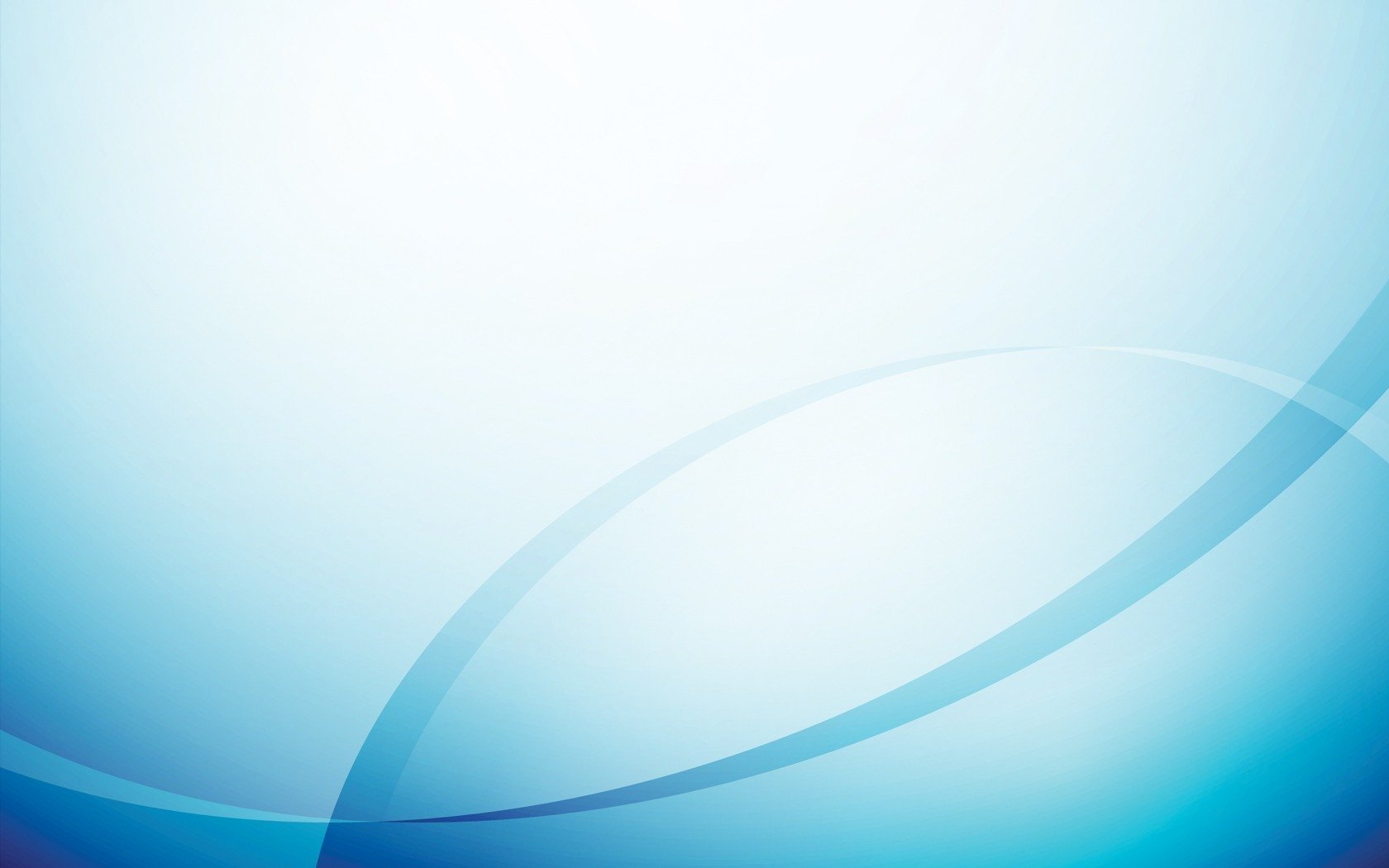 8. Позитивные результаты работы с воспитанниками
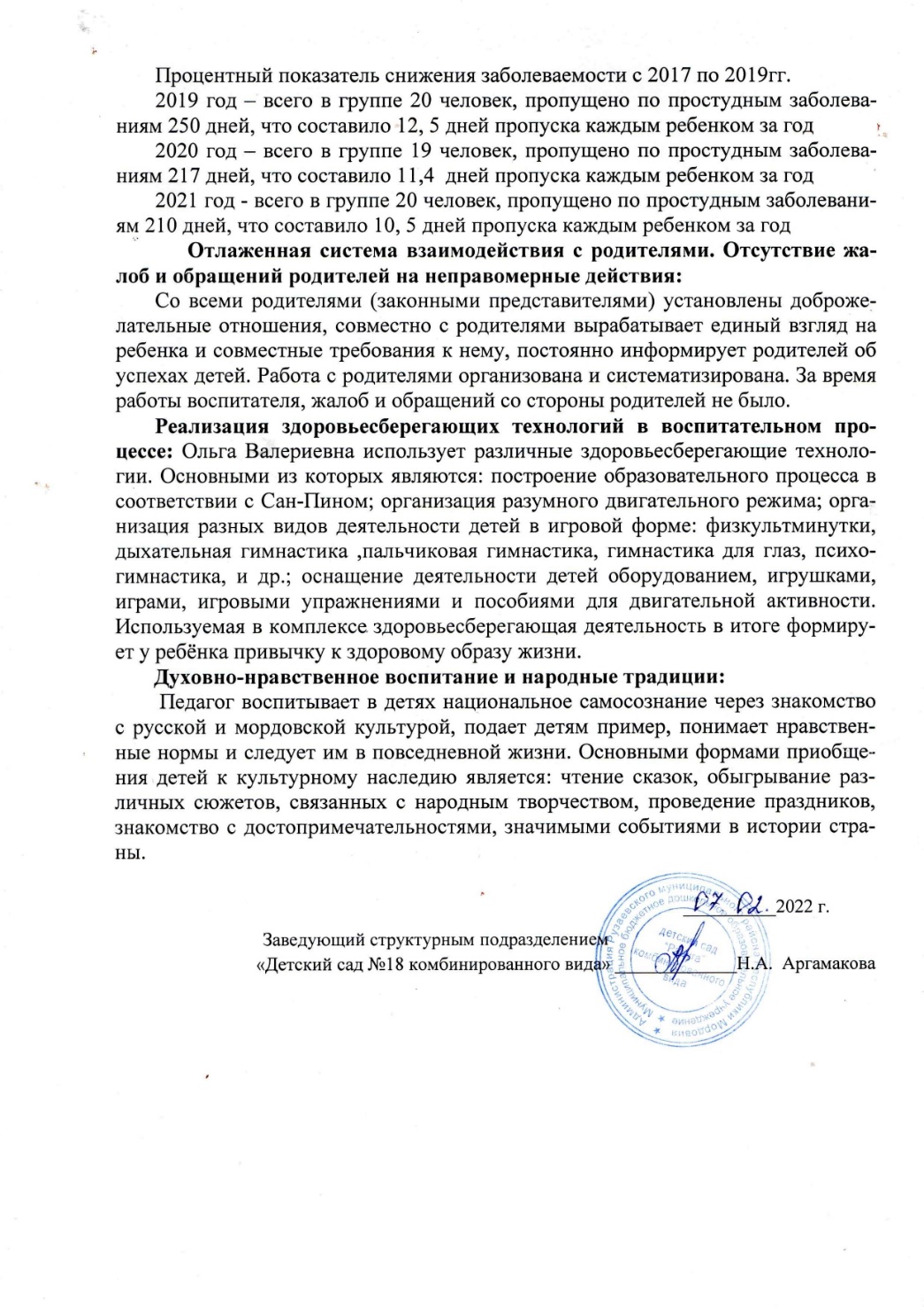 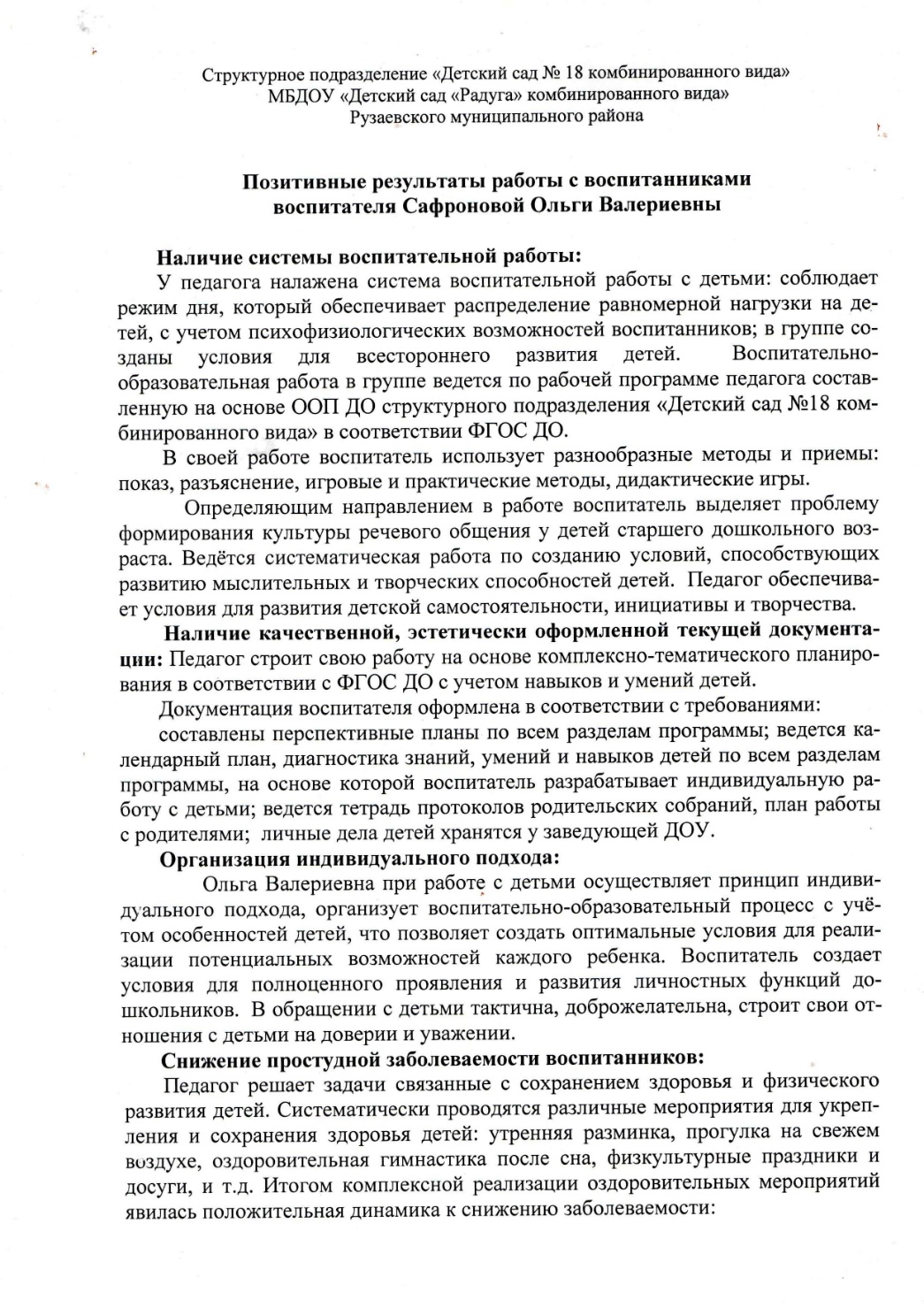 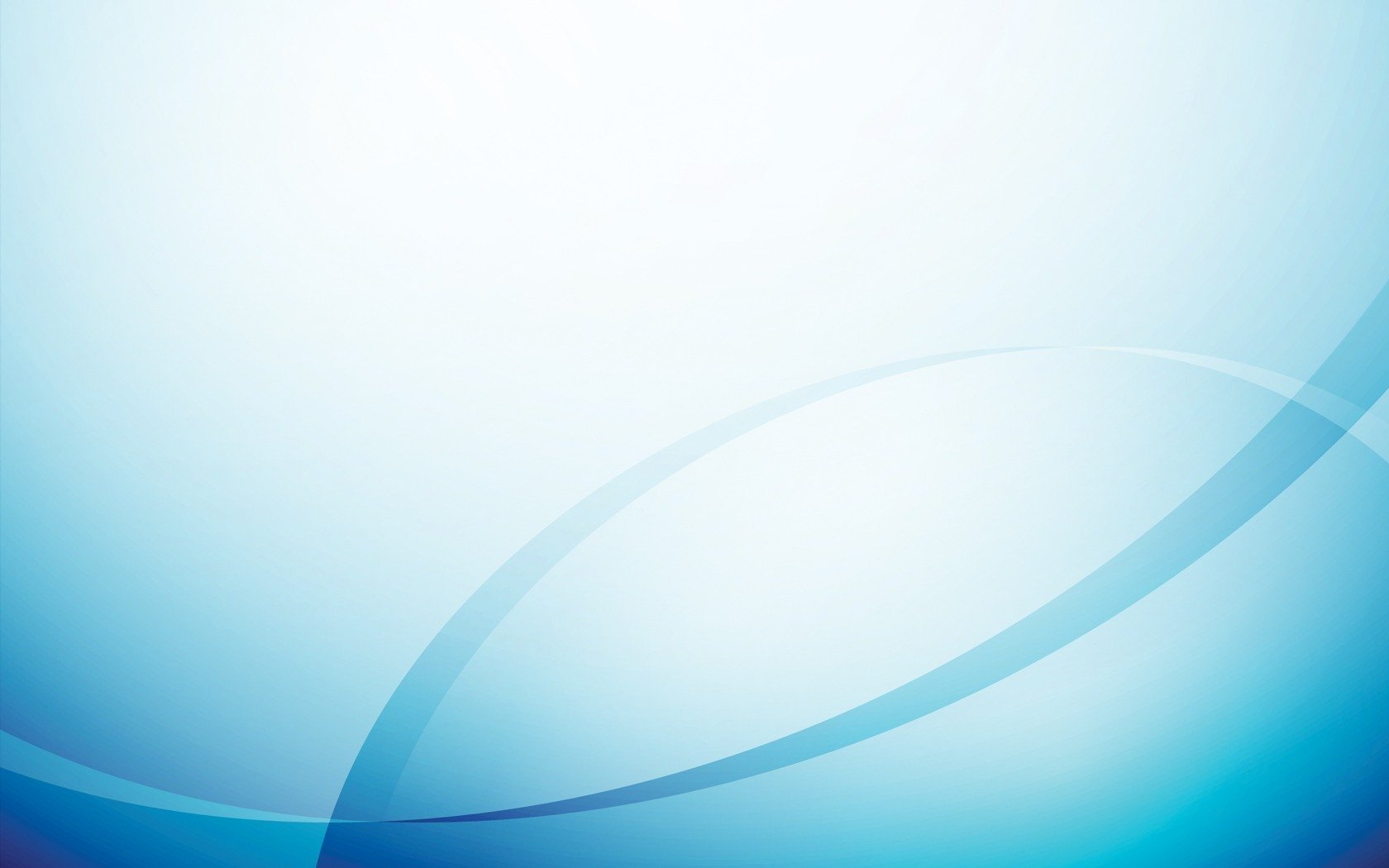 9.Качество взаимодействия с родителями воспитанников.
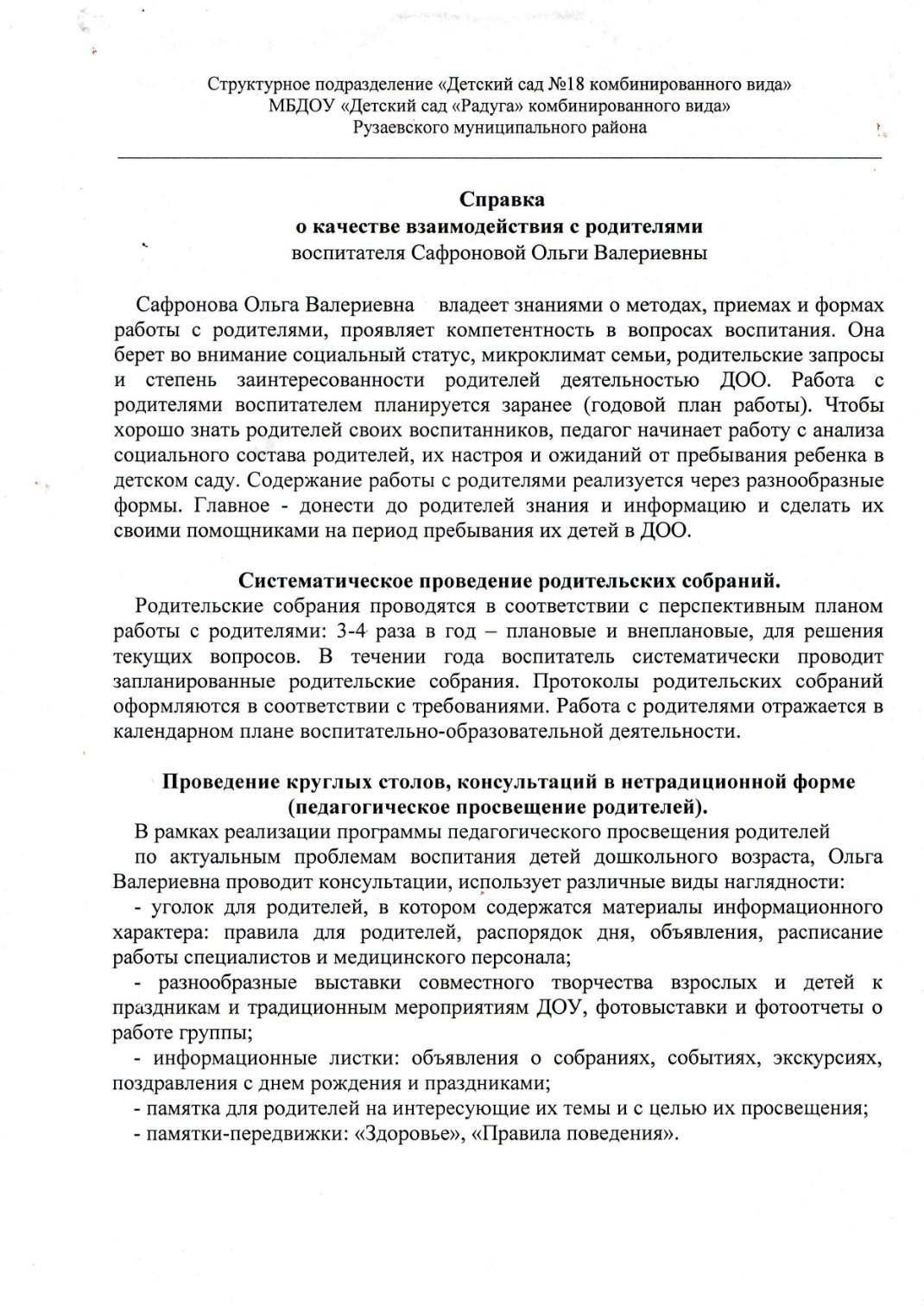 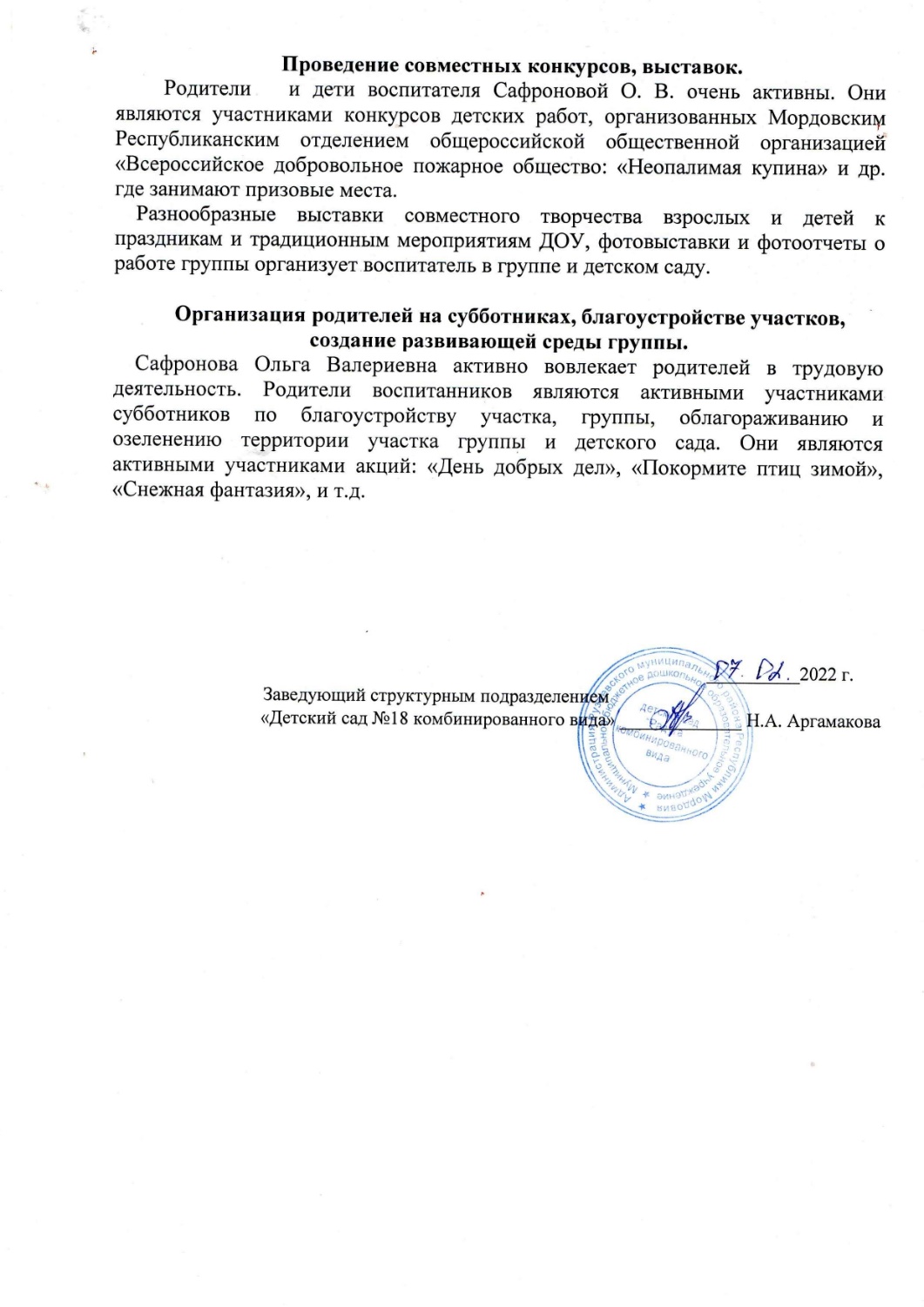 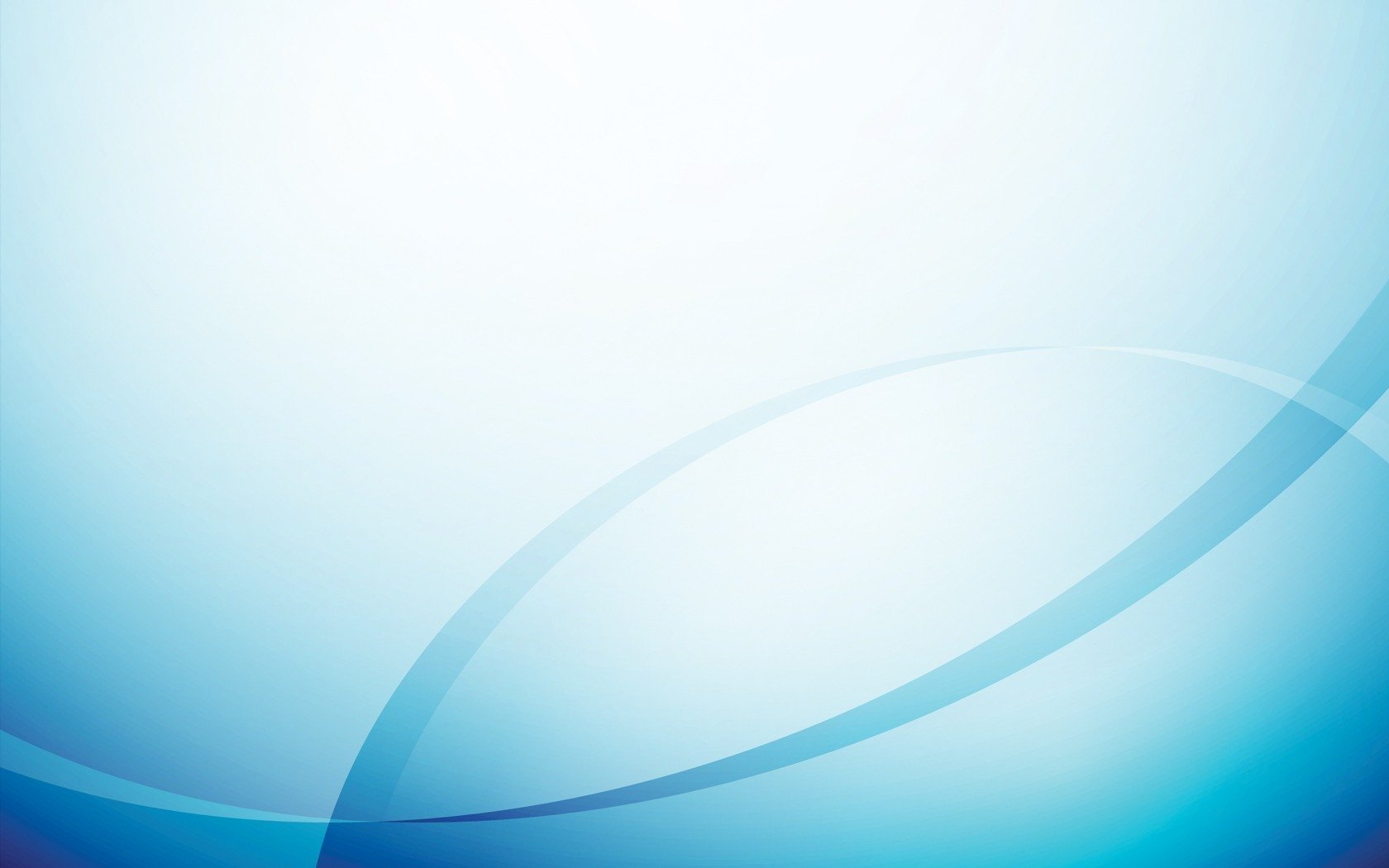 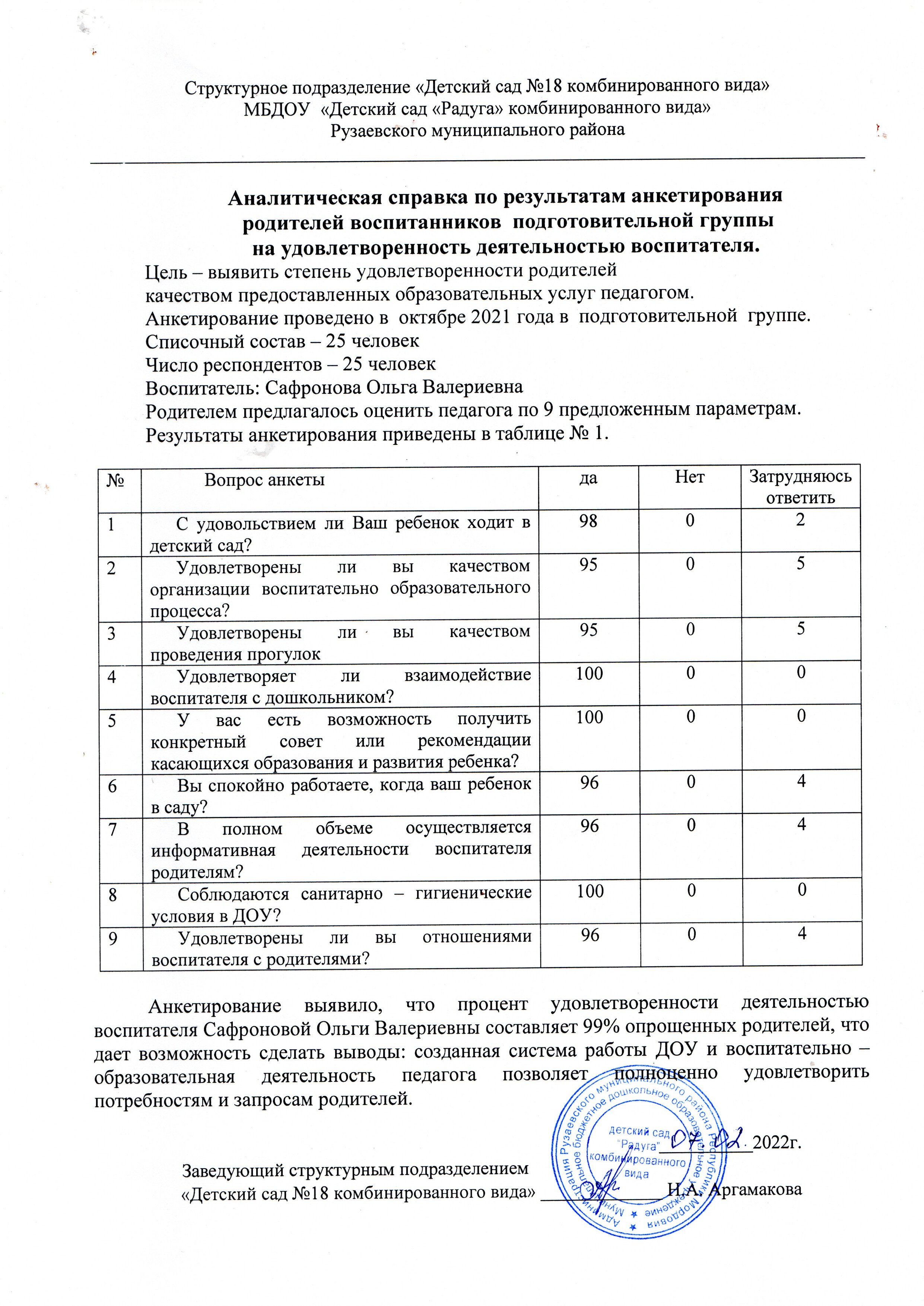 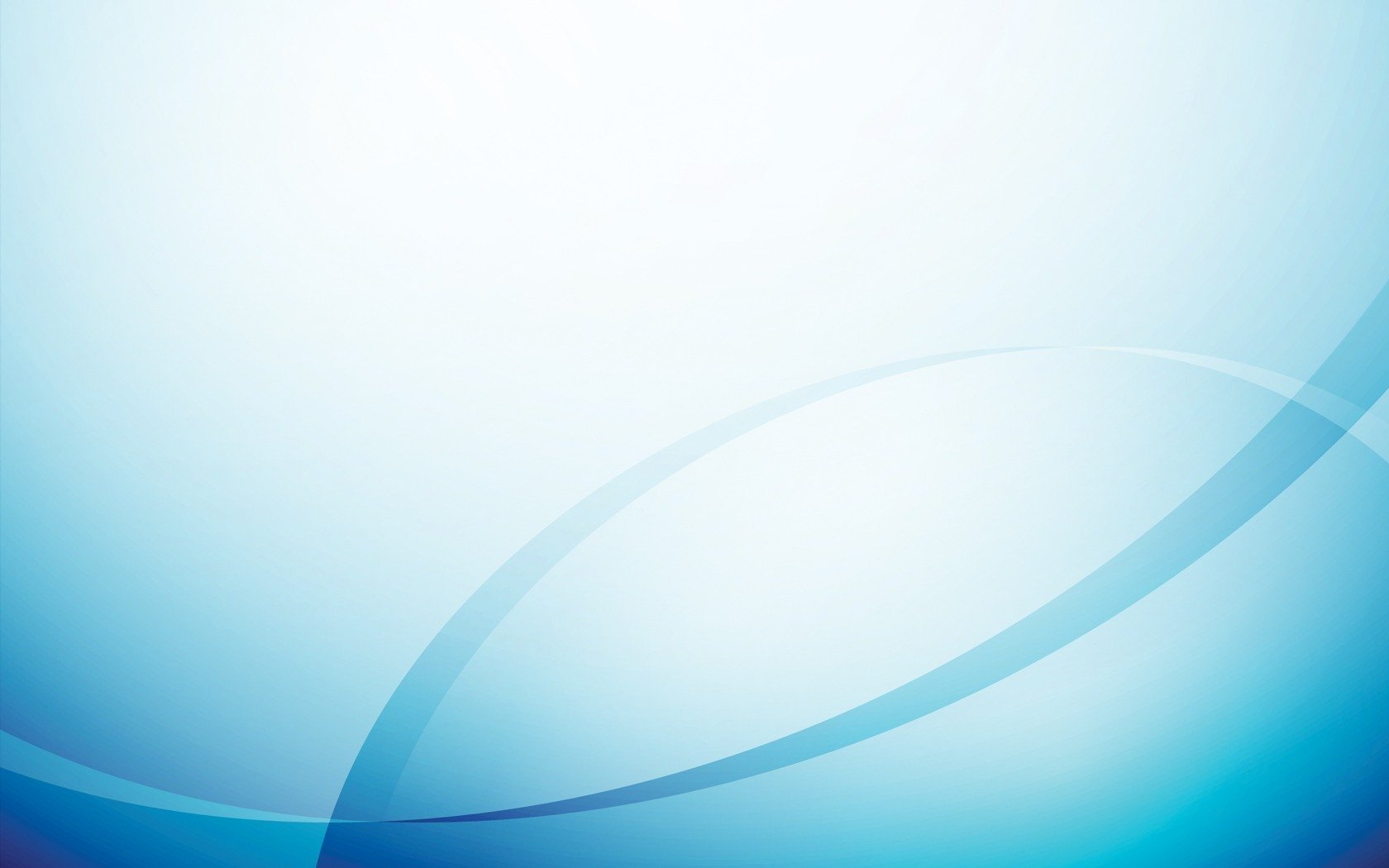 10.Работа с детьми из социально-неблагополучных семей
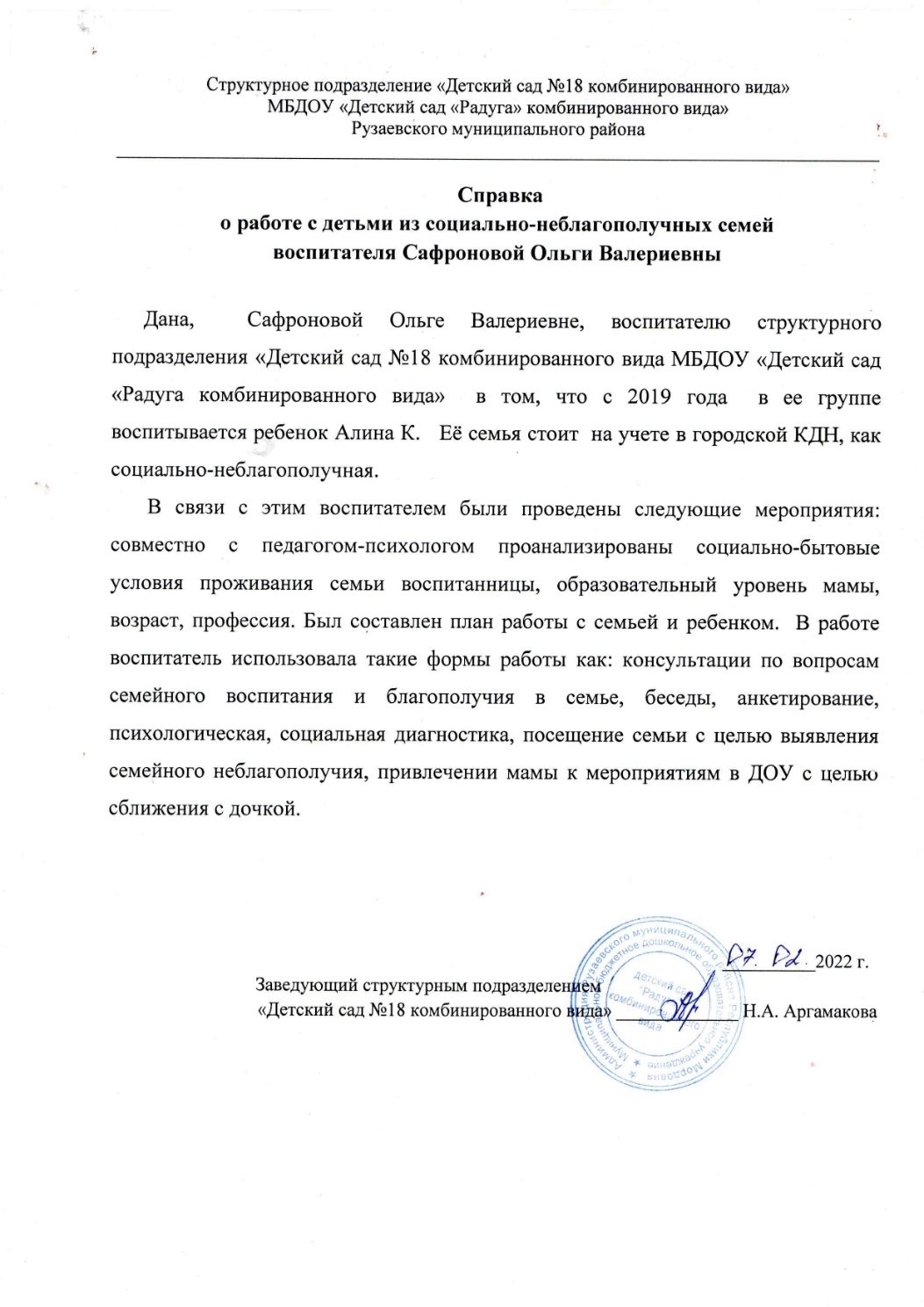 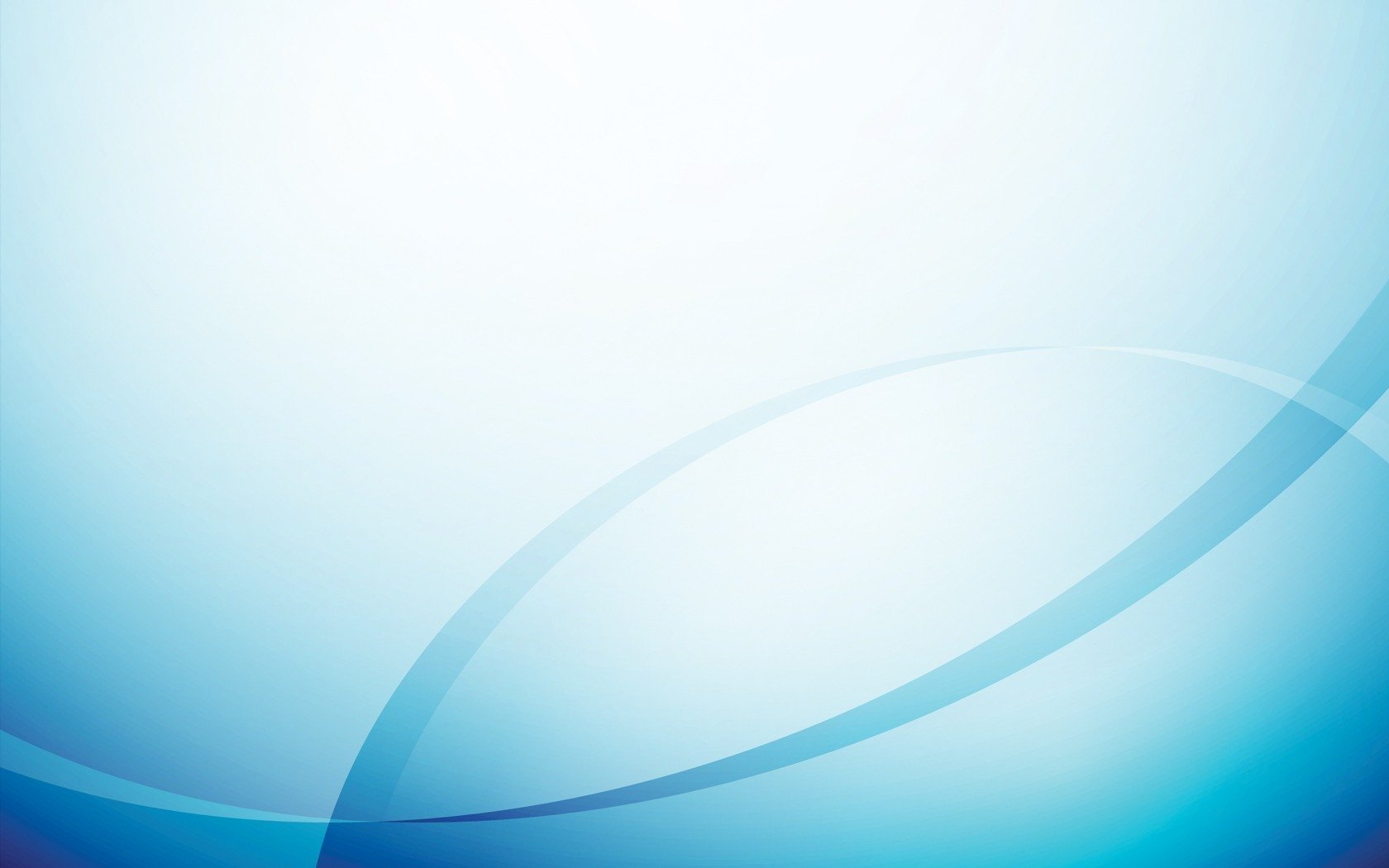 11. Участие  педагога в профессиональных конкурсах
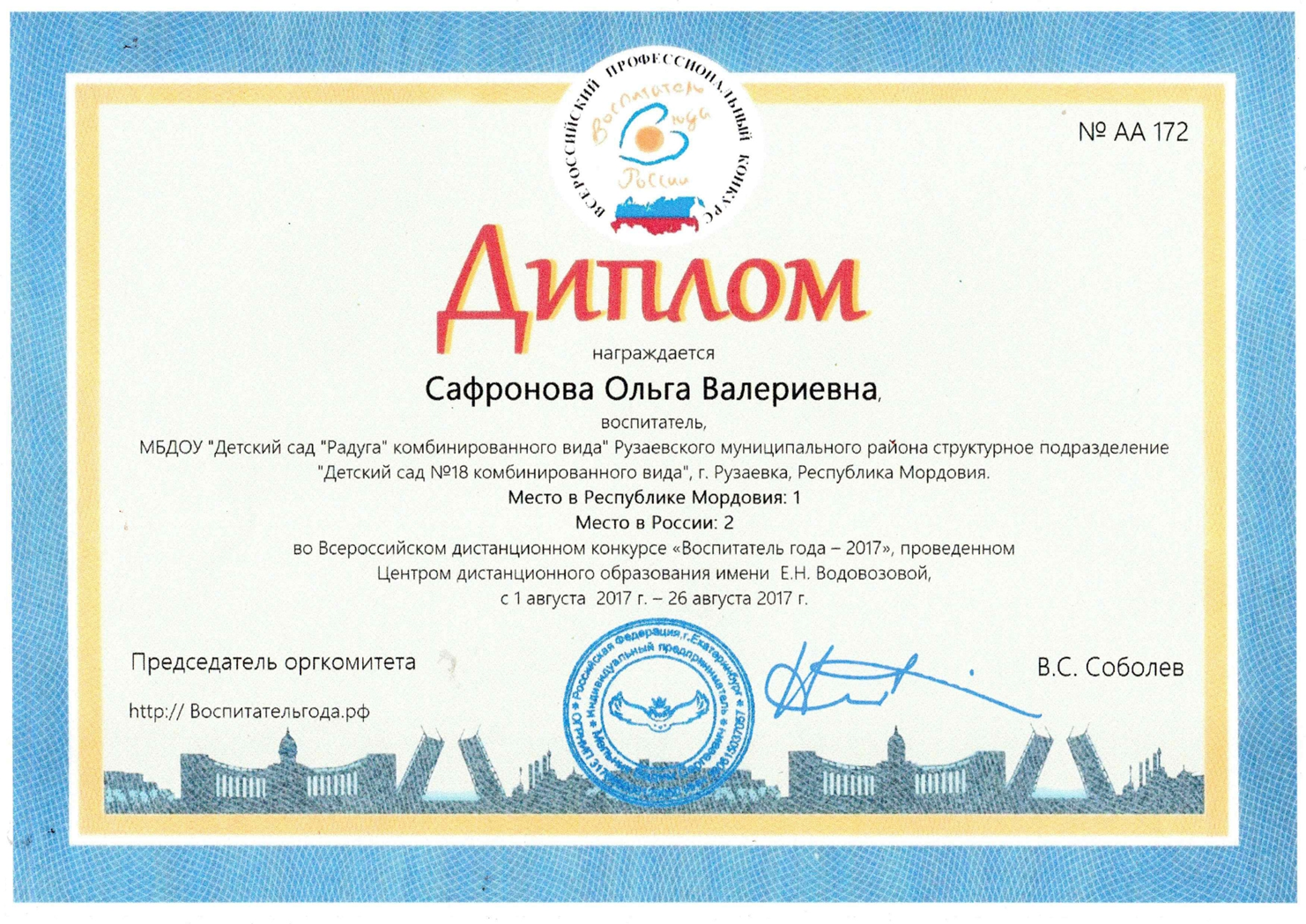 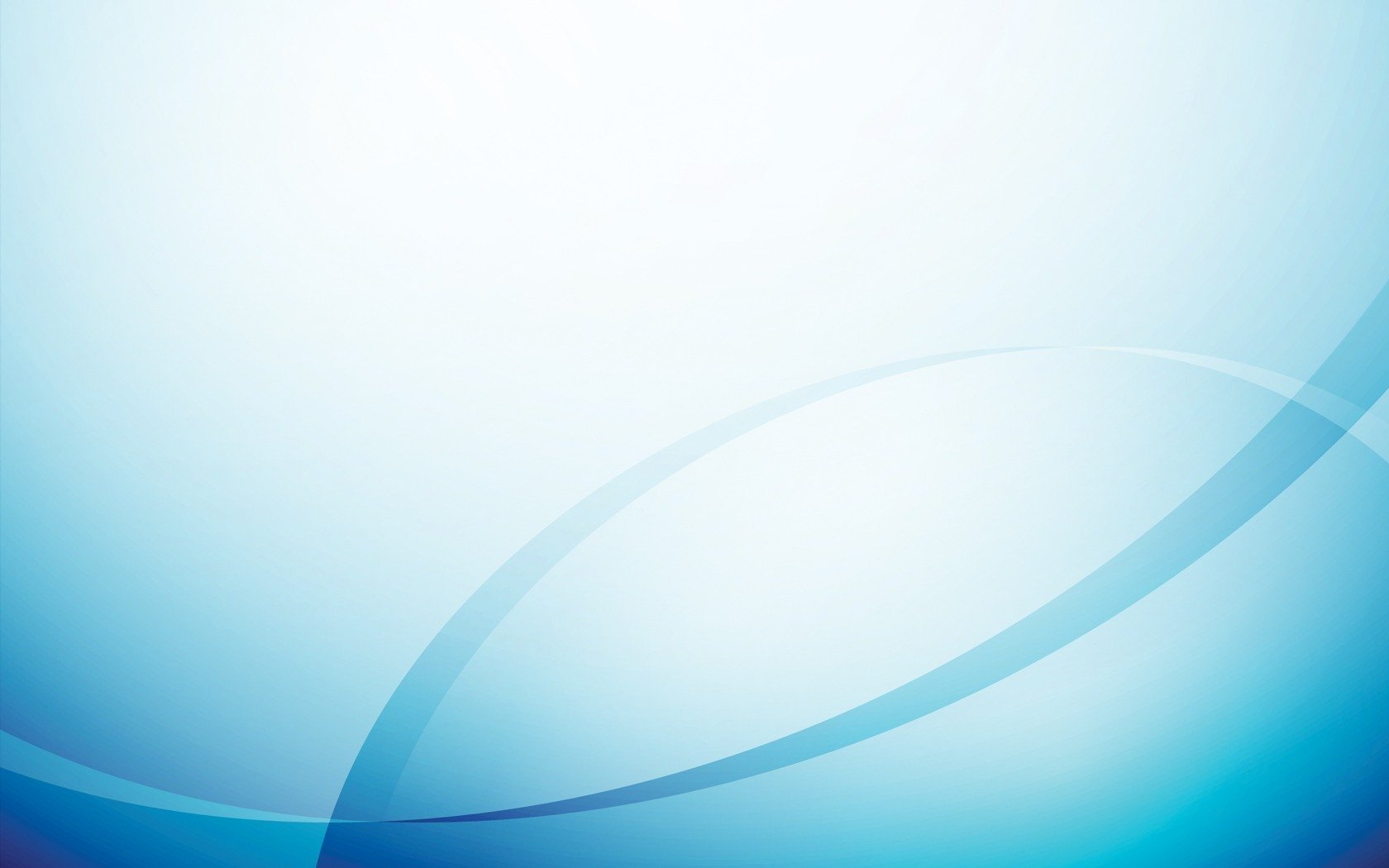 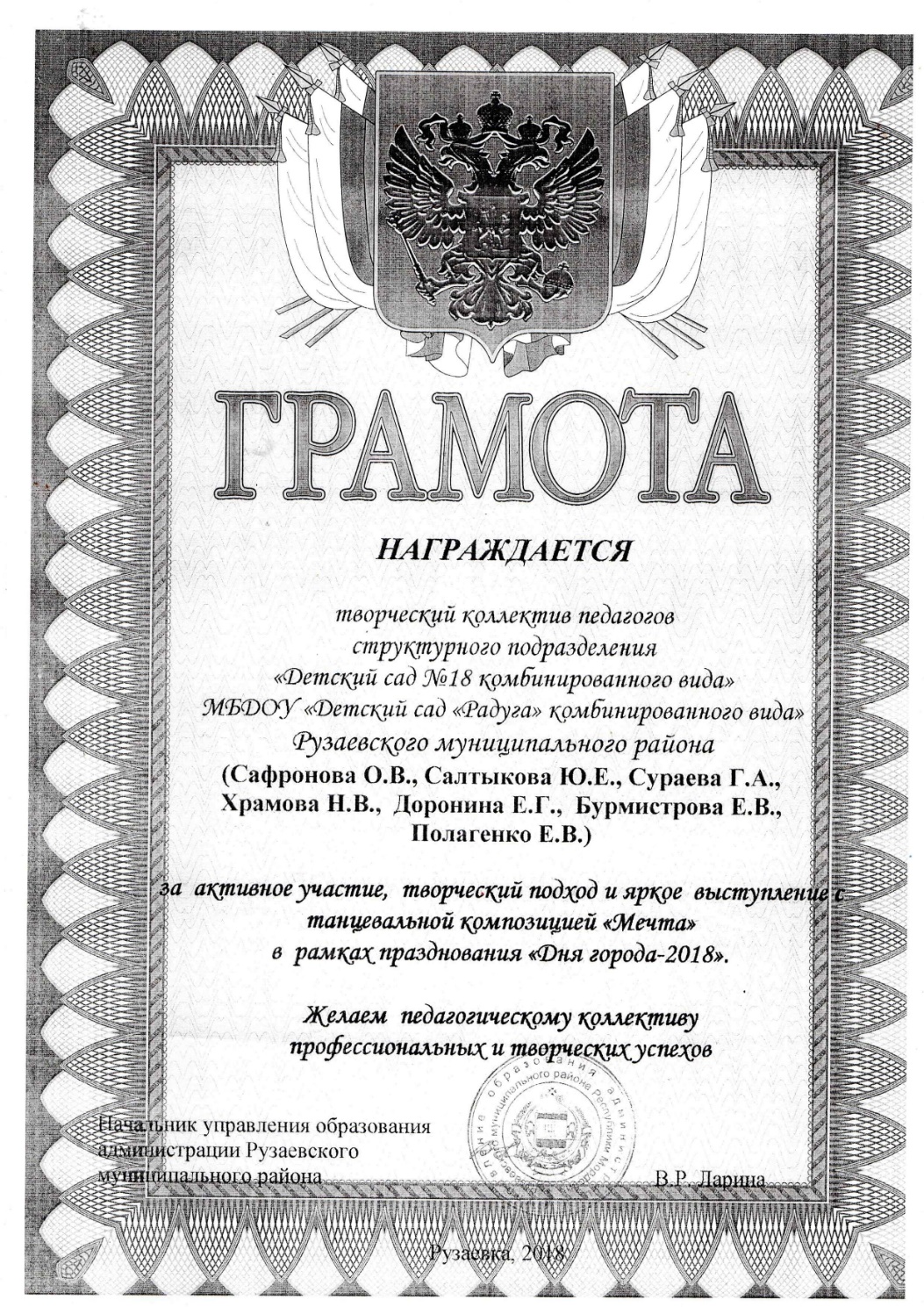 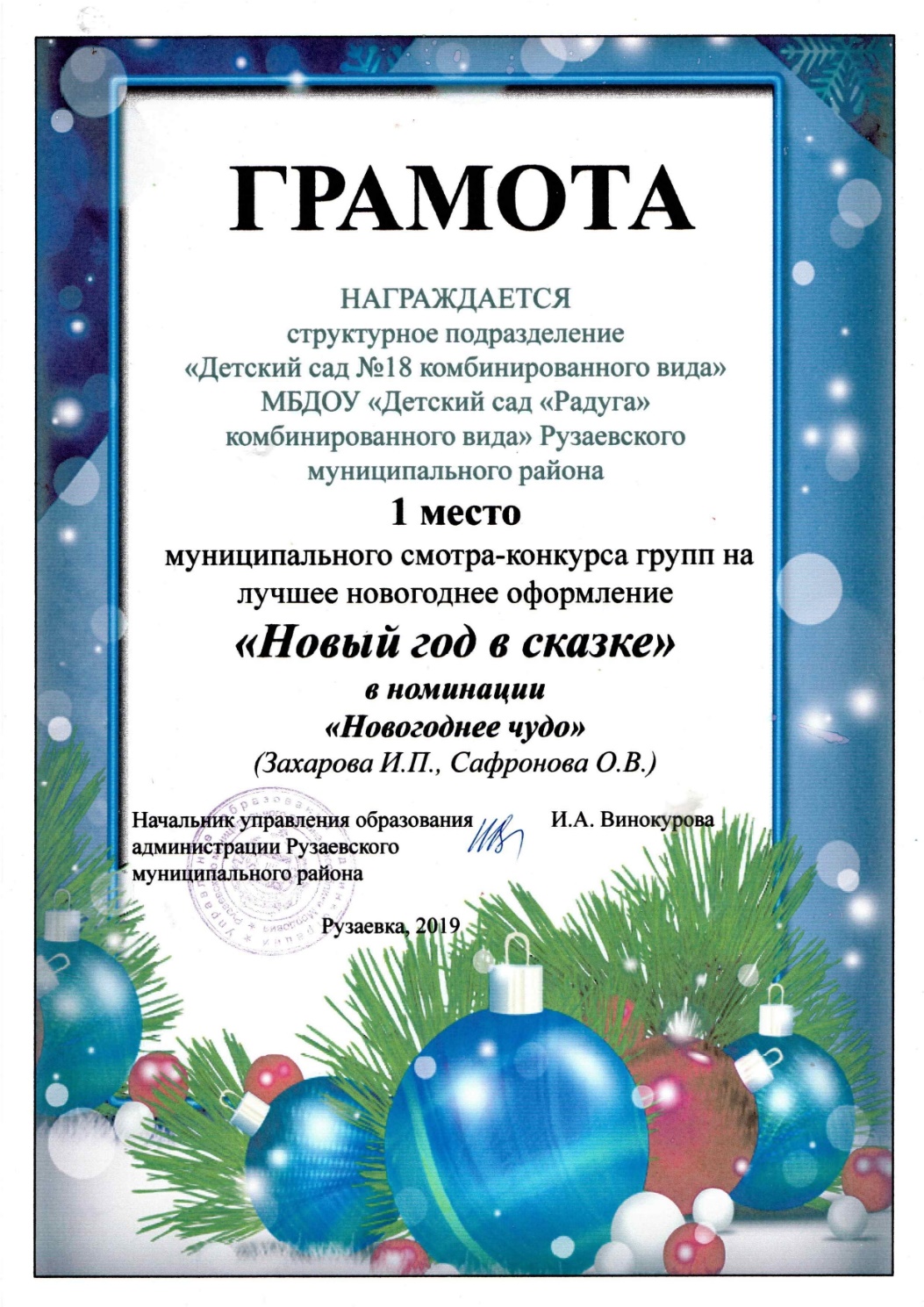 12. Награды и поощрения
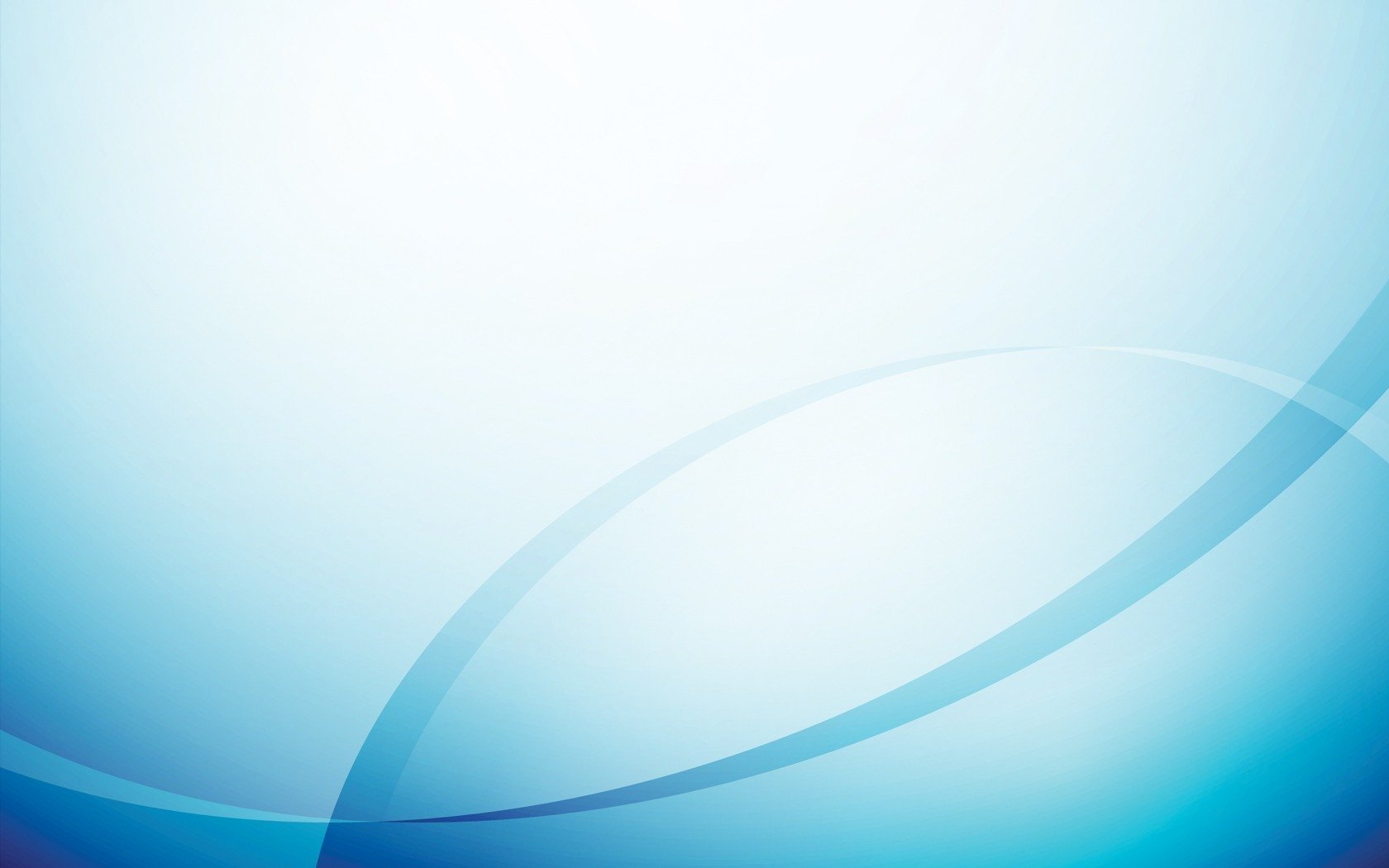 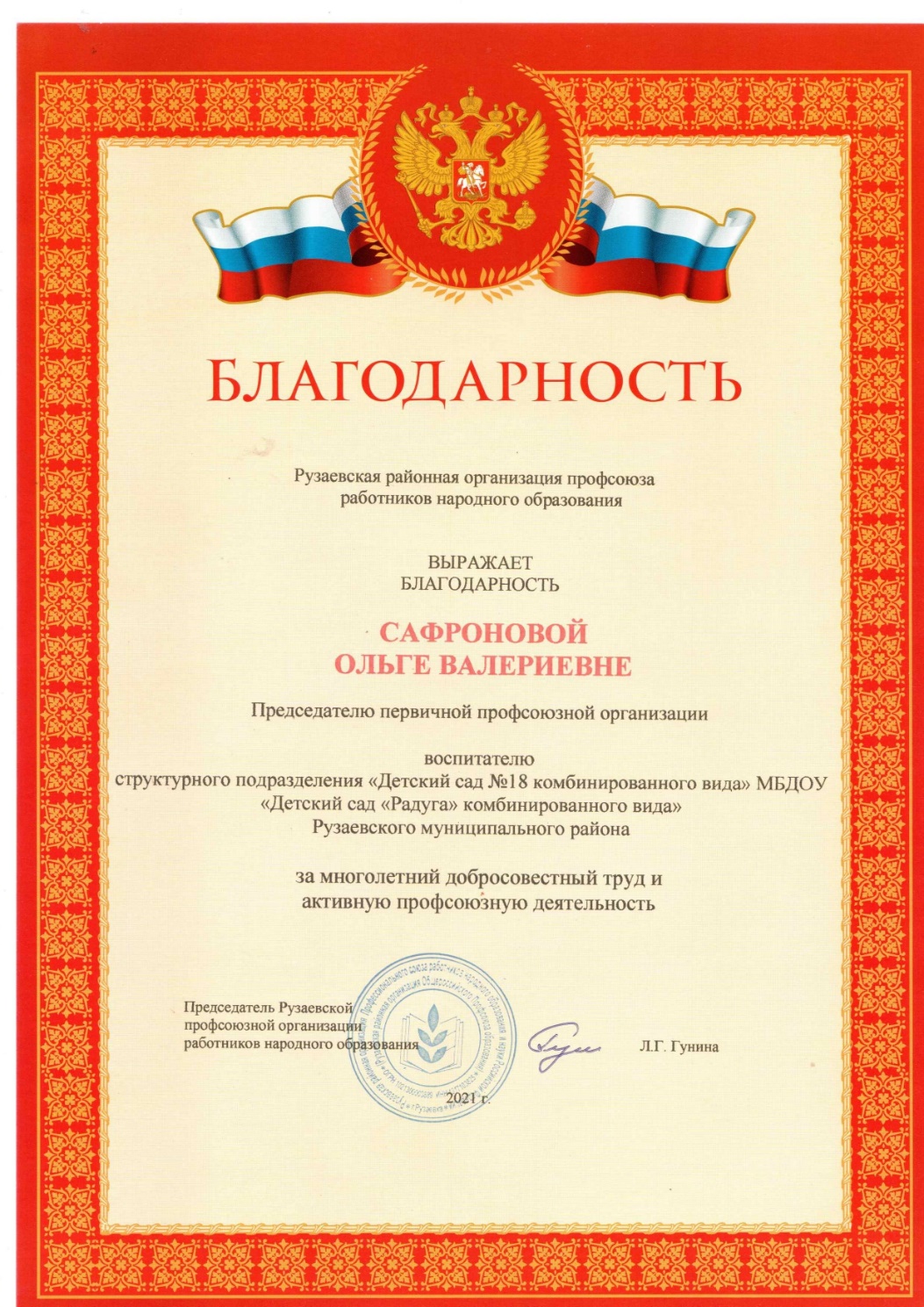 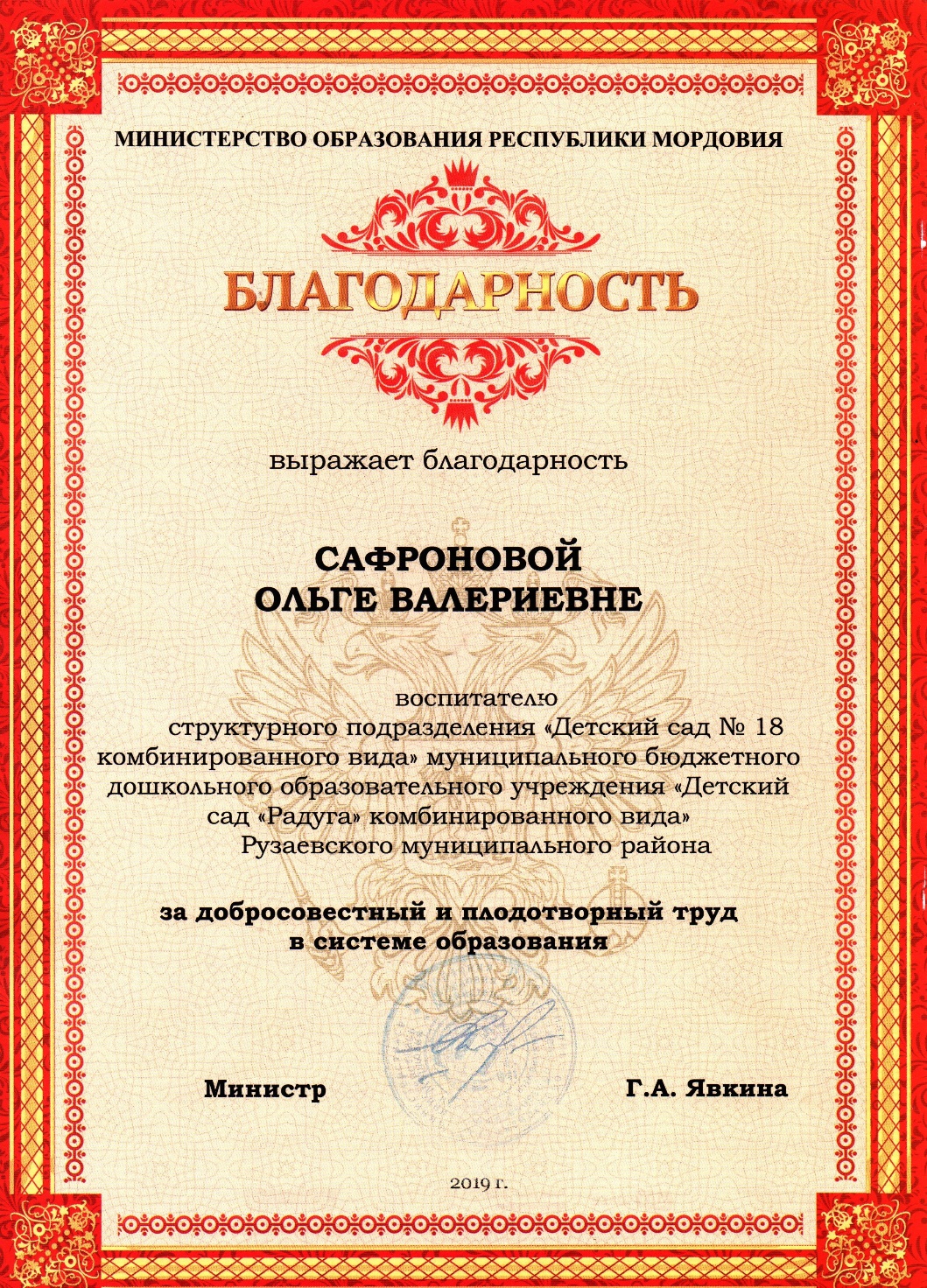 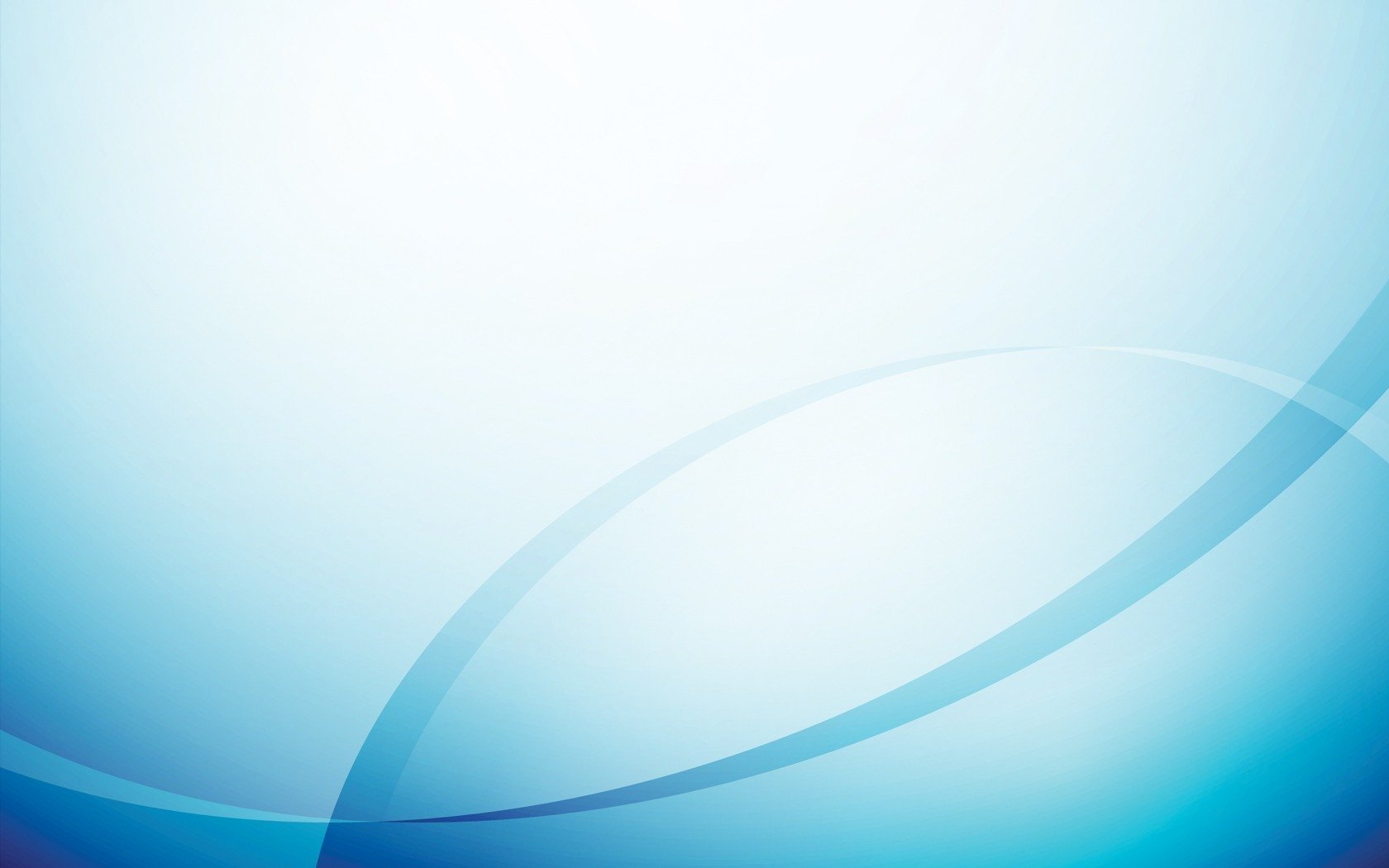 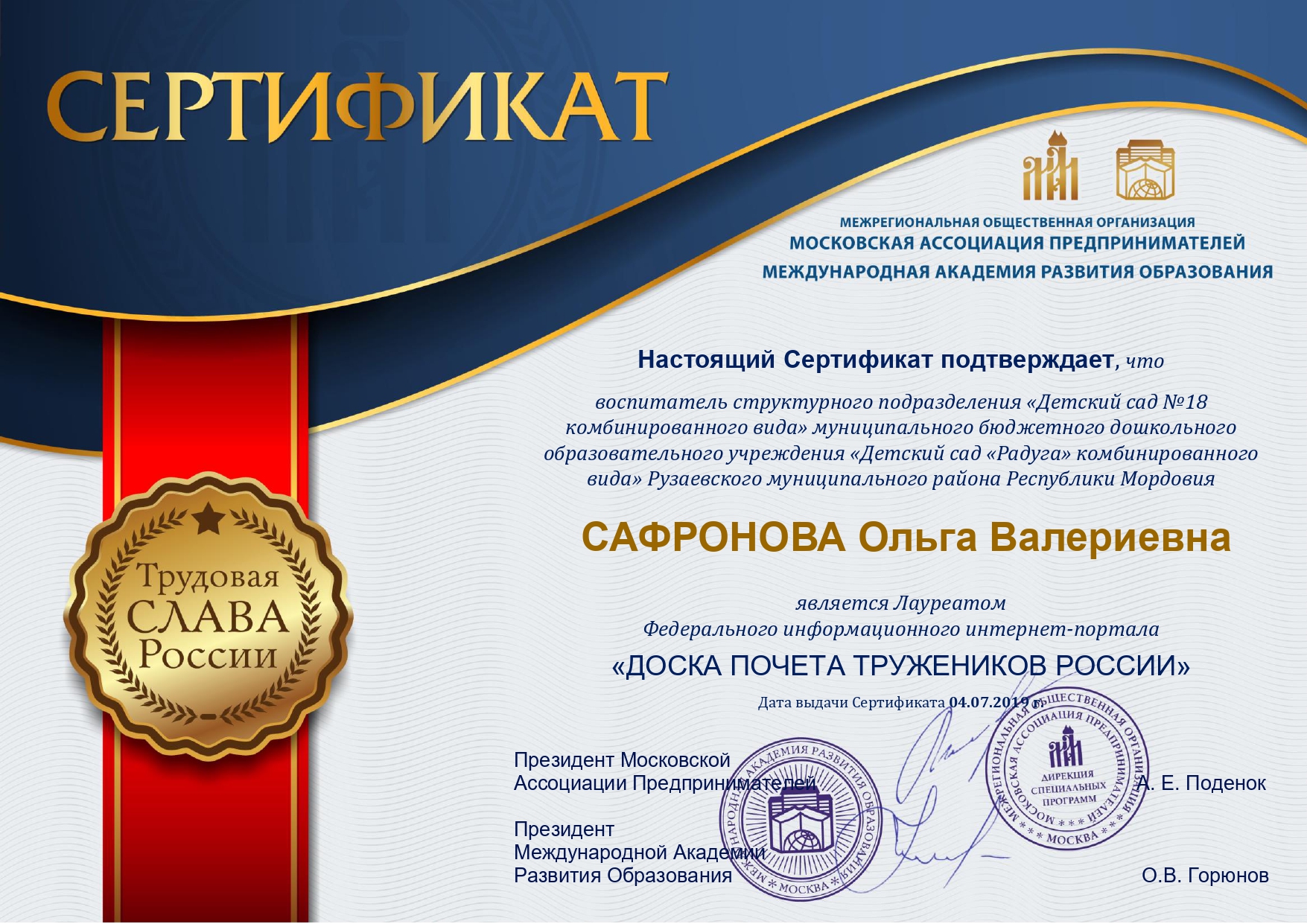